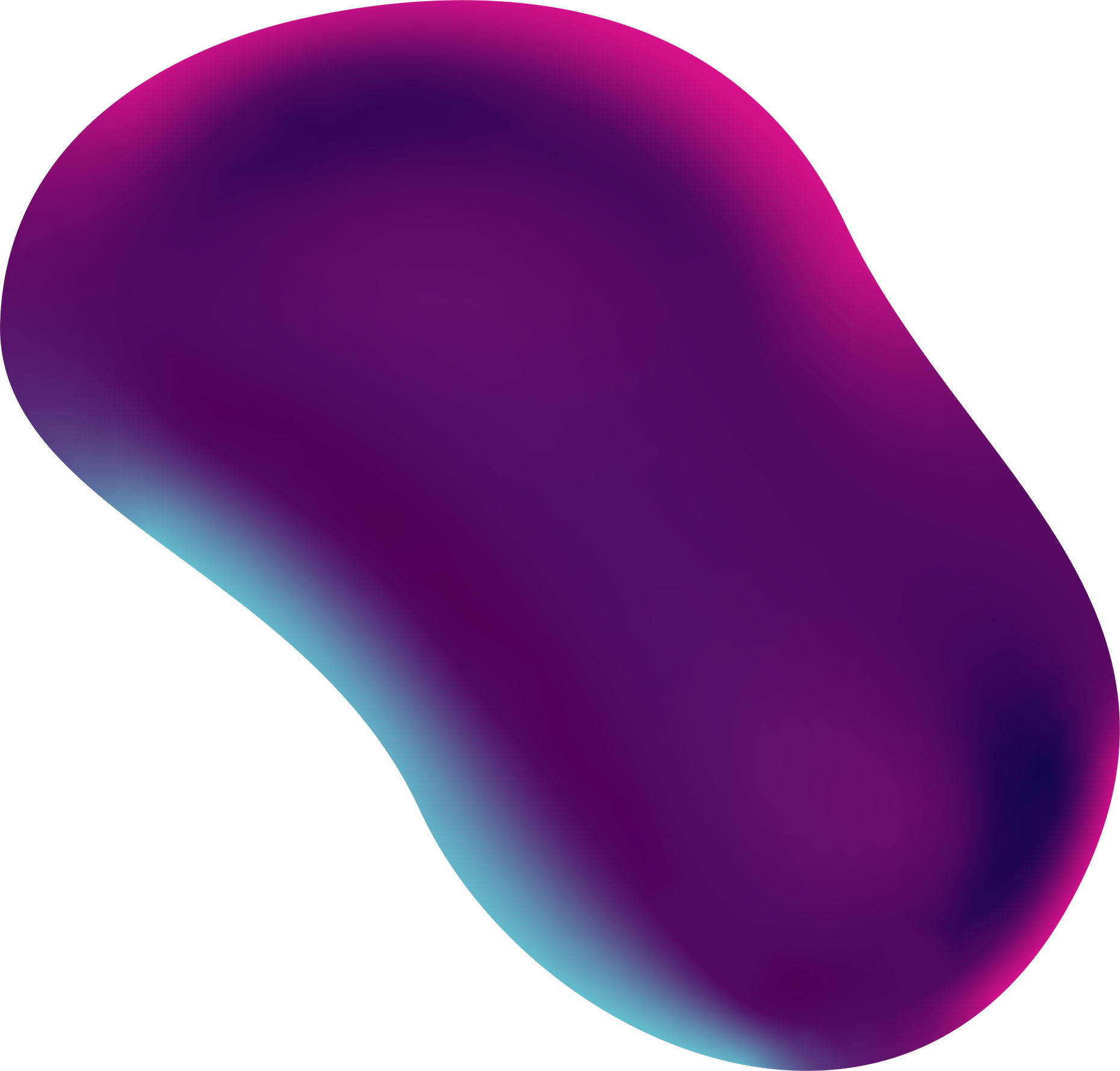 01
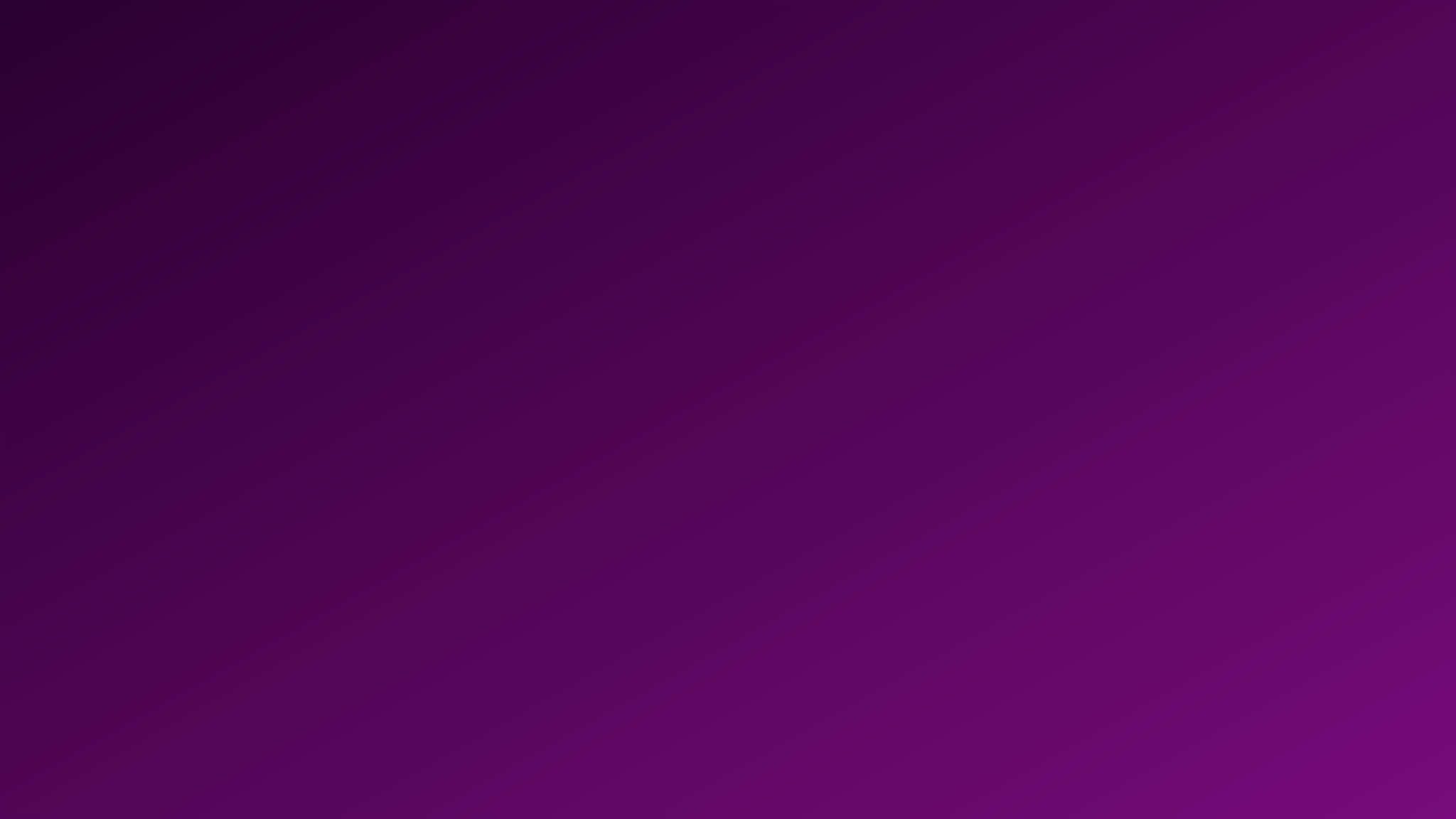 Create, Organize & Let it Go!
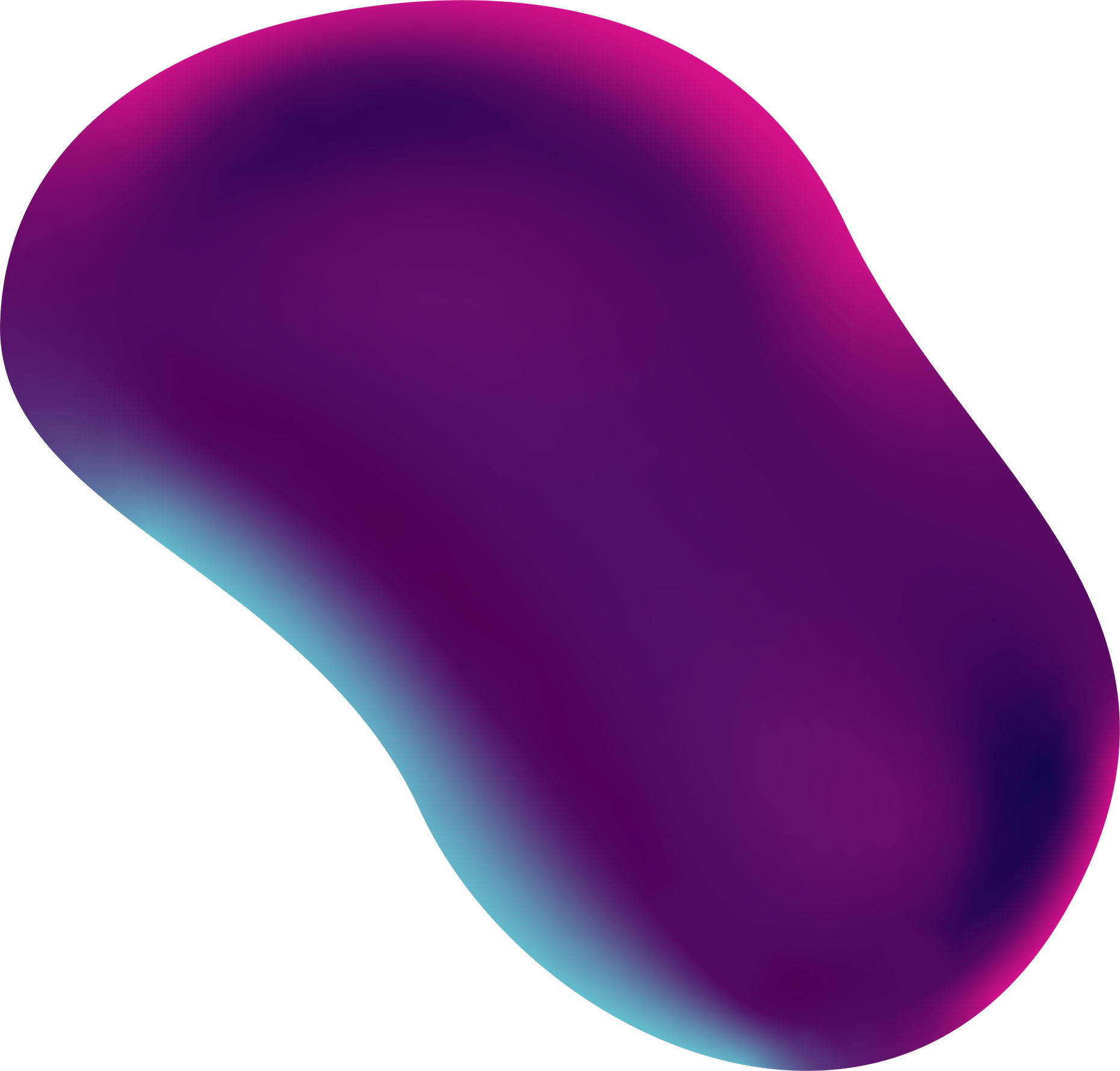 Facilitated by: Aubrie Ross
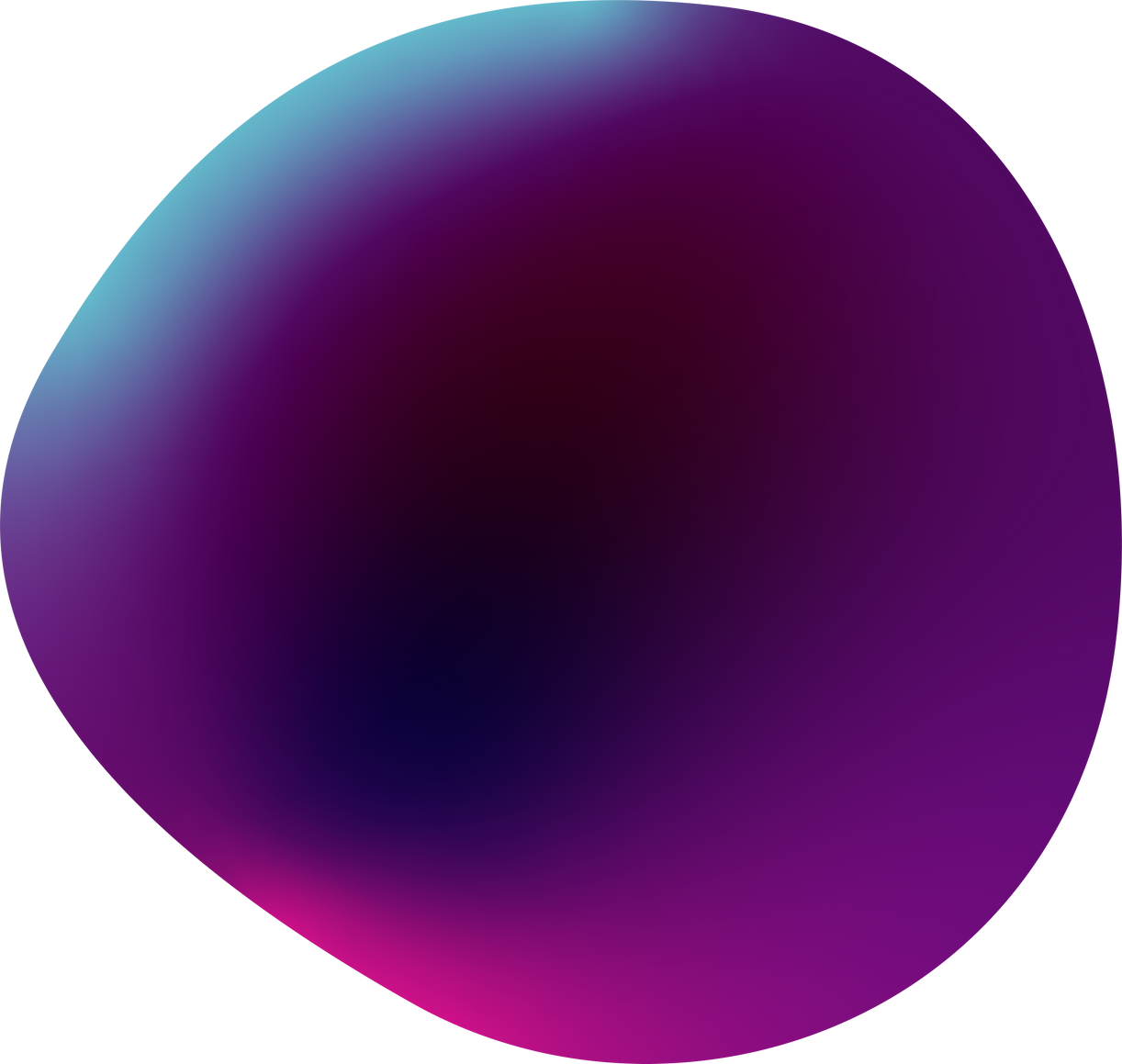 FLEX DAY
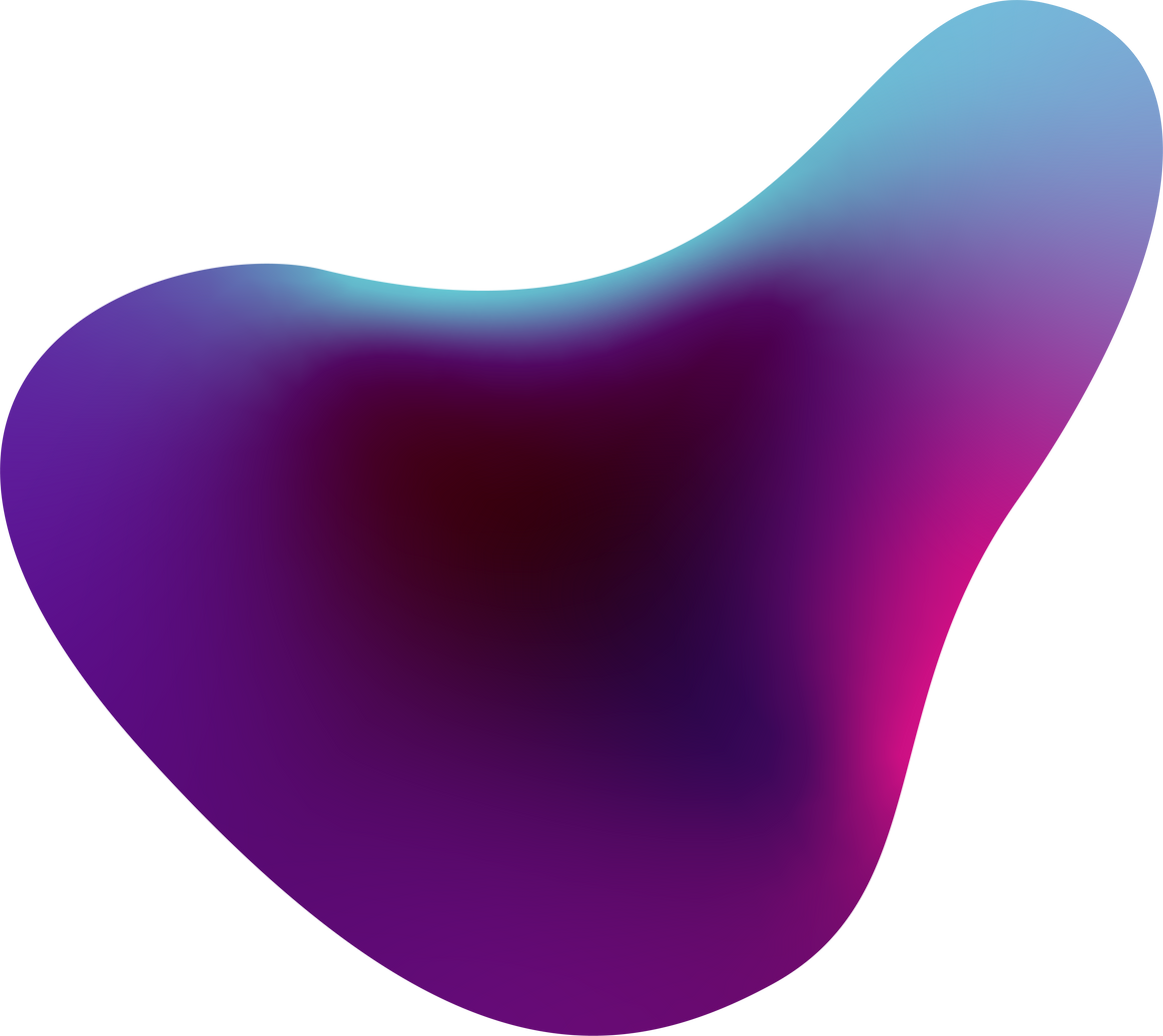 Date: March 16, 2023
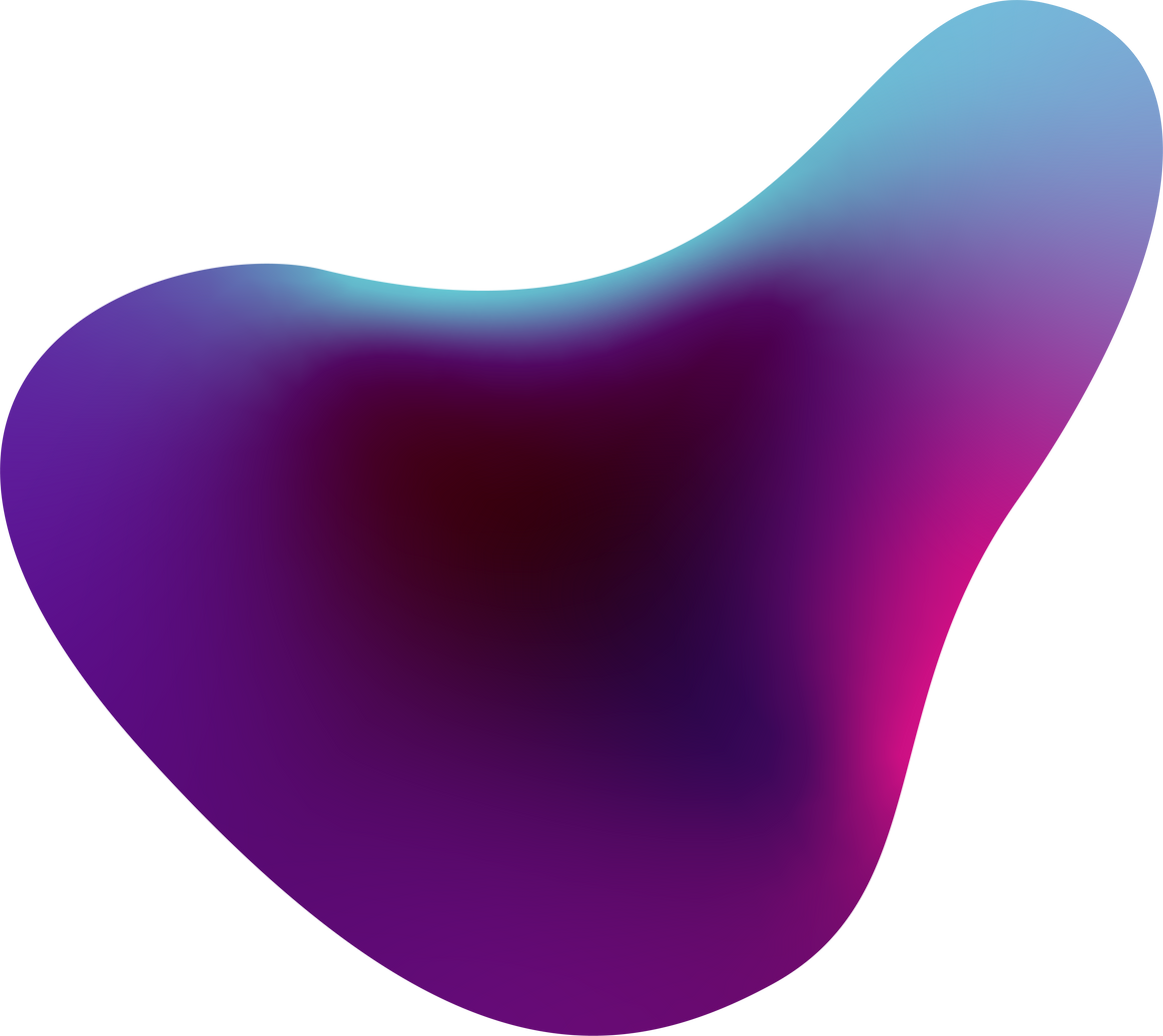 02
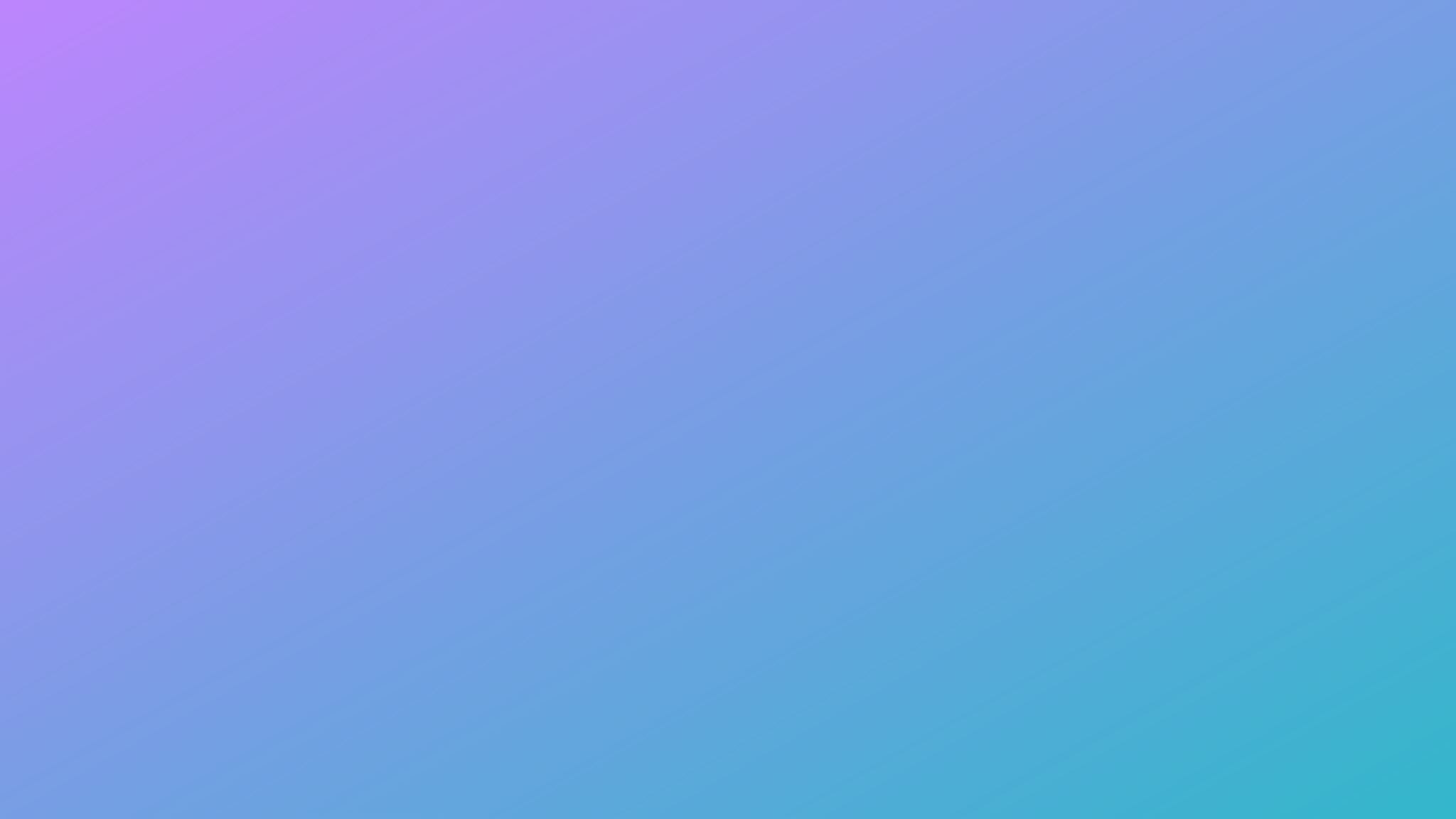 Mind Clearing Activity
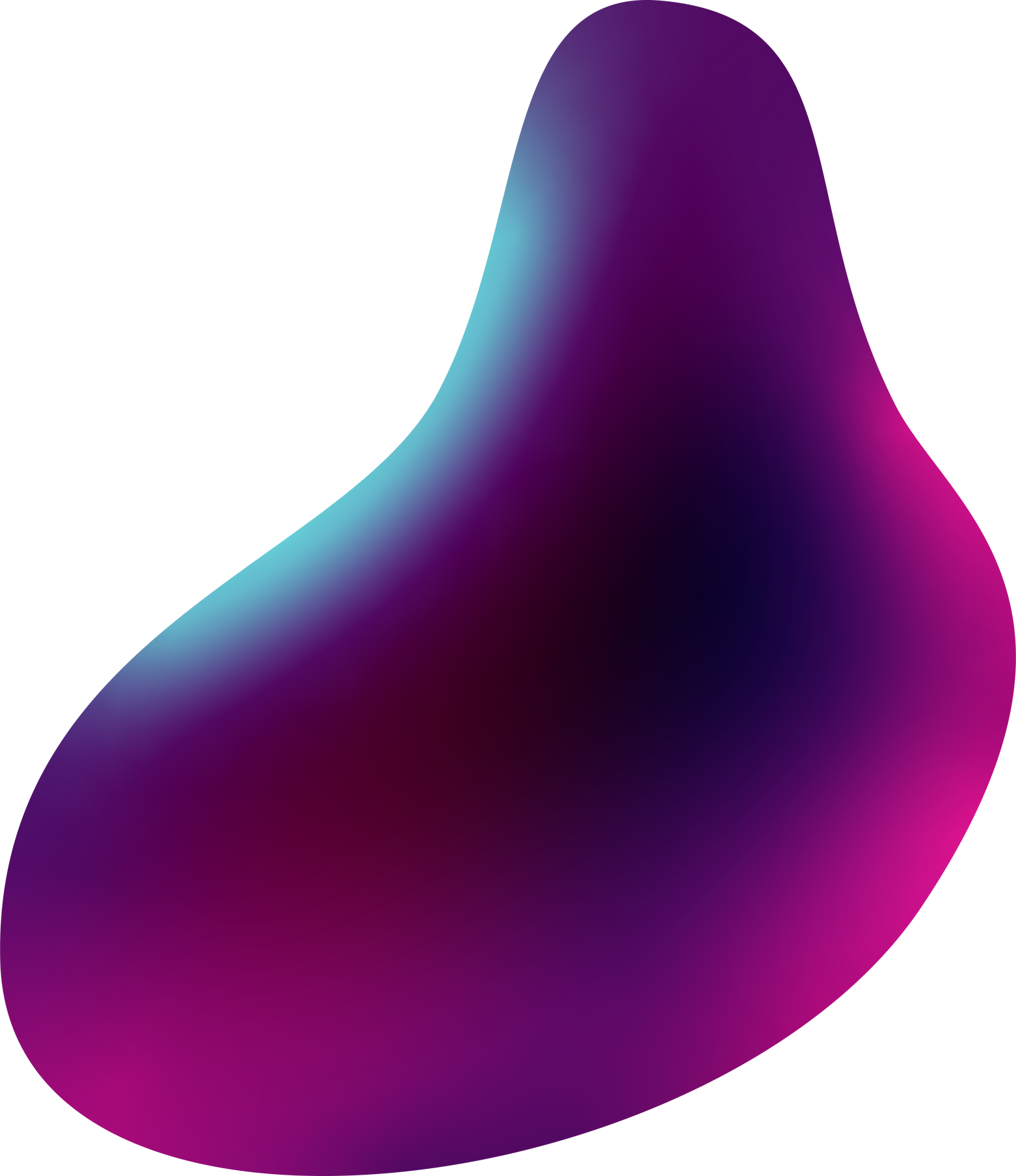 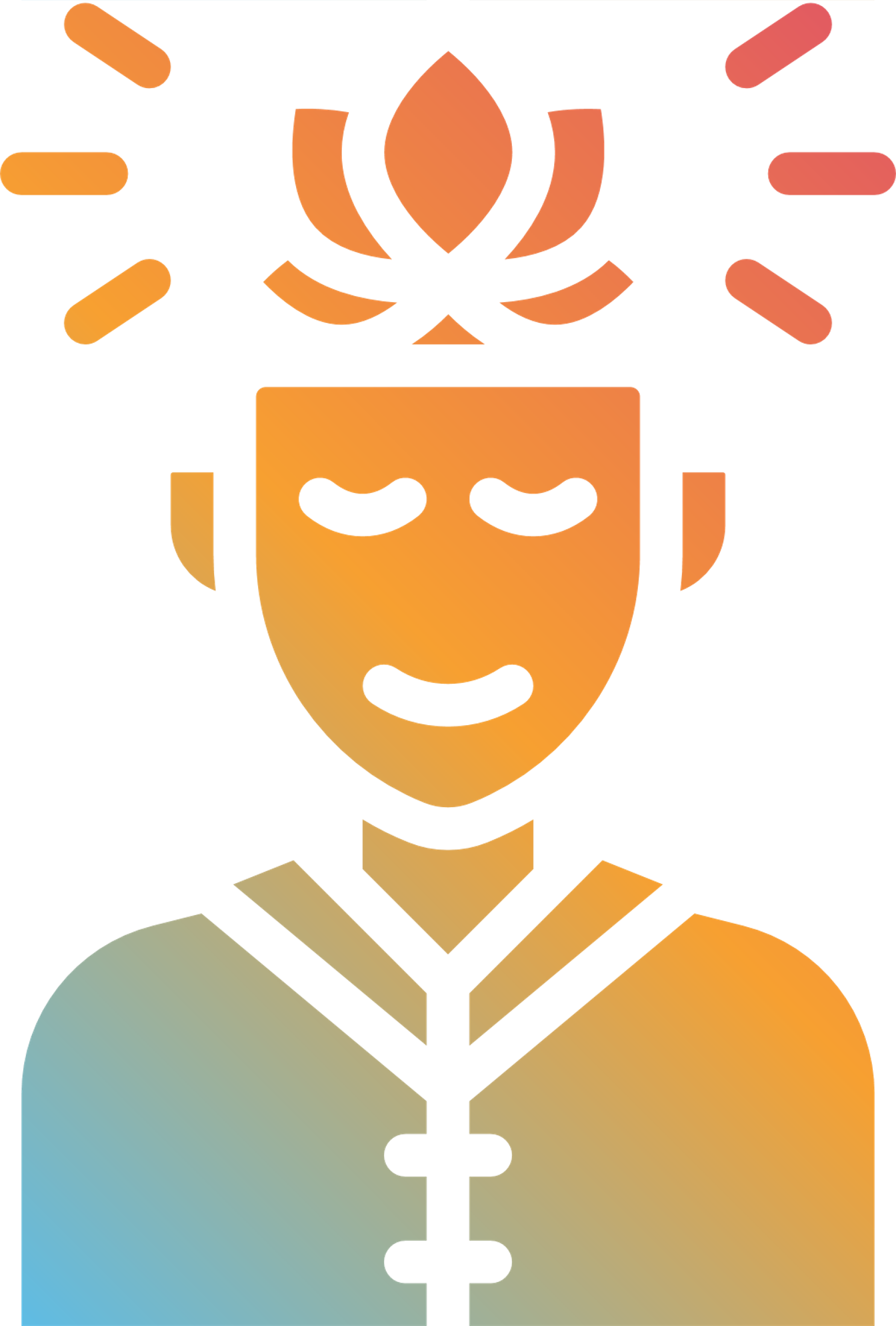 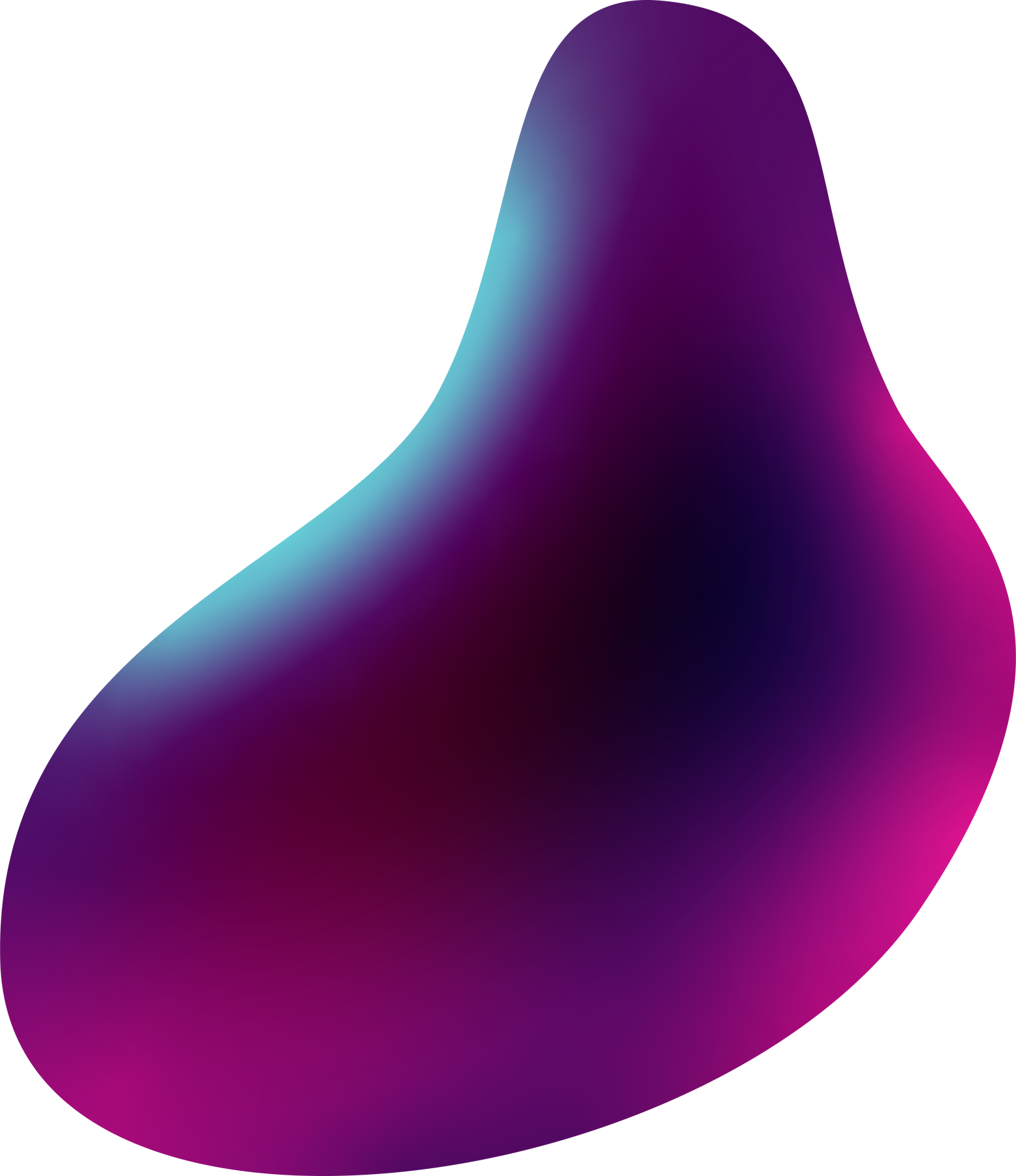 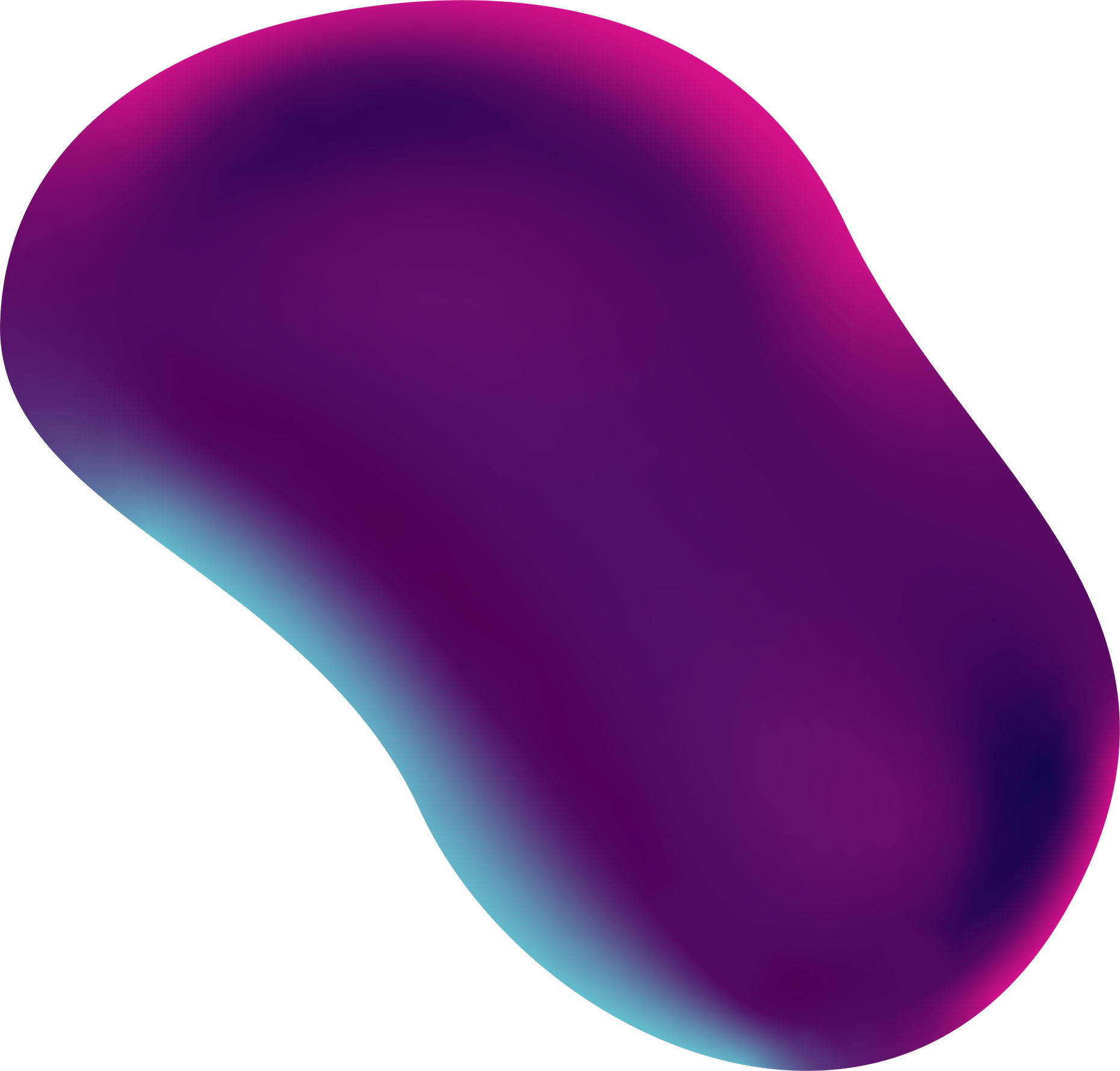 TAKE A BLANK PIECE OF PAPER
WHEN YOU ARE DONE.......
03
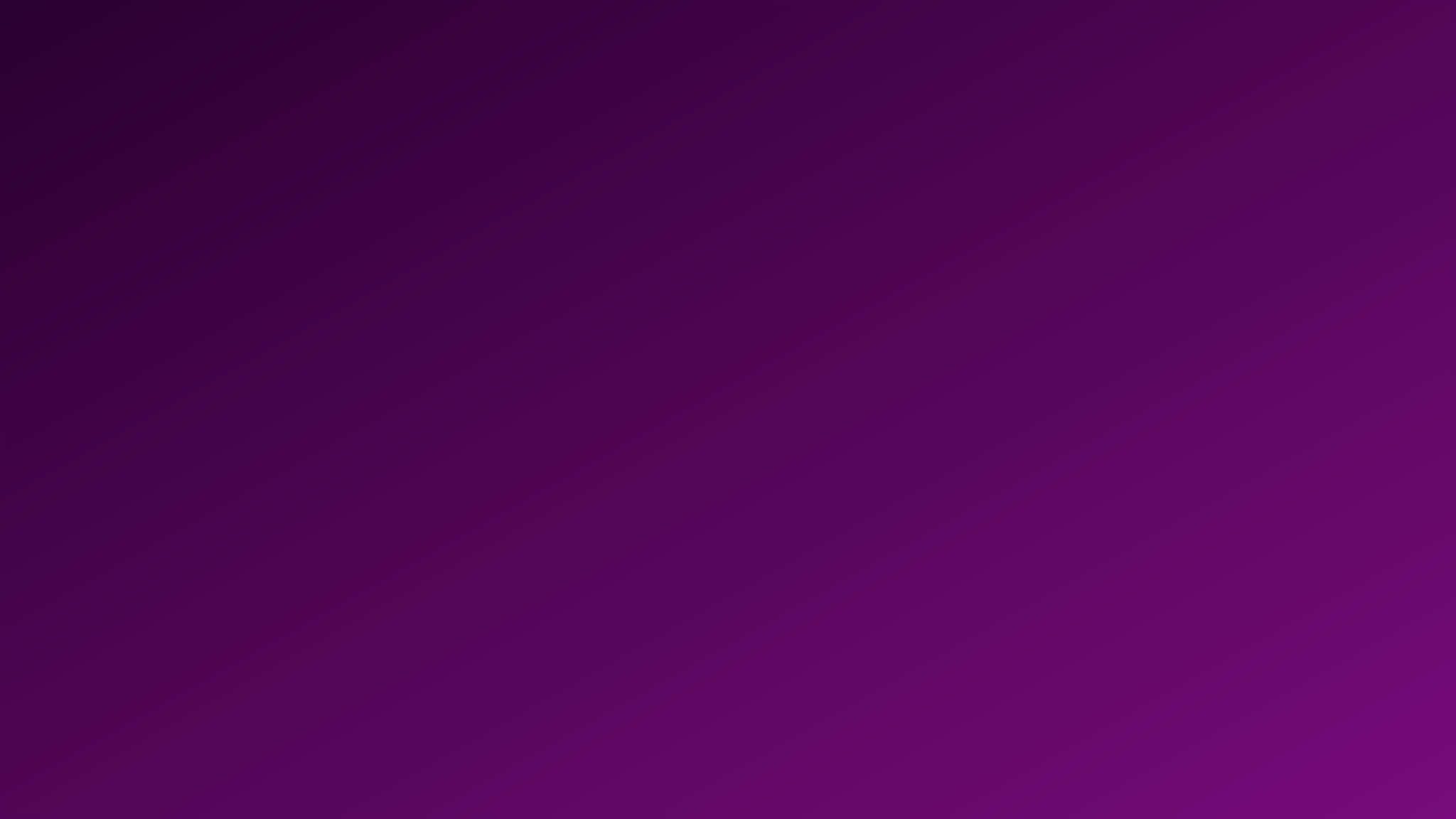 Make a list of current worries & thoughts.
Ball it up/tear it up - GET RID OF IT!
MIND CLEARNING ACTIVITY
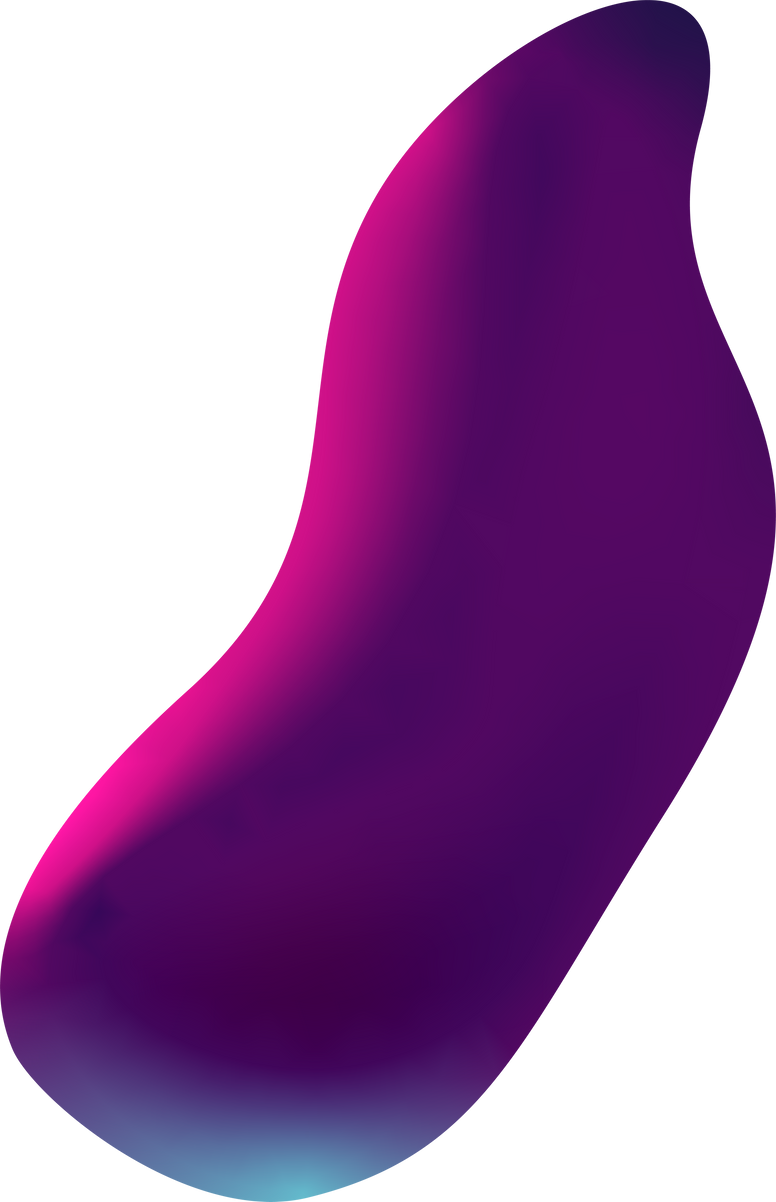 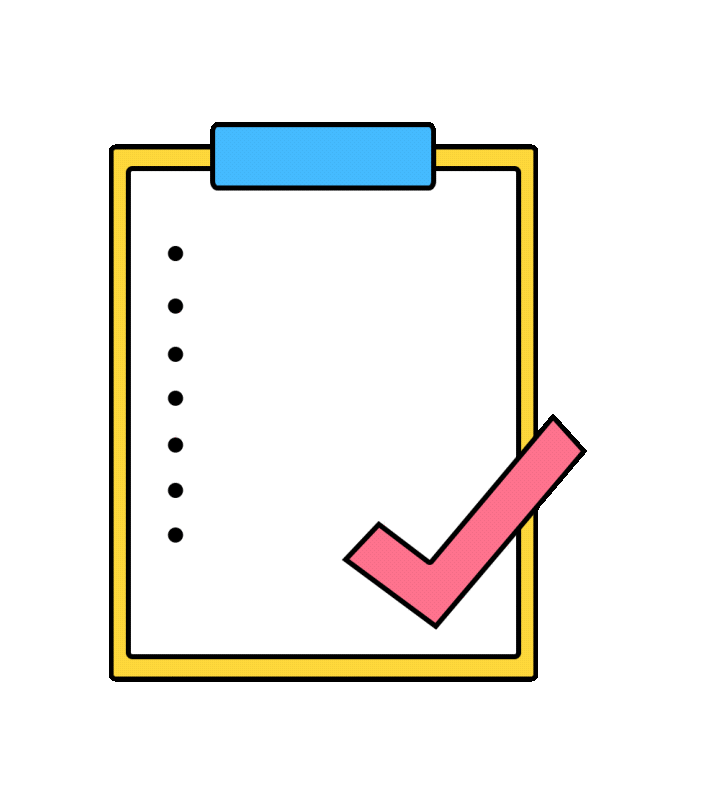 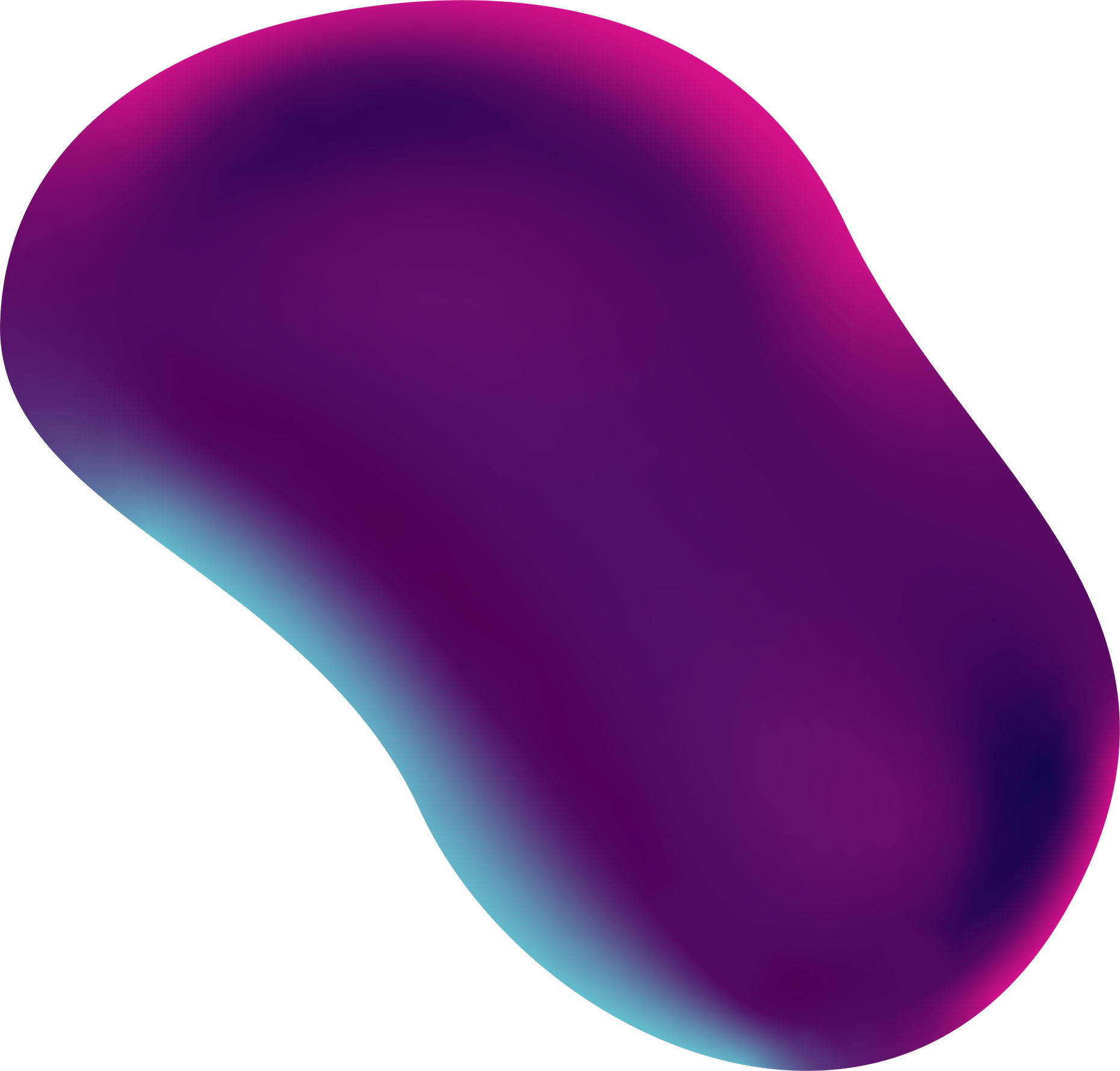 04
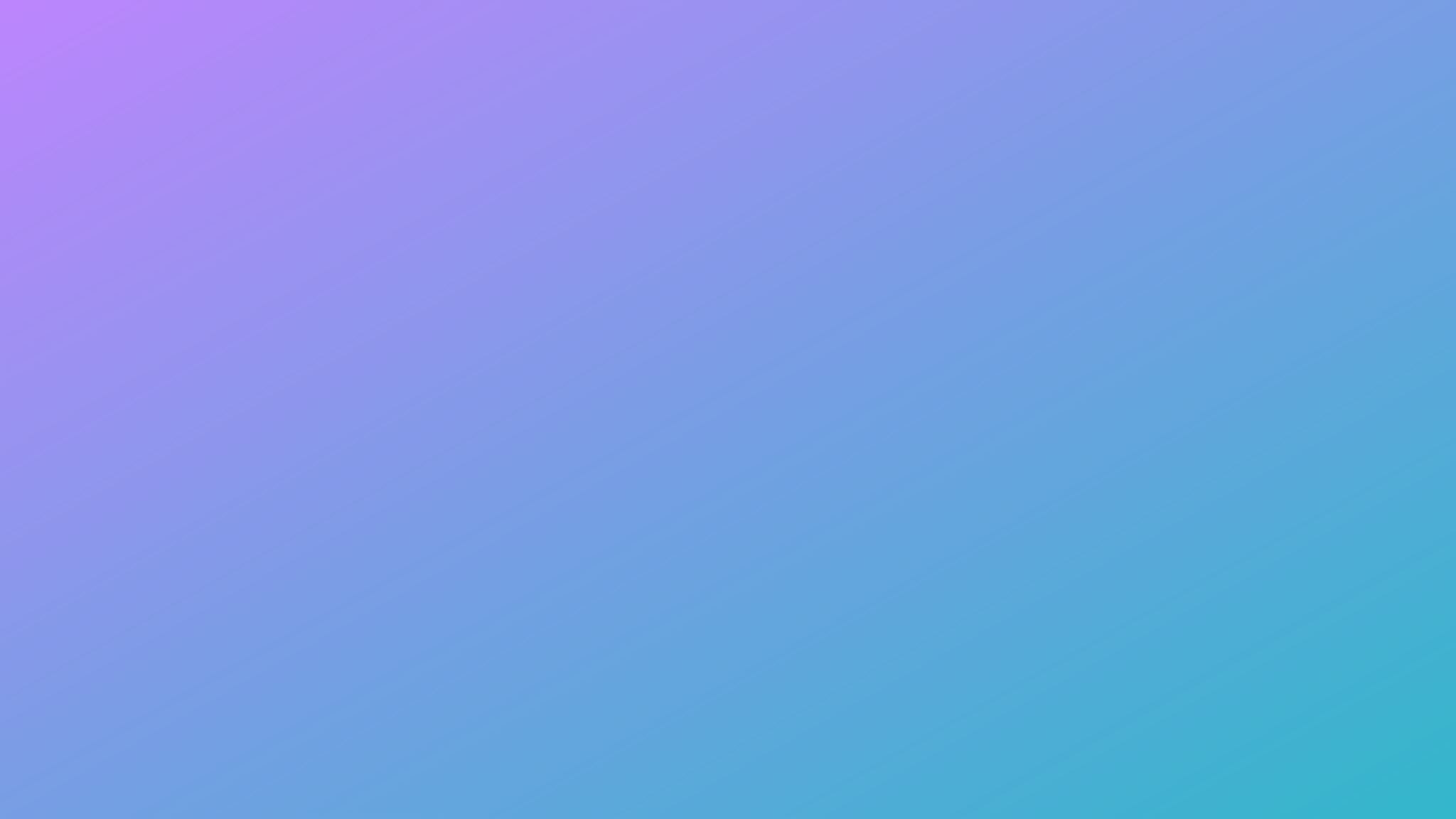 LET'S GET STARTED
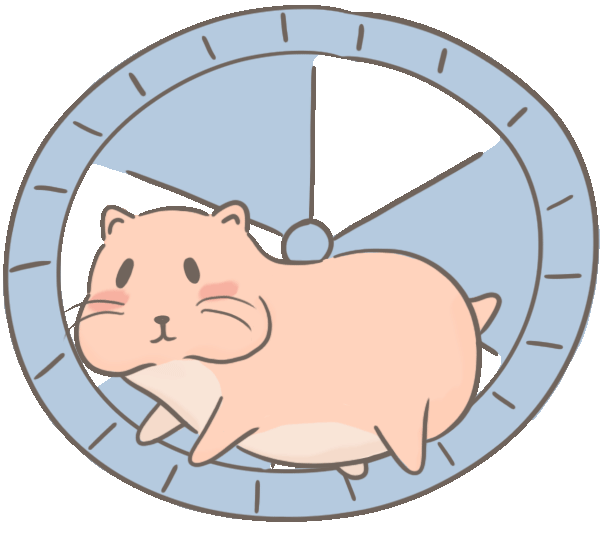 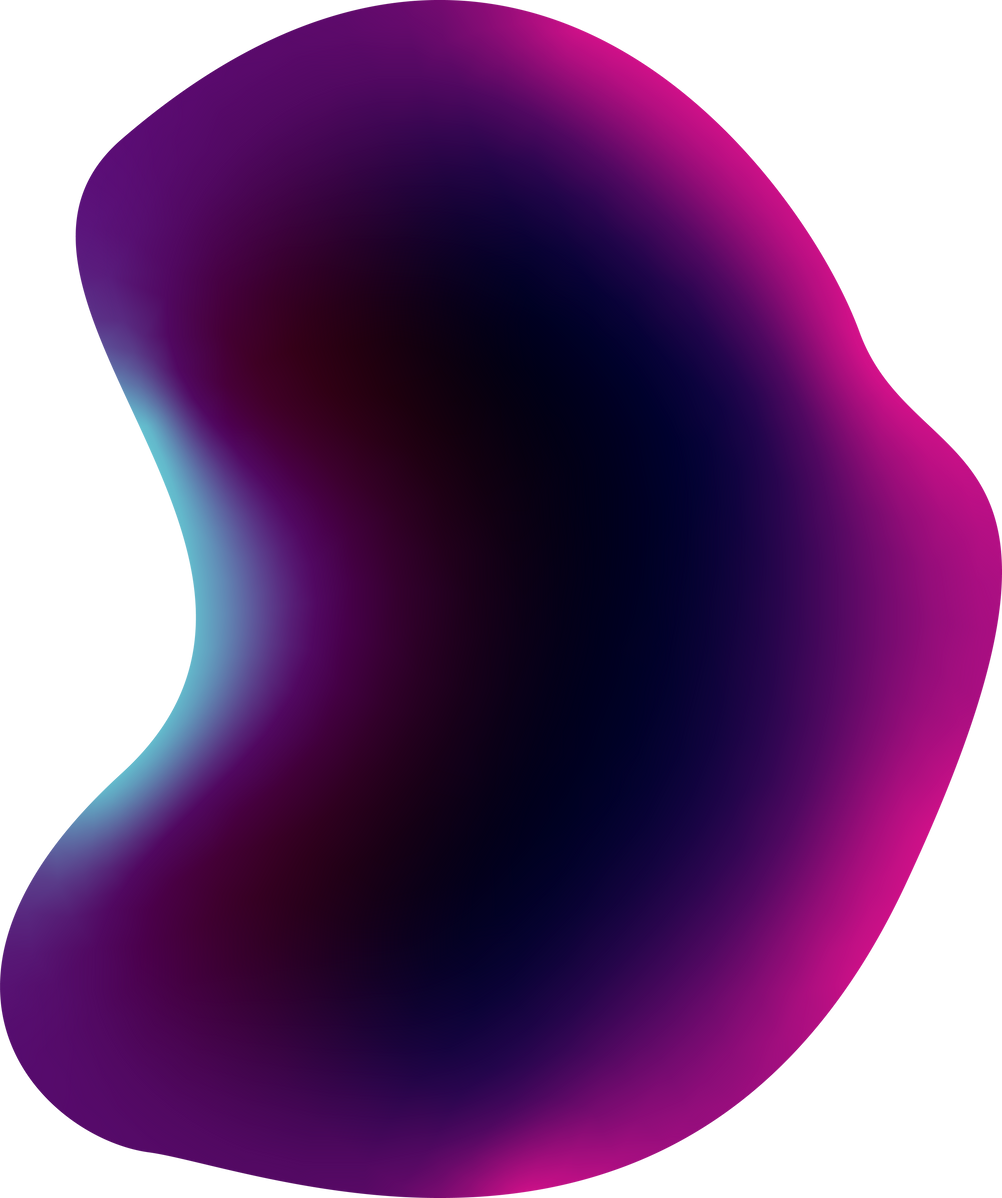 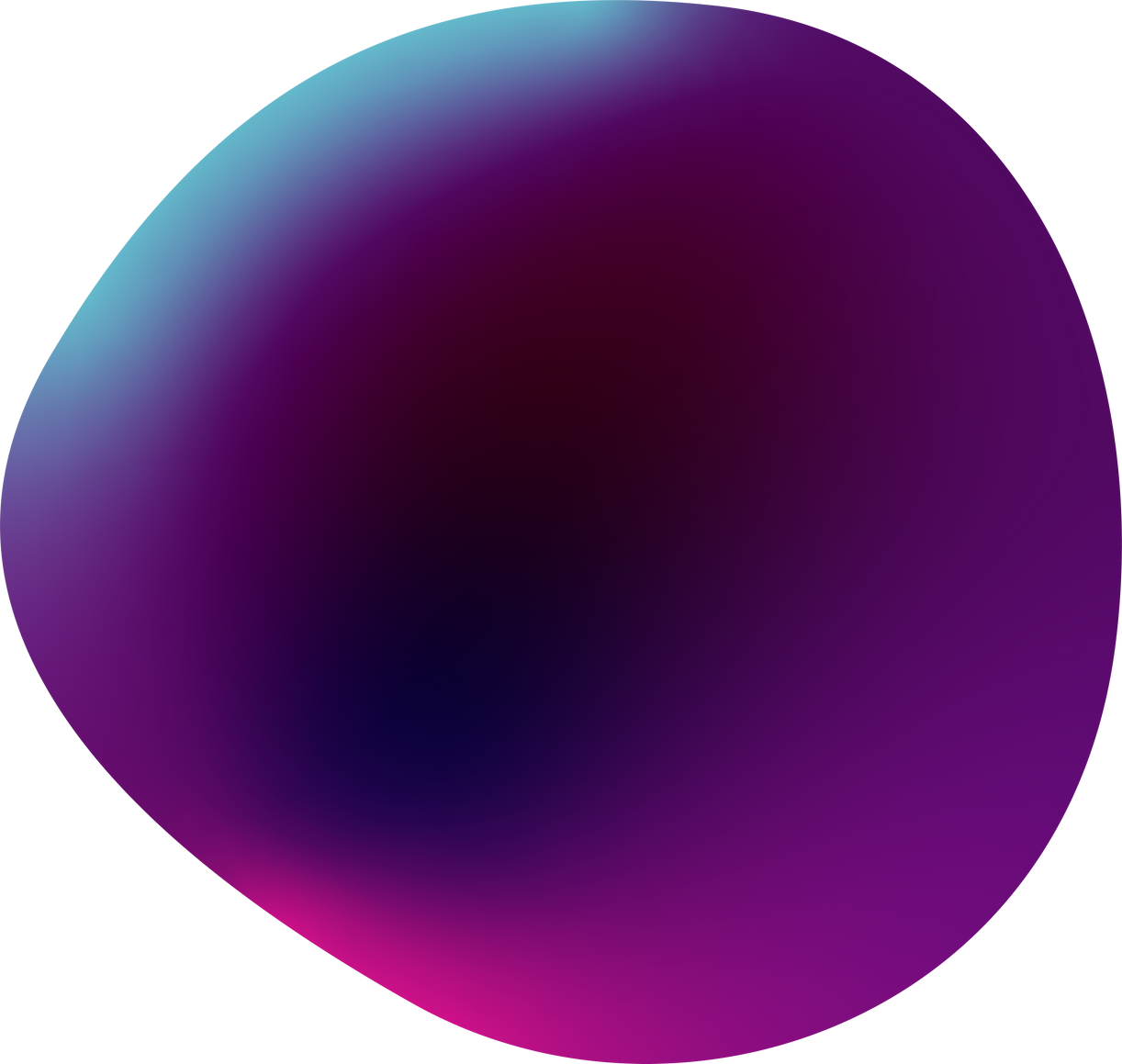 05
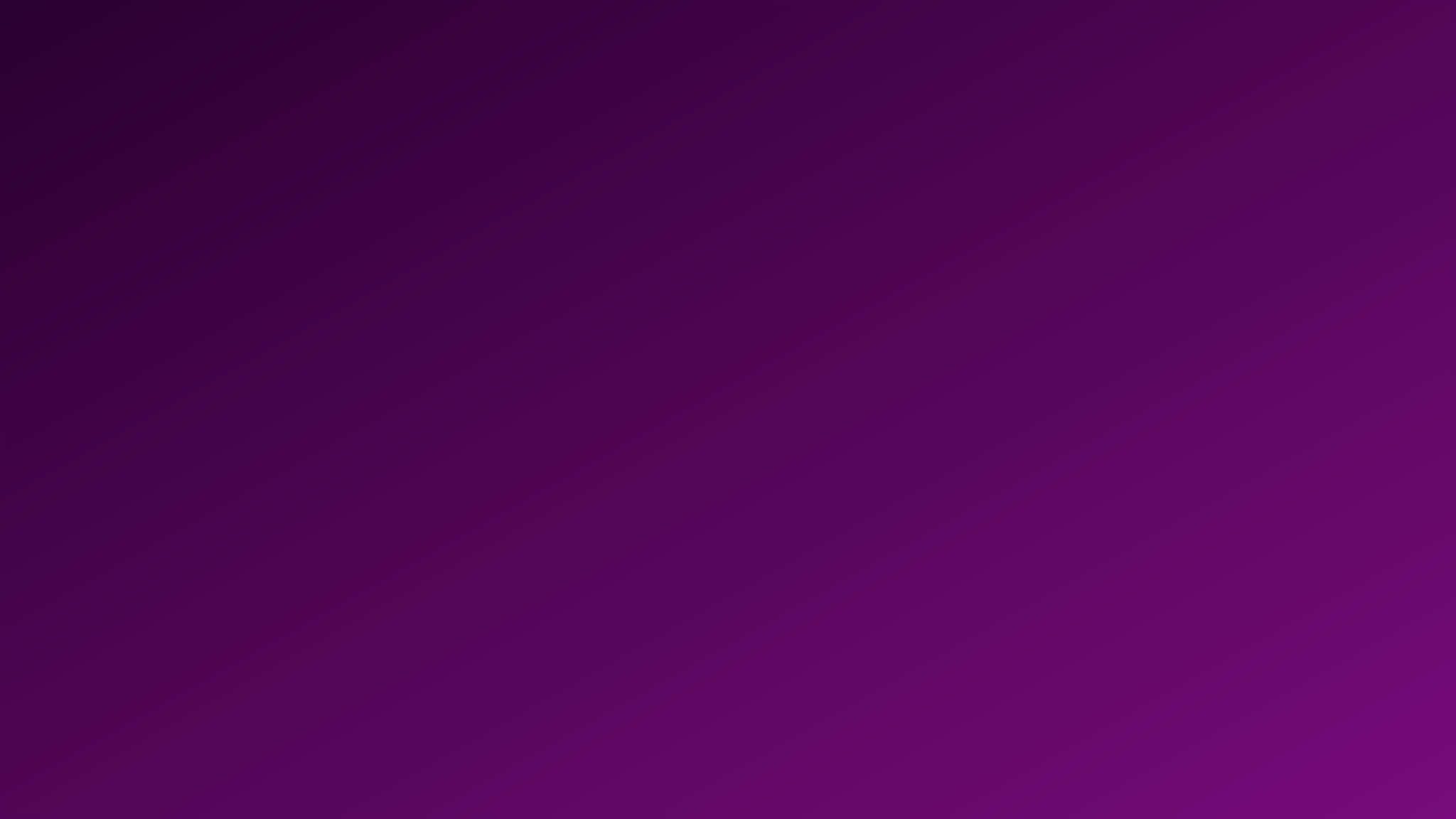 WHY ARE YOU HERE?
You're probably here because you have a lot on your mind, and you need help sorting it out.

You might be stressed, anxious, depressed, or overwhelmed with what's going on in you life.

You're a creative individual who love's learning new ideas to enhance your creativity.
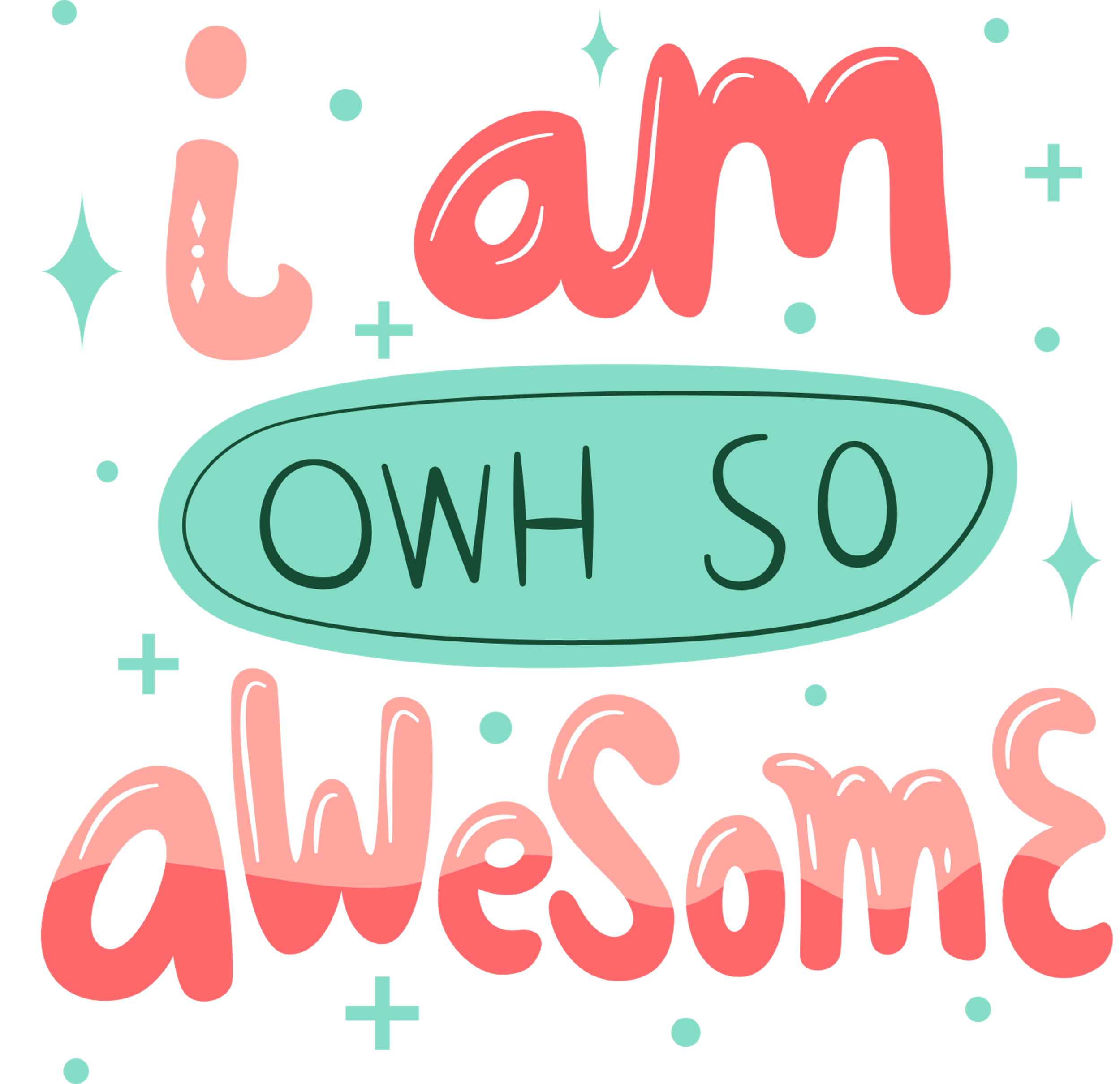 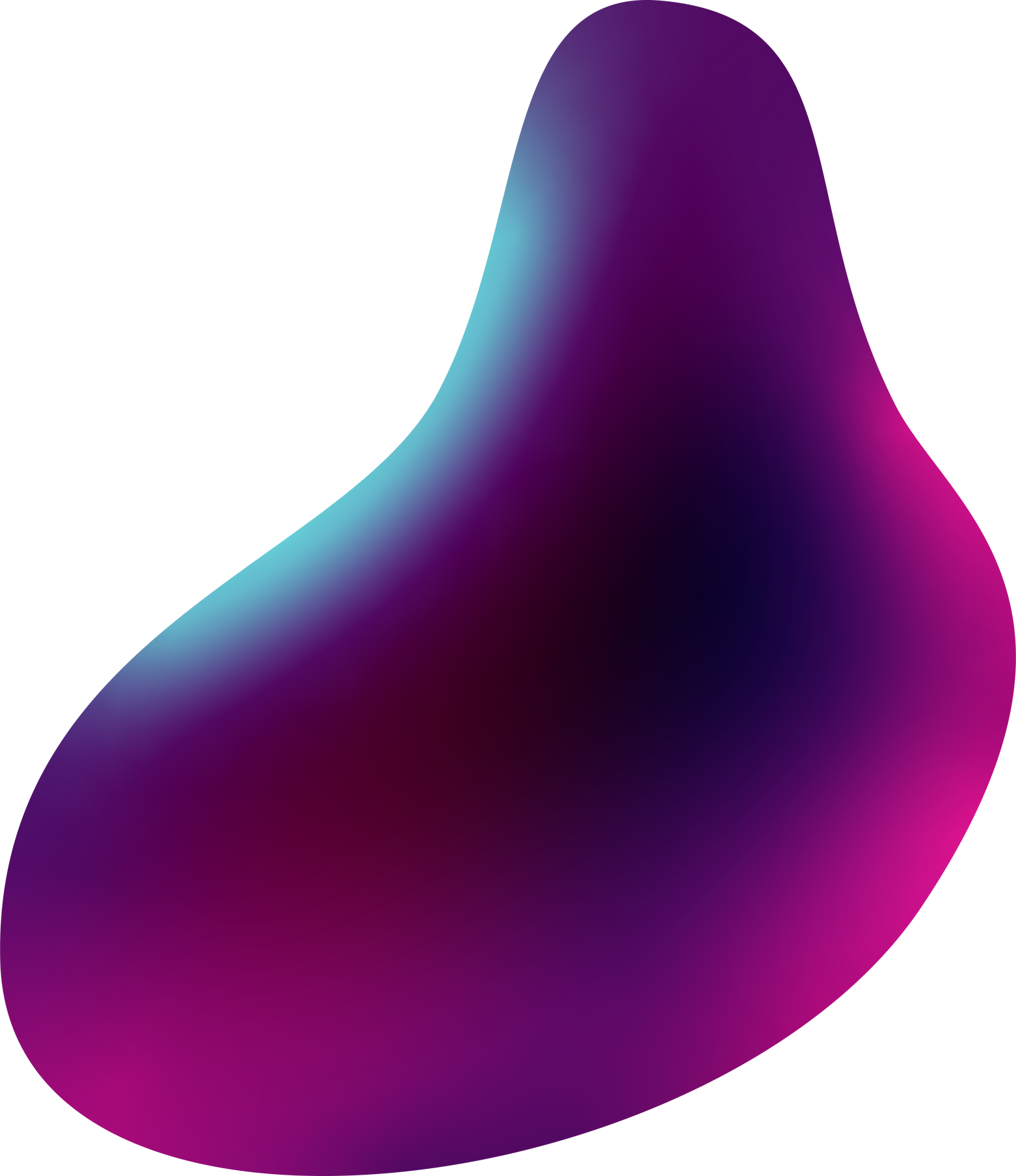 06
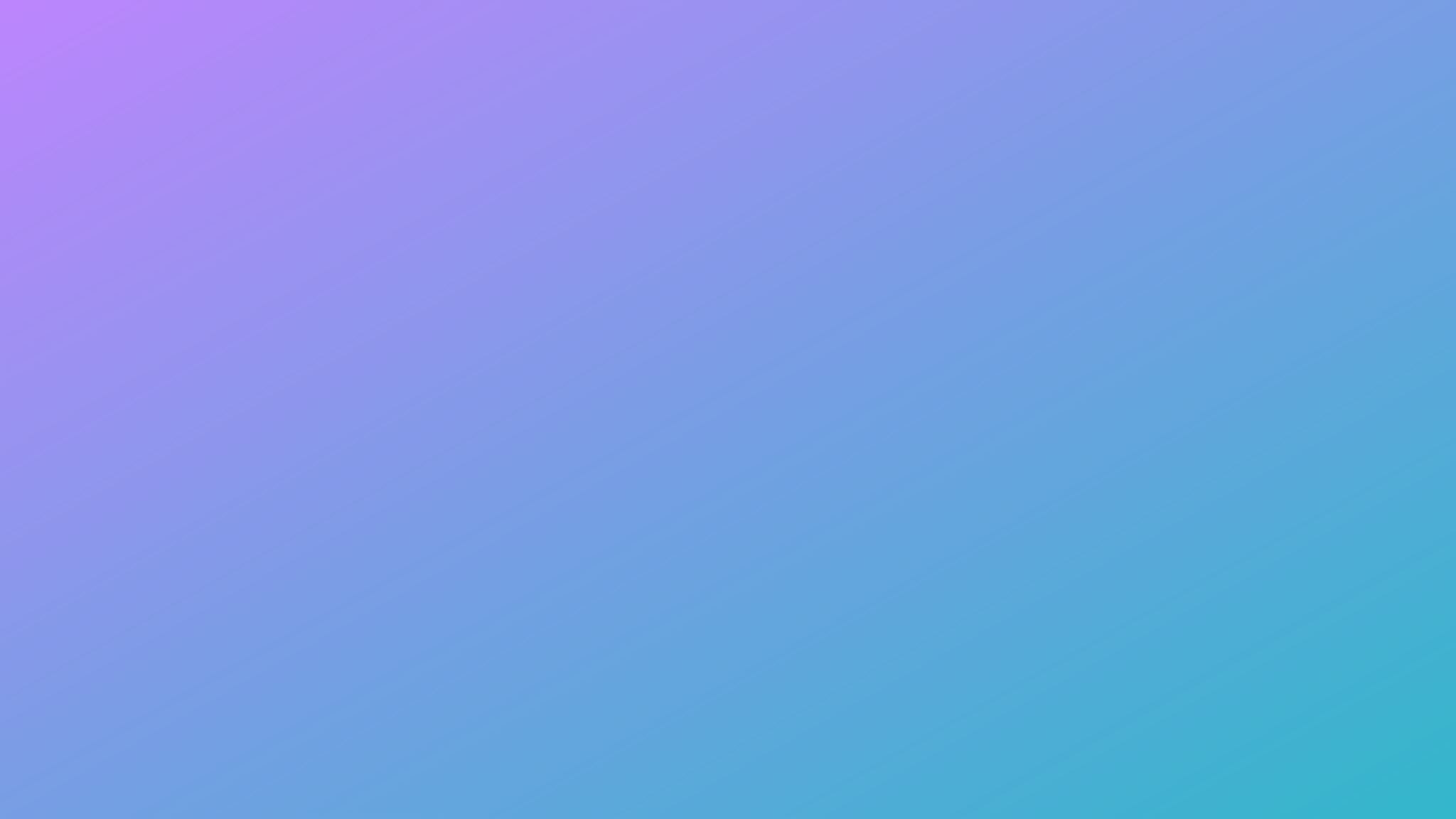 DOING A BRAIN DUMP CAN HELP YOU WITH ALL OF THAT!
WHAT EXACTLY IS A BRAIN DUMP AND HOW DO YOU DO ONE?
WHAT CAN YOU DO?
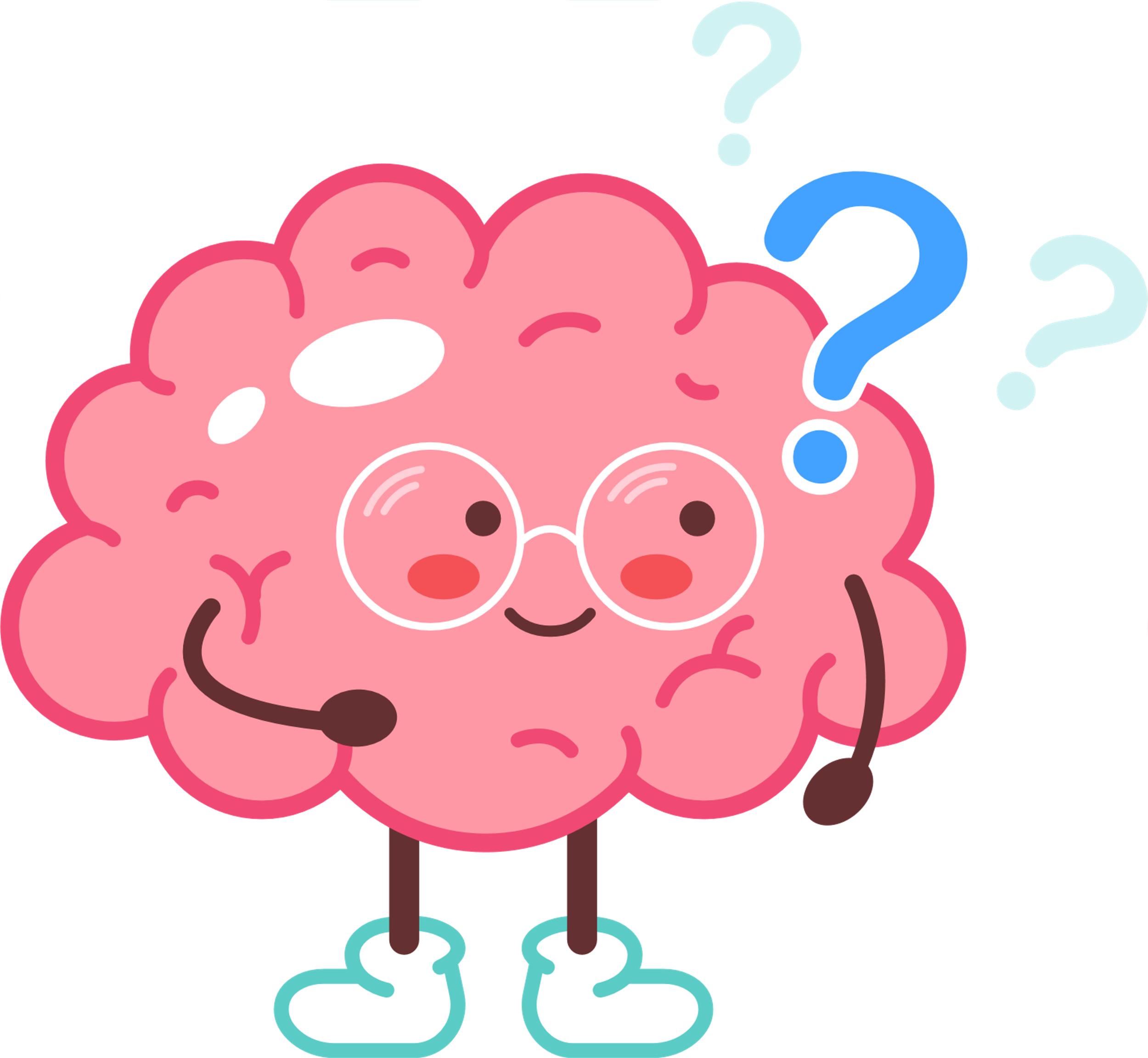 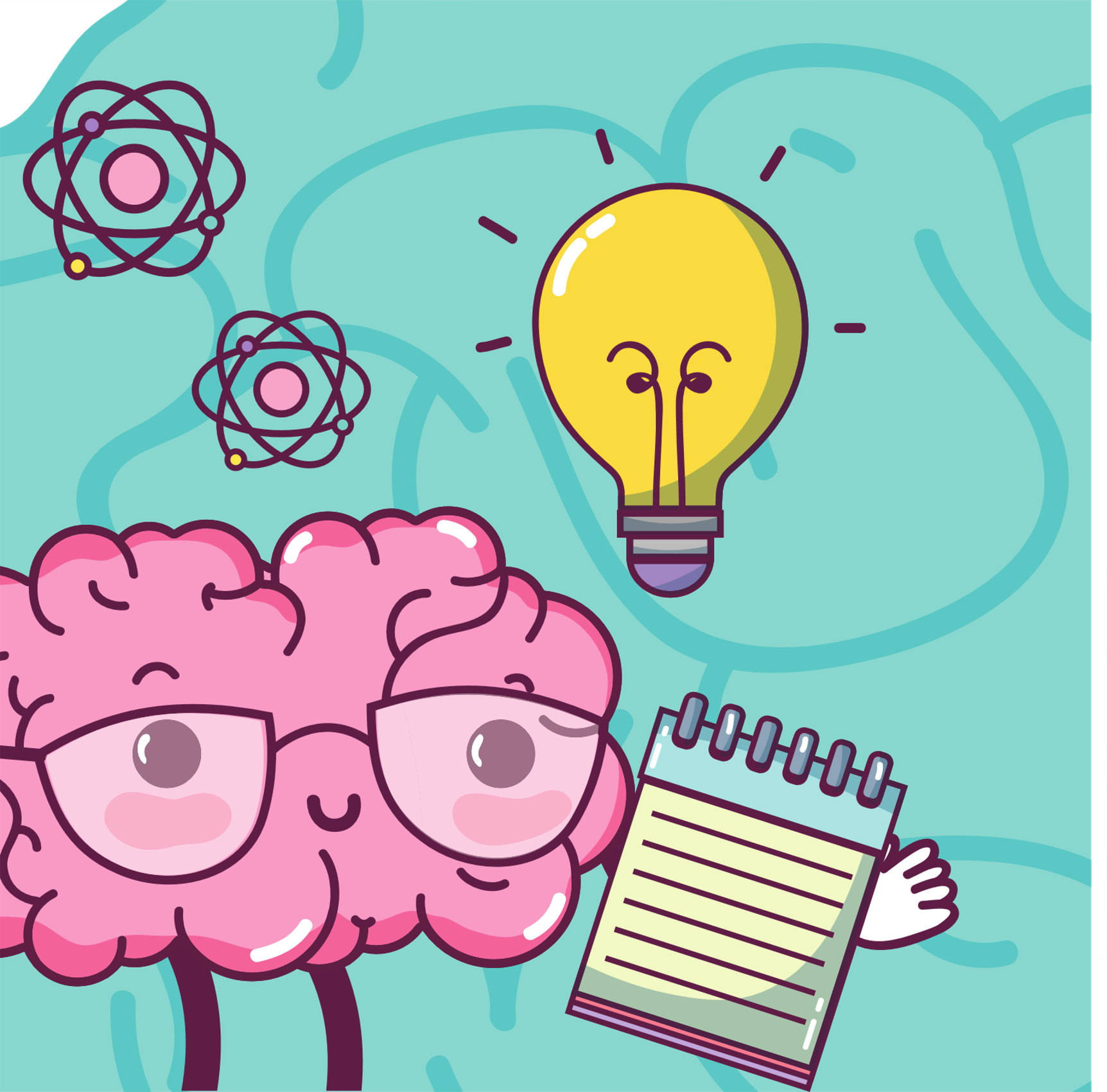 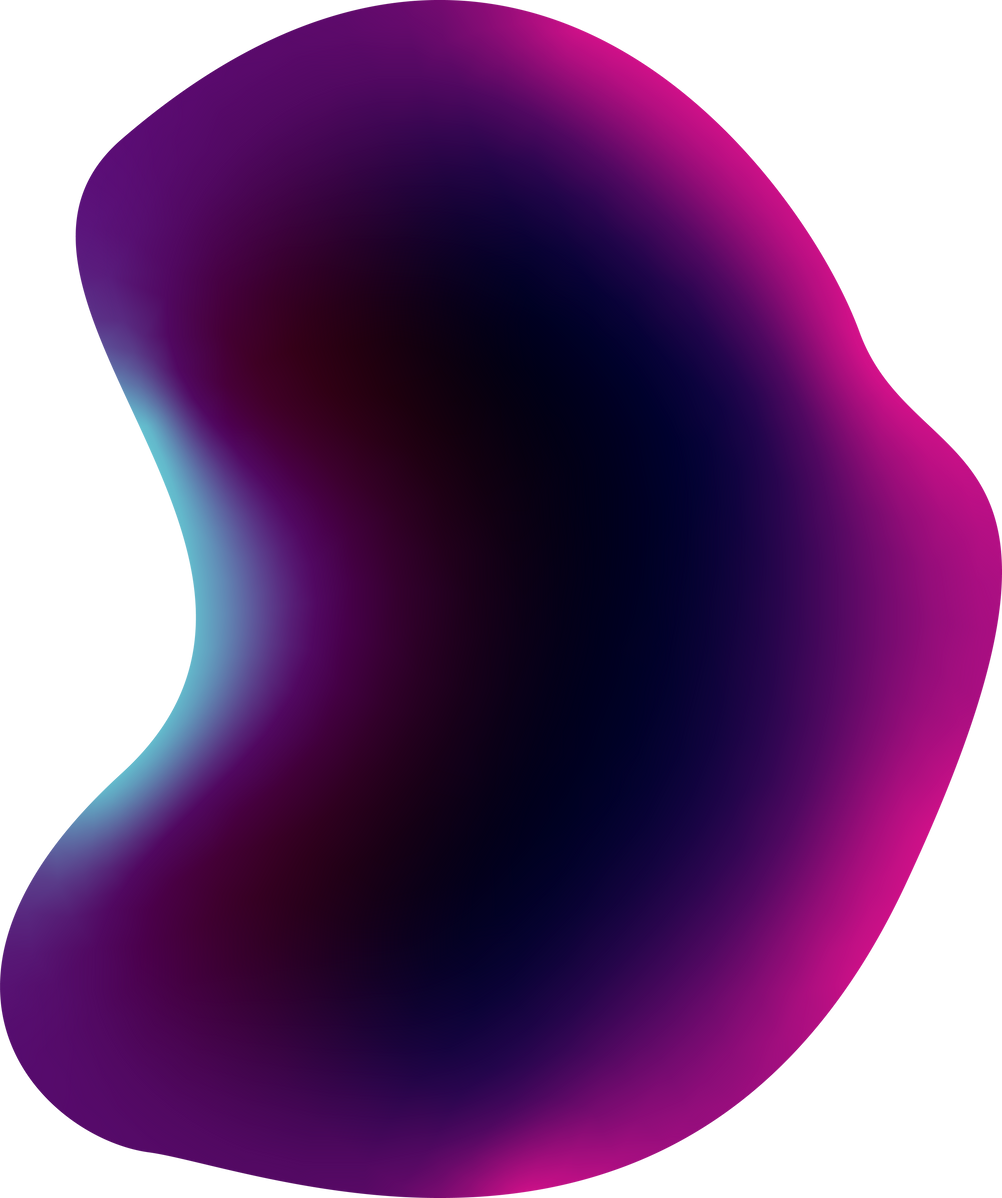 07
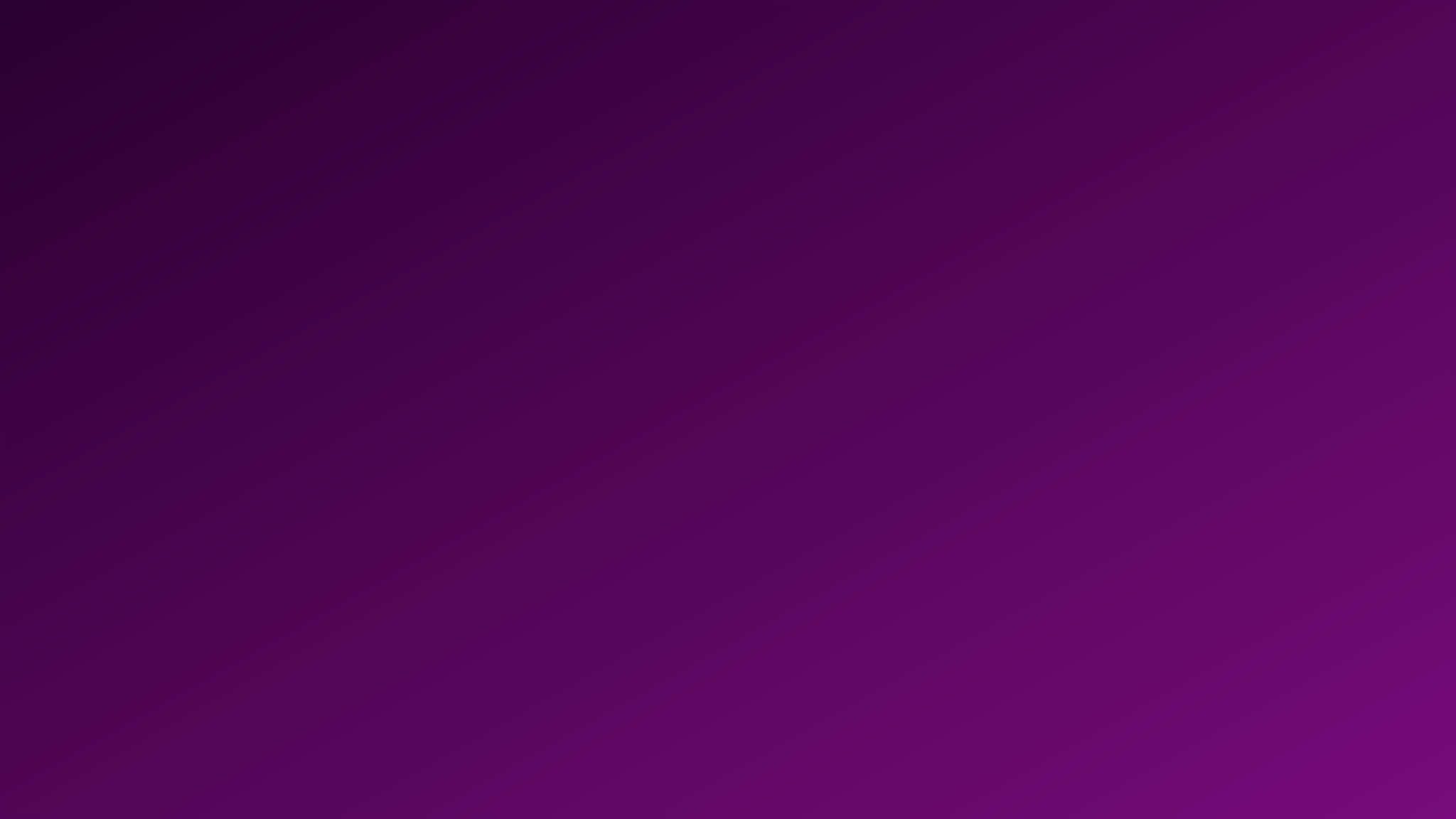 An exercise to help  get your thoughts & feelings out so that you can make sense of them.
Something weighing you down?
 A brain dump can be an effective way to organize them & let it go!
WHAT IS IT?
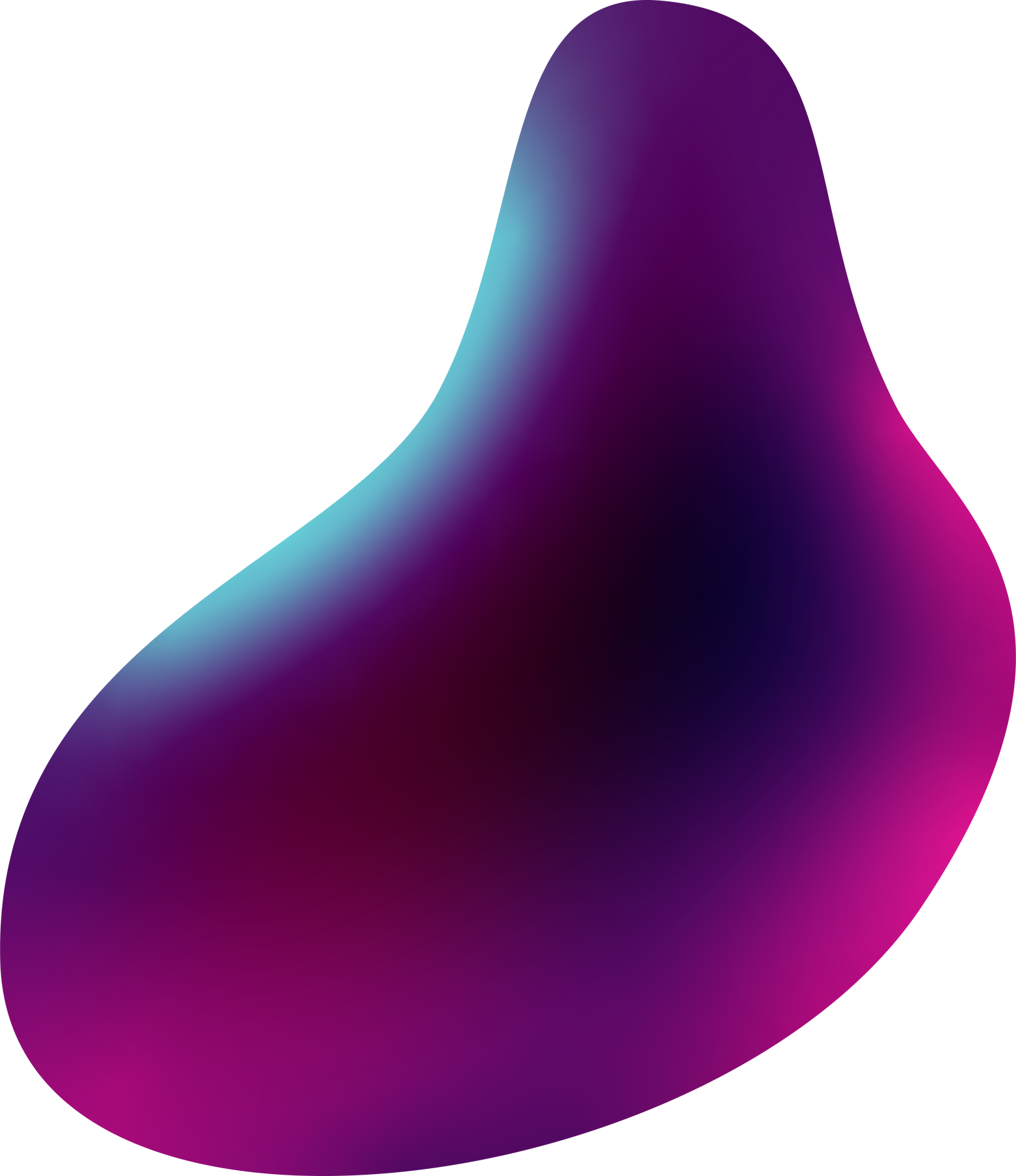 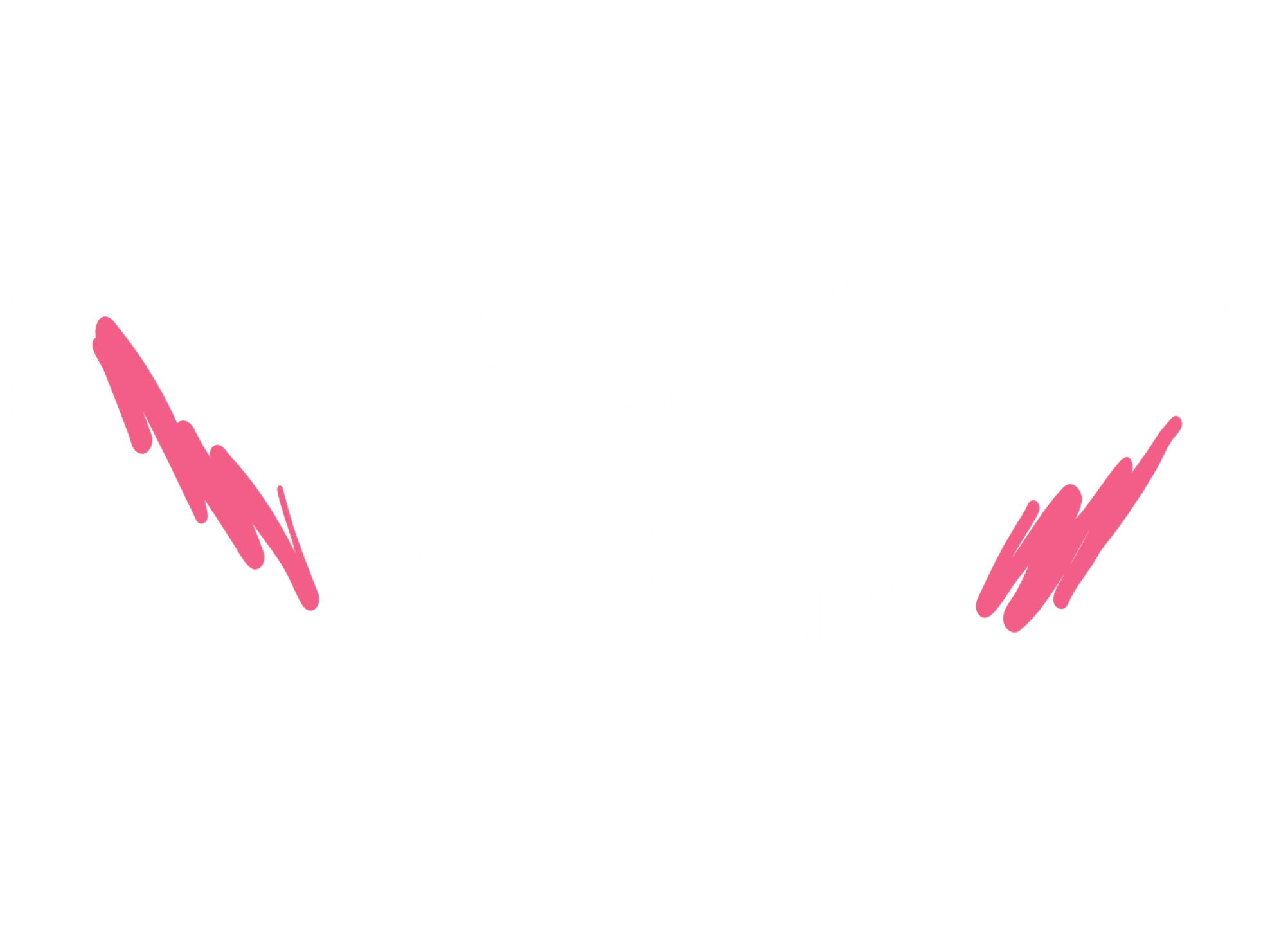 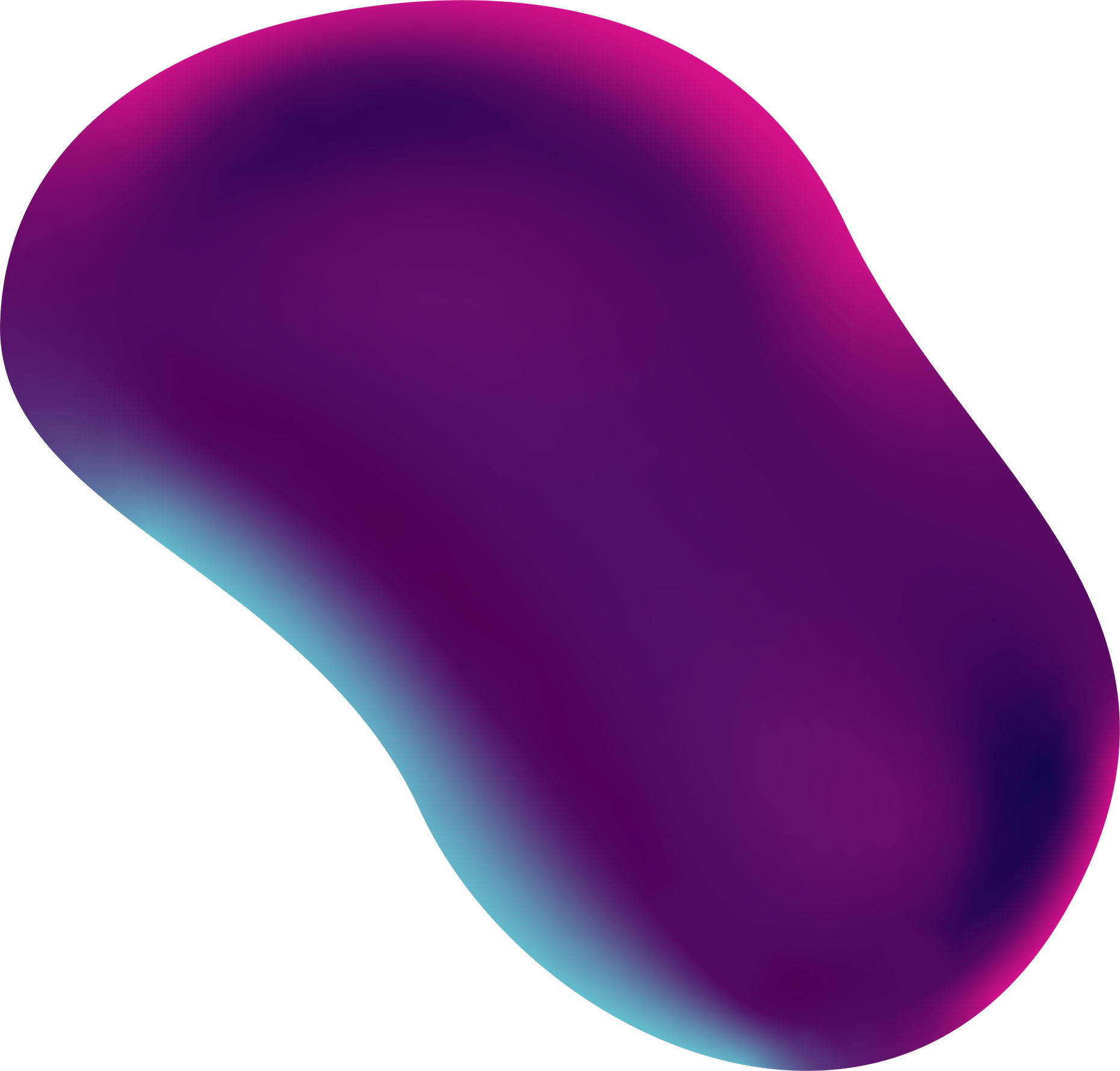 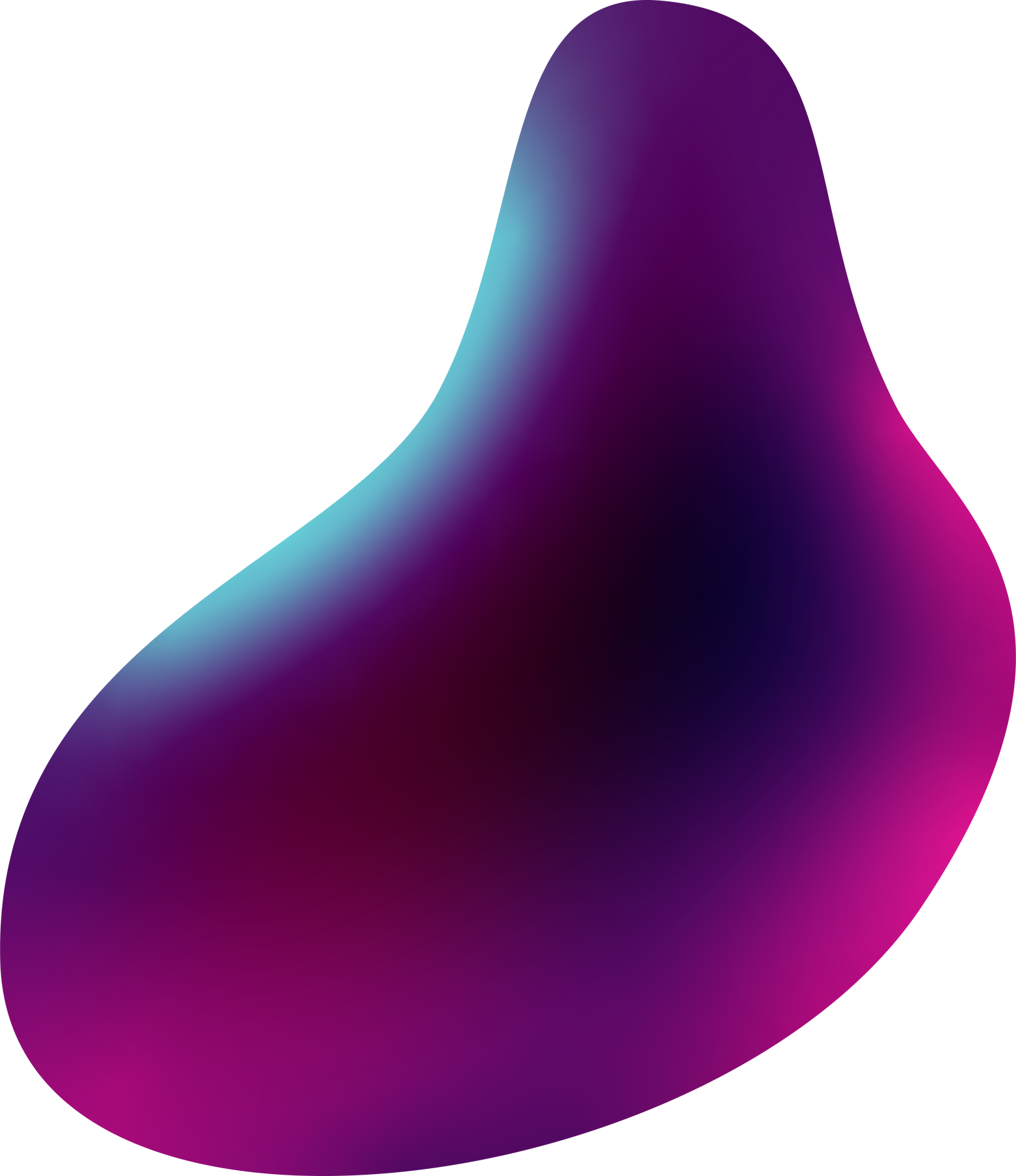 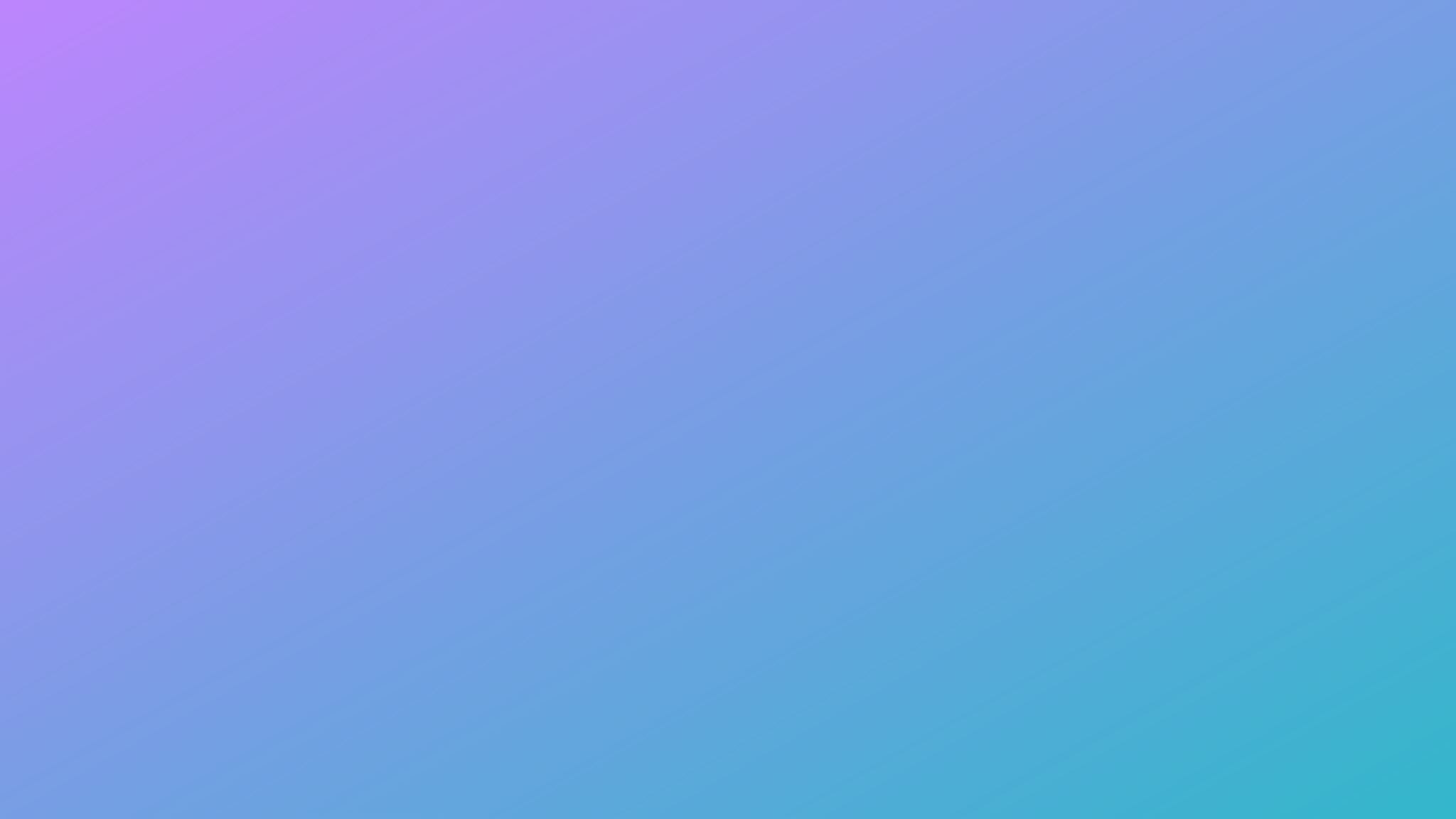 08
WHY & HOW IT WORKS
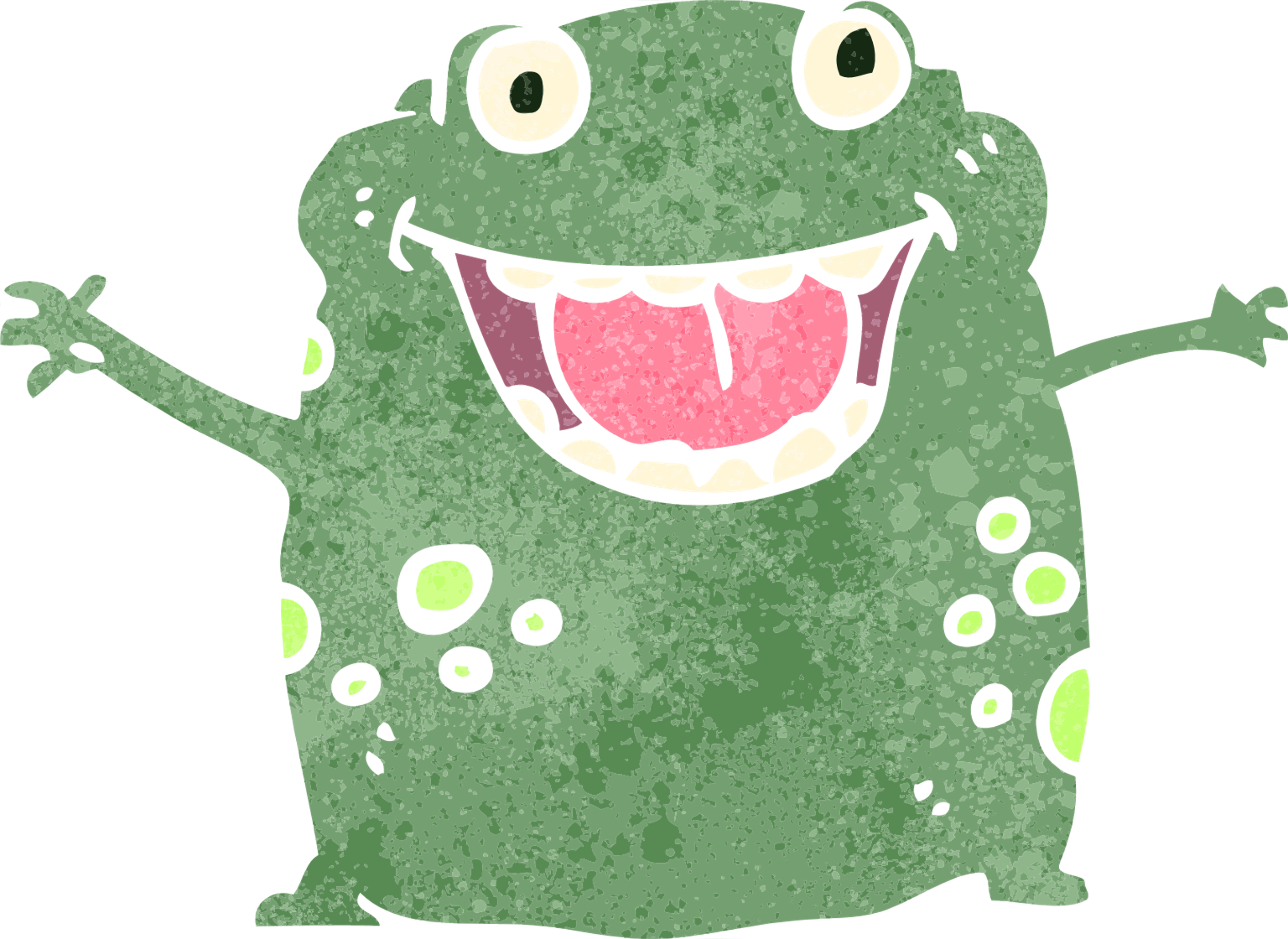 Writing down all of your thoughts & feelings may seem a bit silly at first
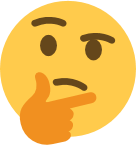 You may even think
What is writing down my thoughts going to do?
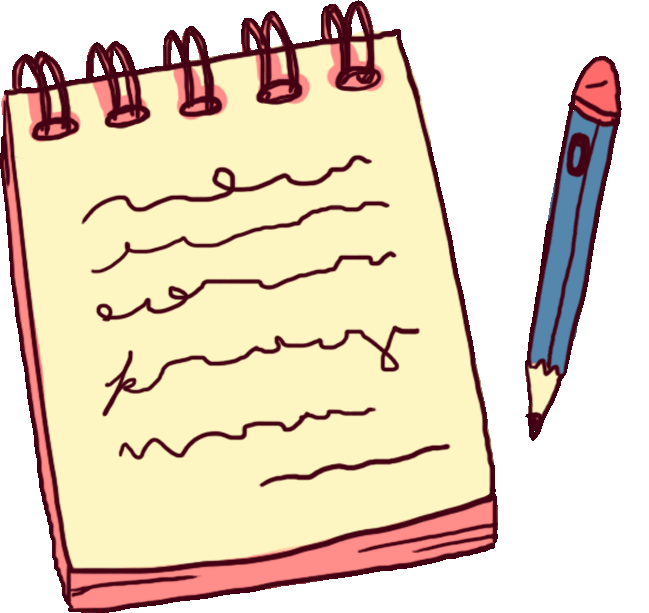 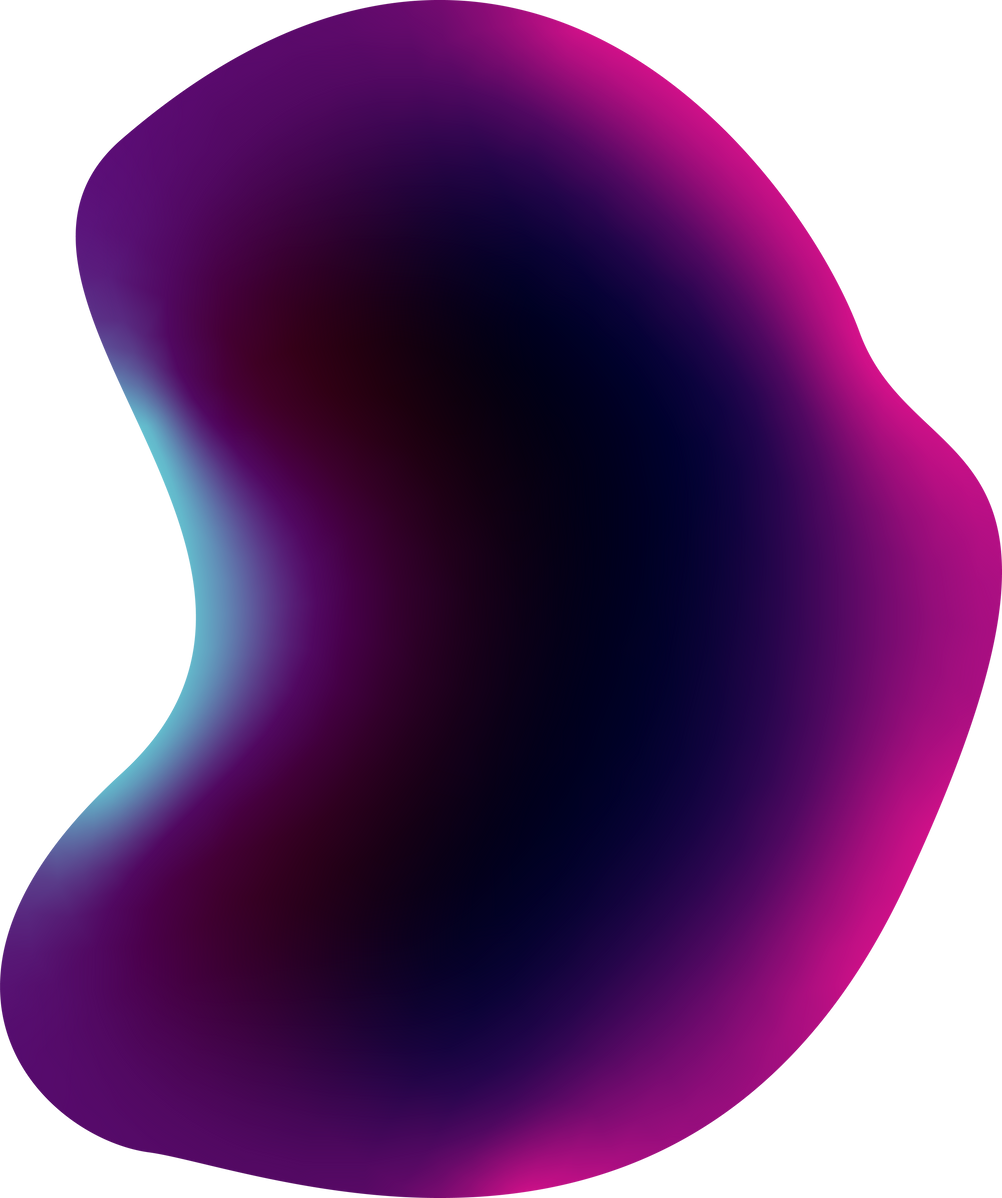 09
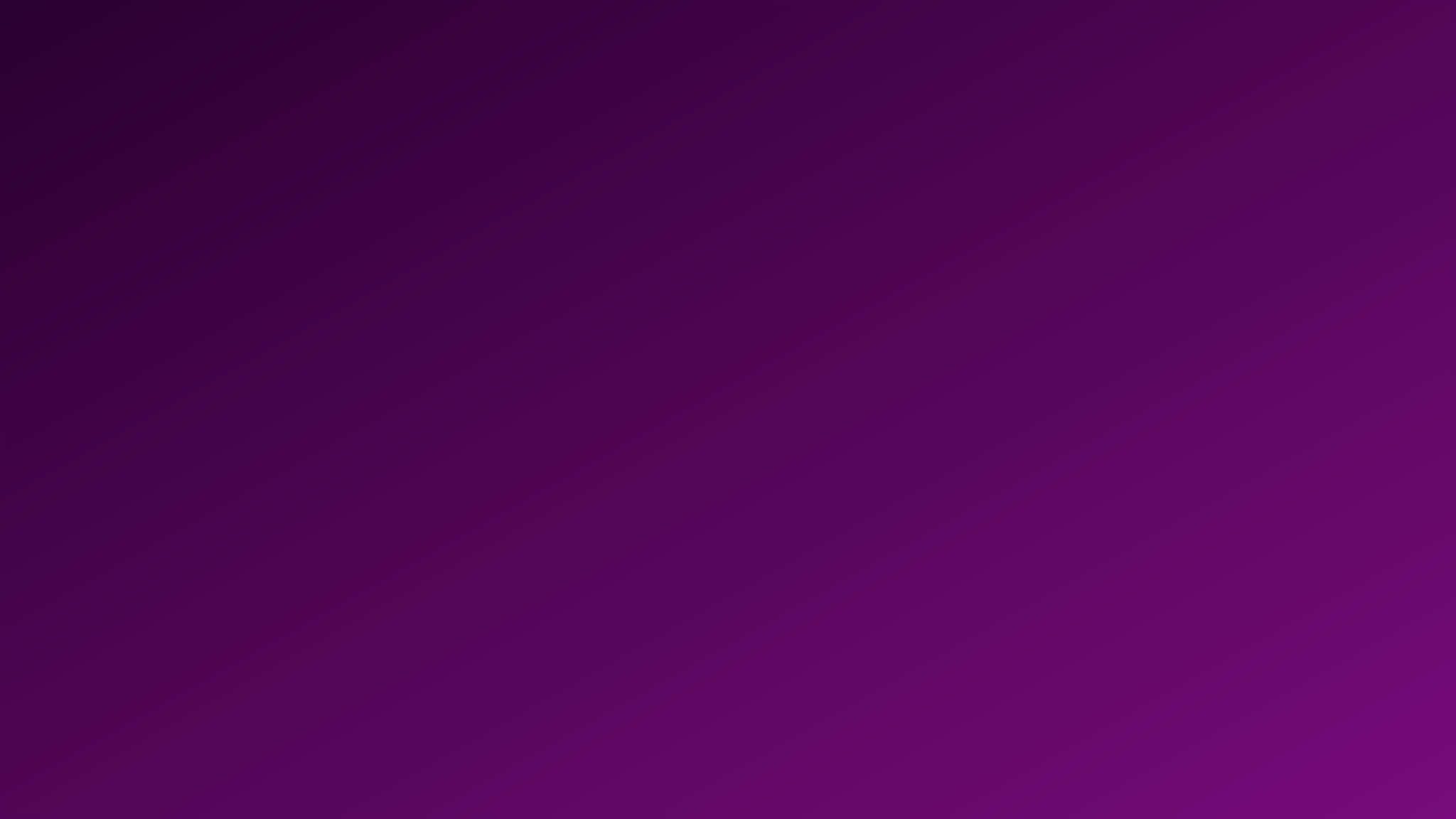 LET'S ANSWER THAT
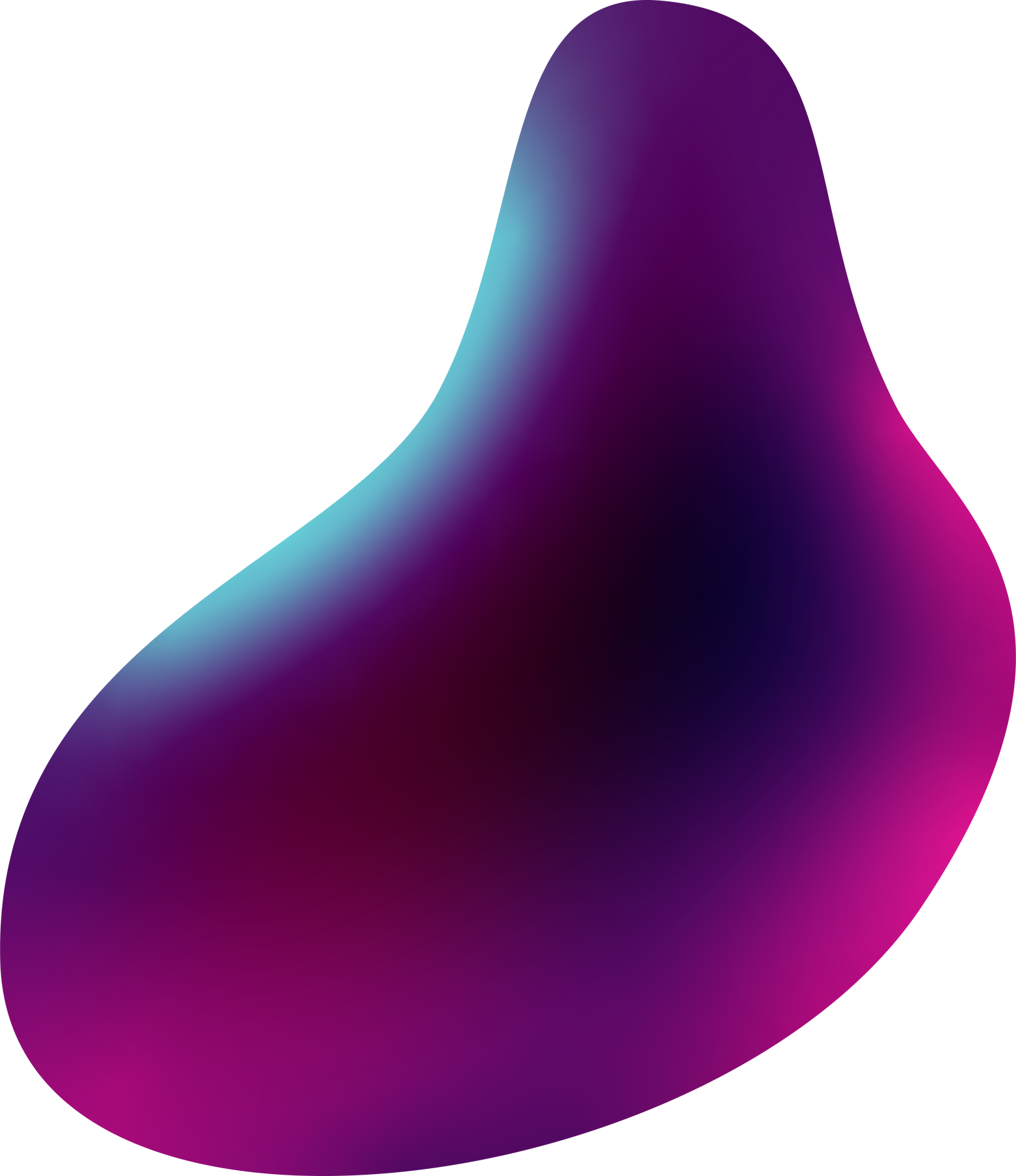 A group of researcher found that "offloading your worries into free-form writing frees up mental resources so that you are able to complete tasks more easily."
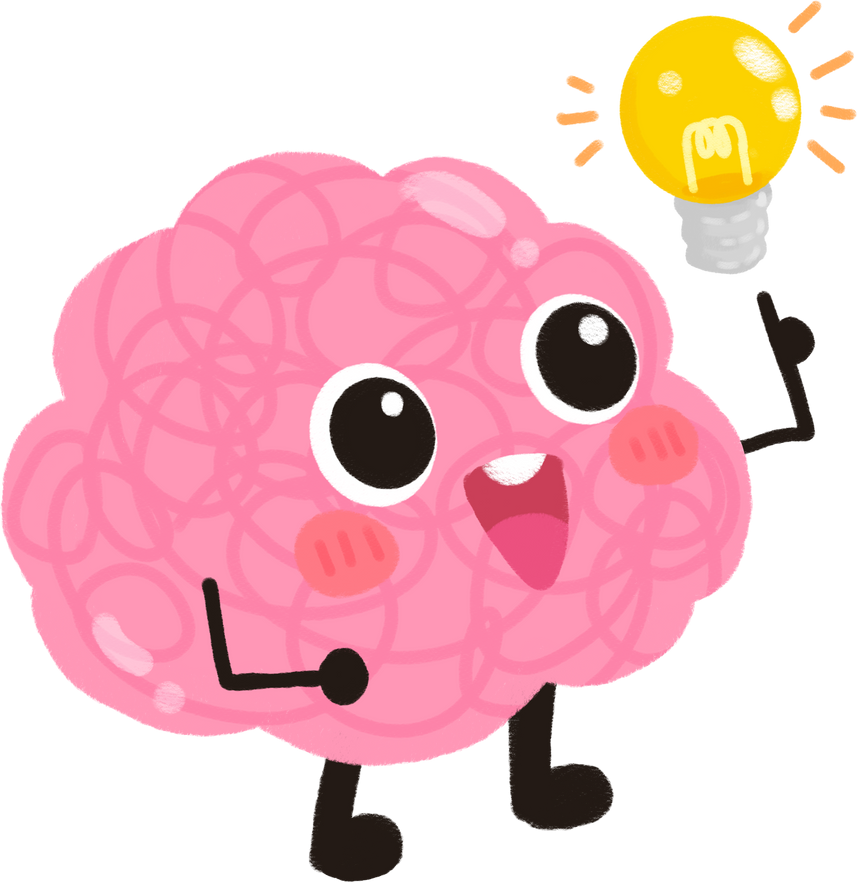 It literally changes the way that your brain works!
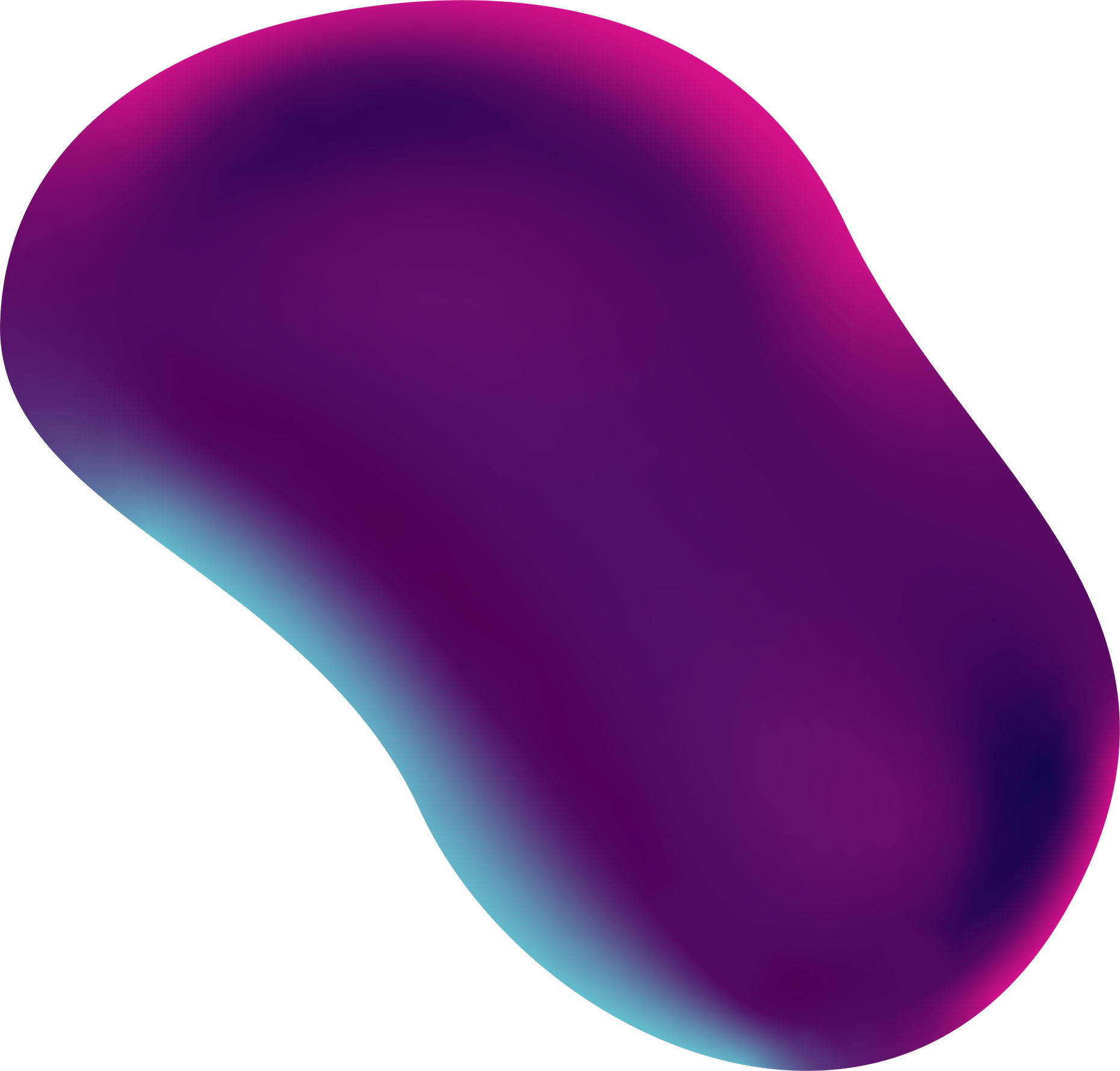 Fascinating right?!
BUT WHAT DOES IT MEAN IN LAYMAN'S TERMS?
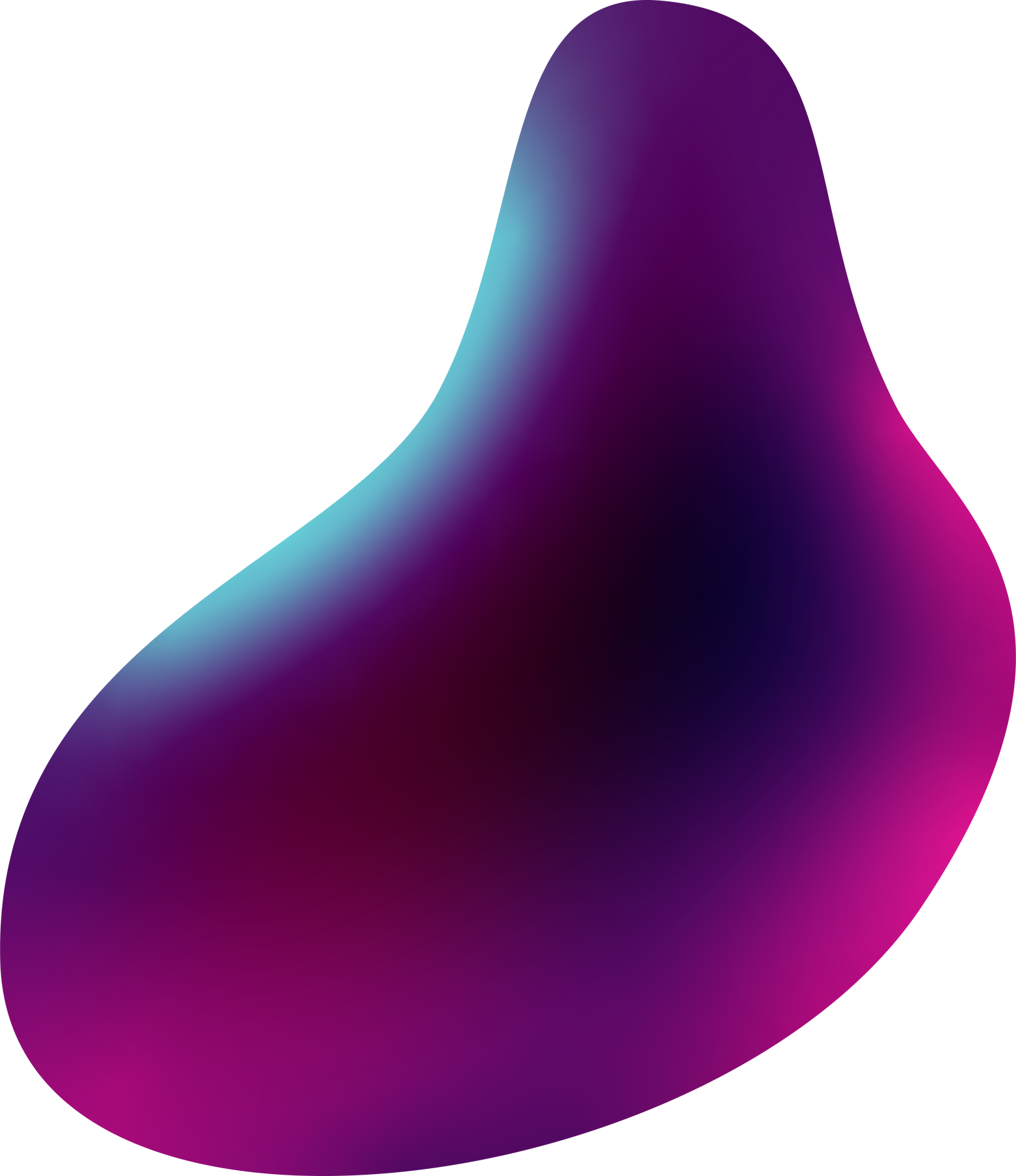 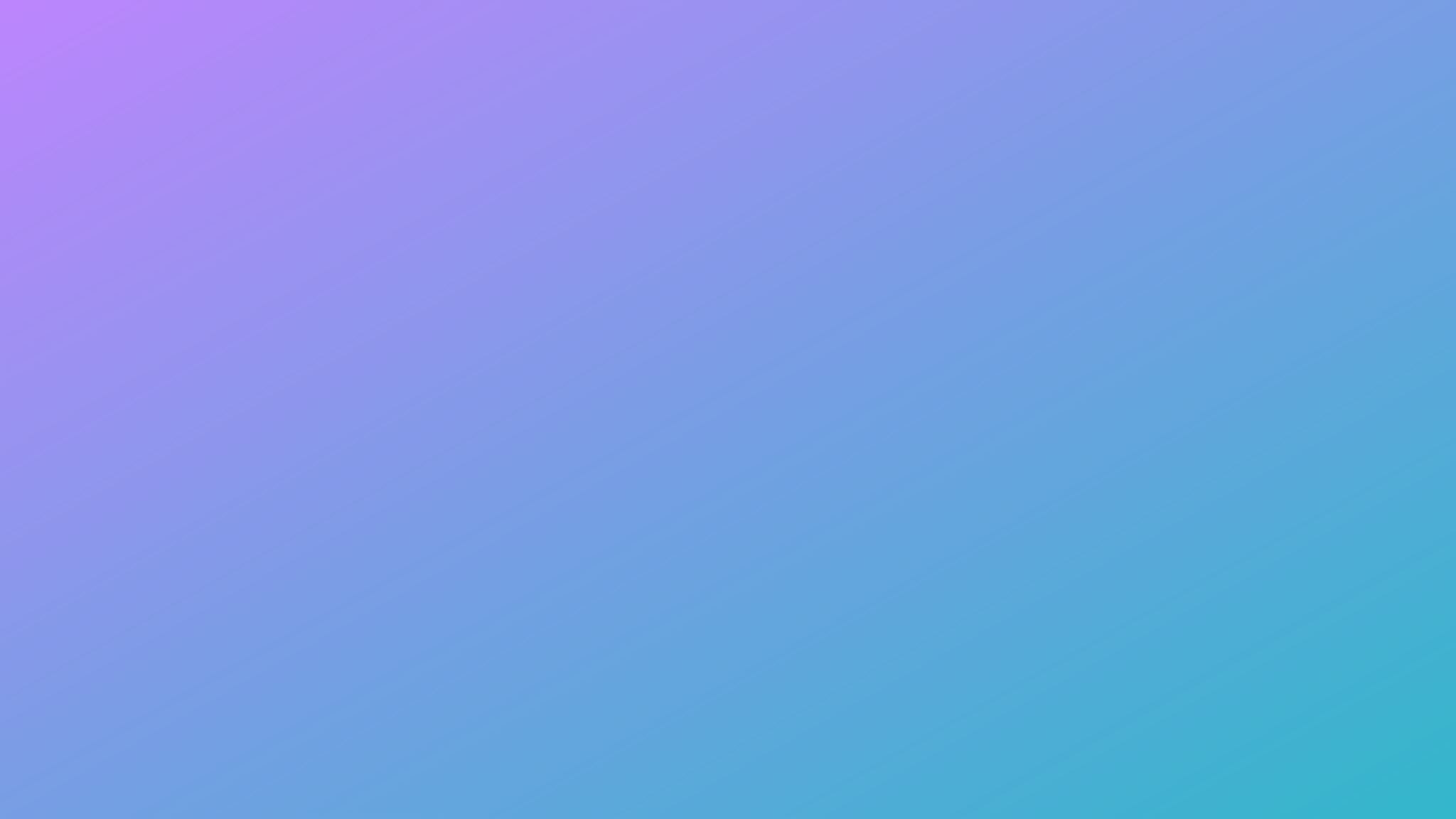 10
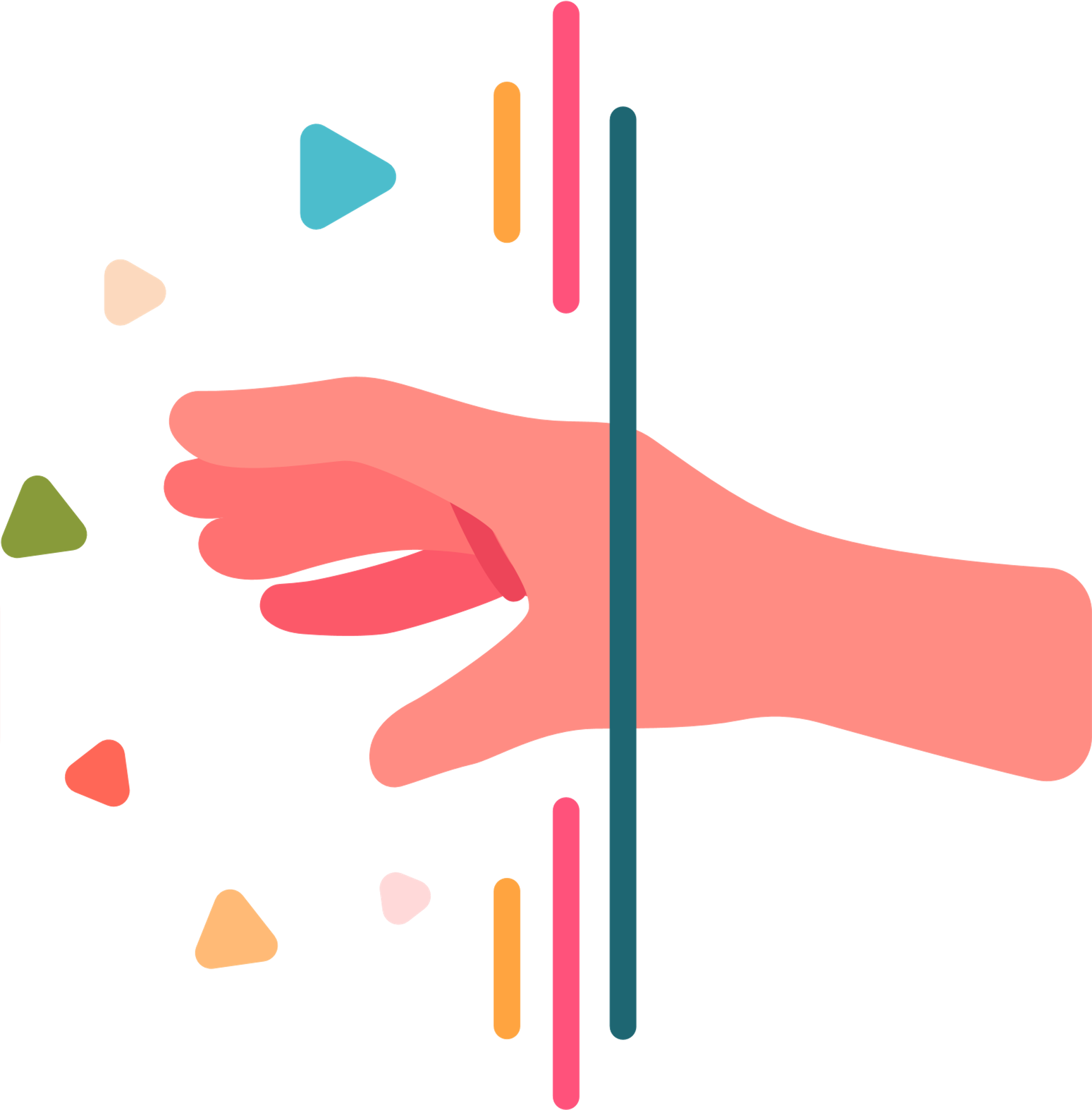 A brain dump works because it makes your thought & feelings real.
When something feels real and tangible, it allows you to find solutions and connections that you might not have seen before.
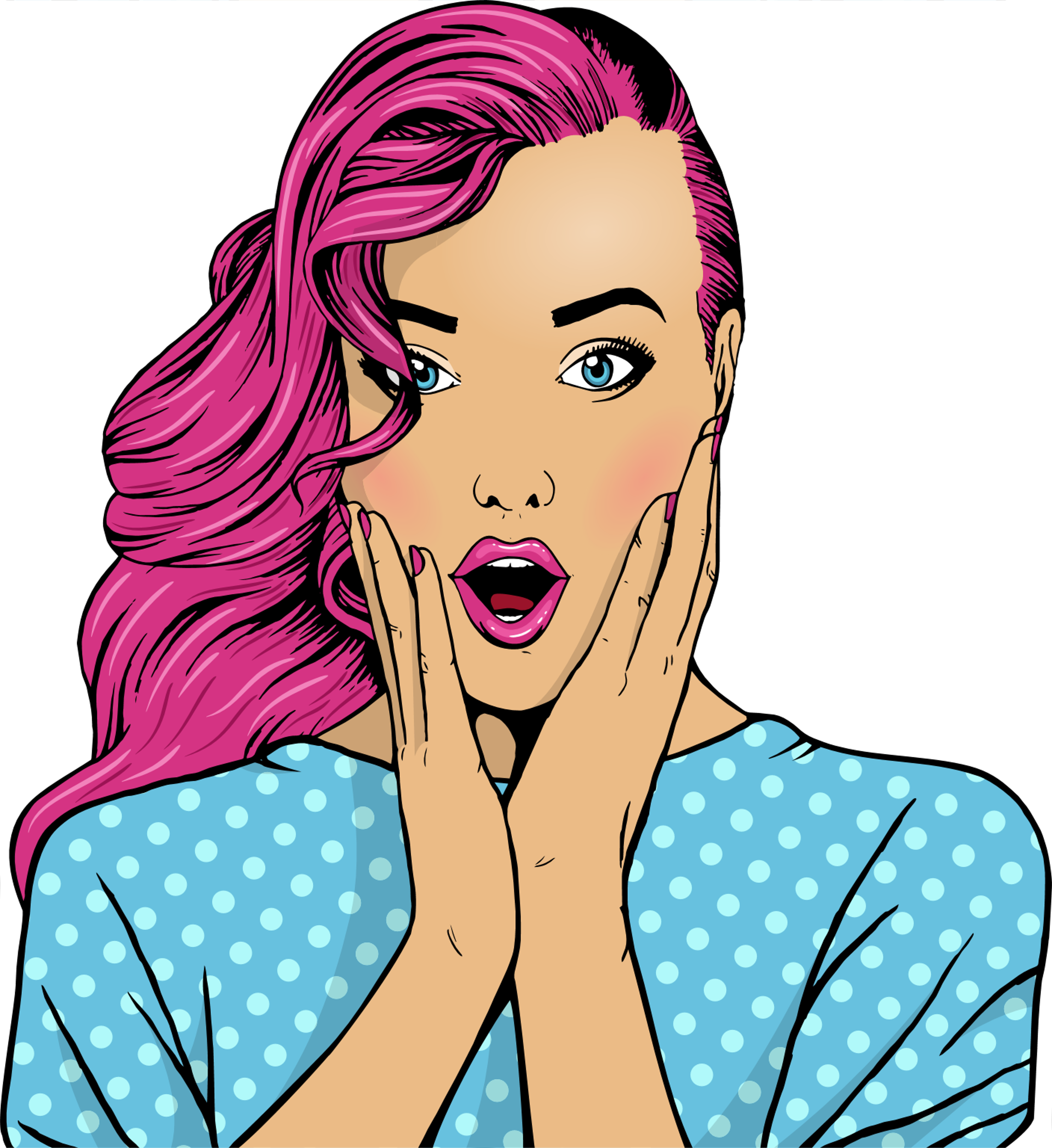 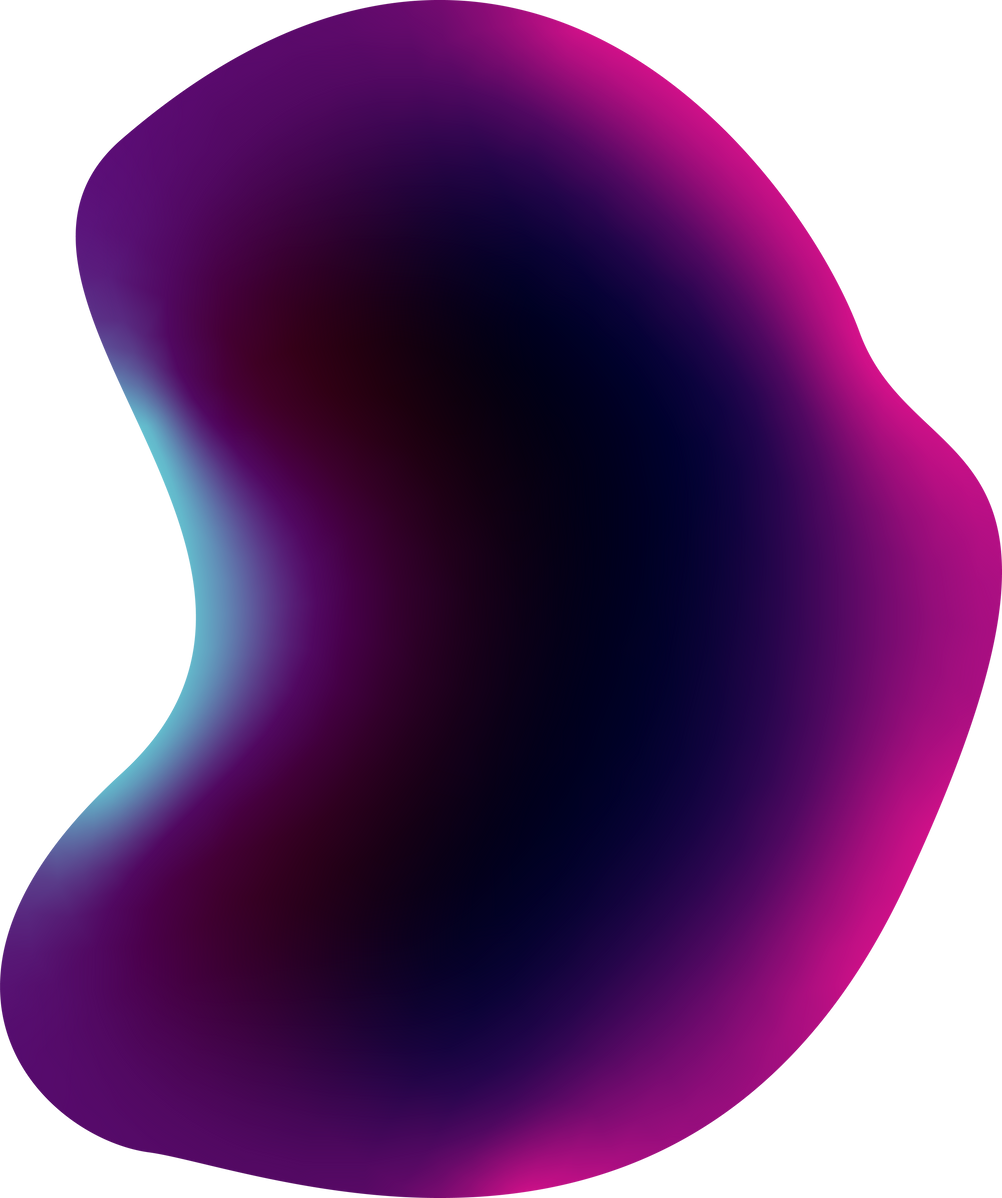 11
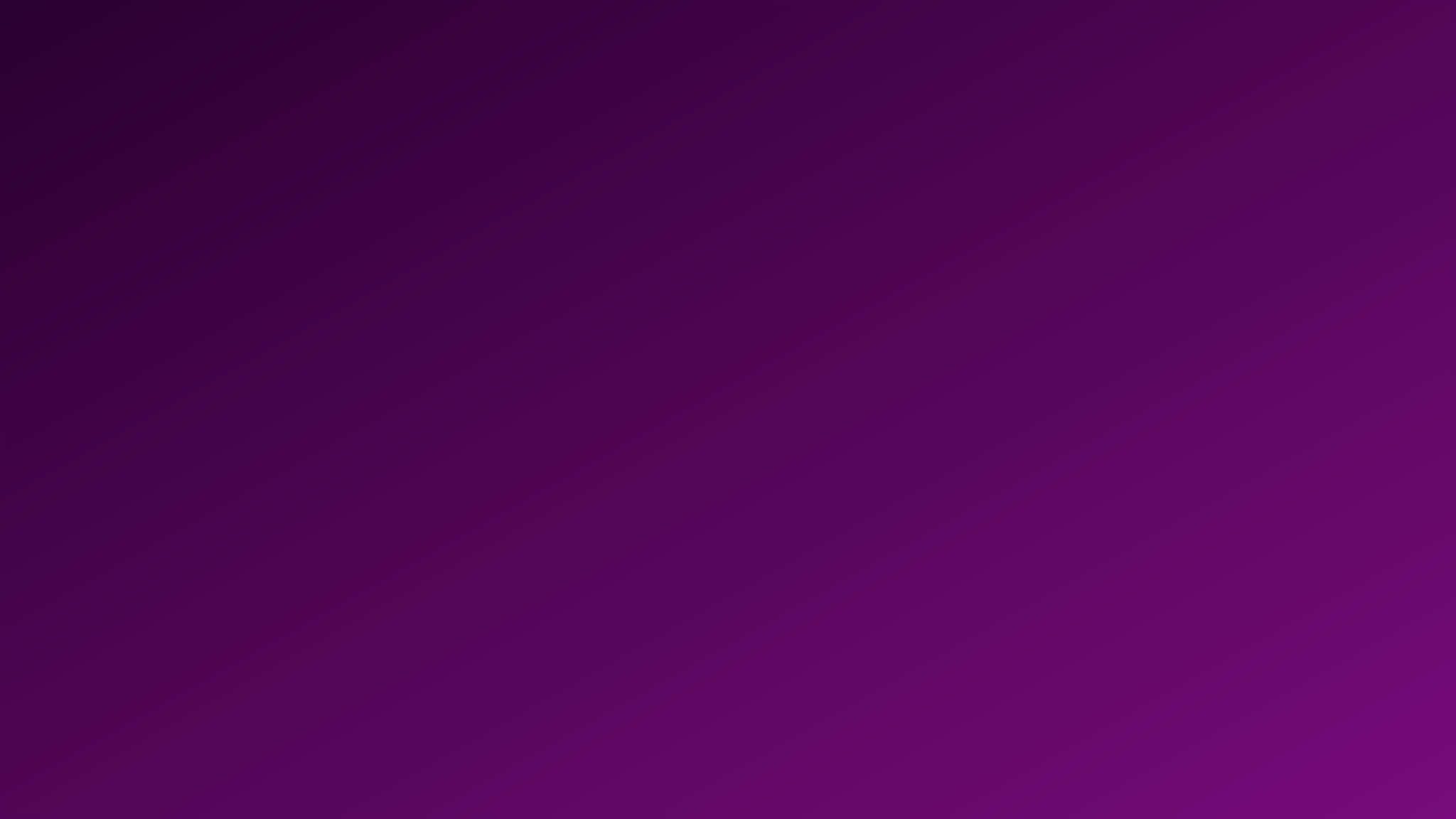 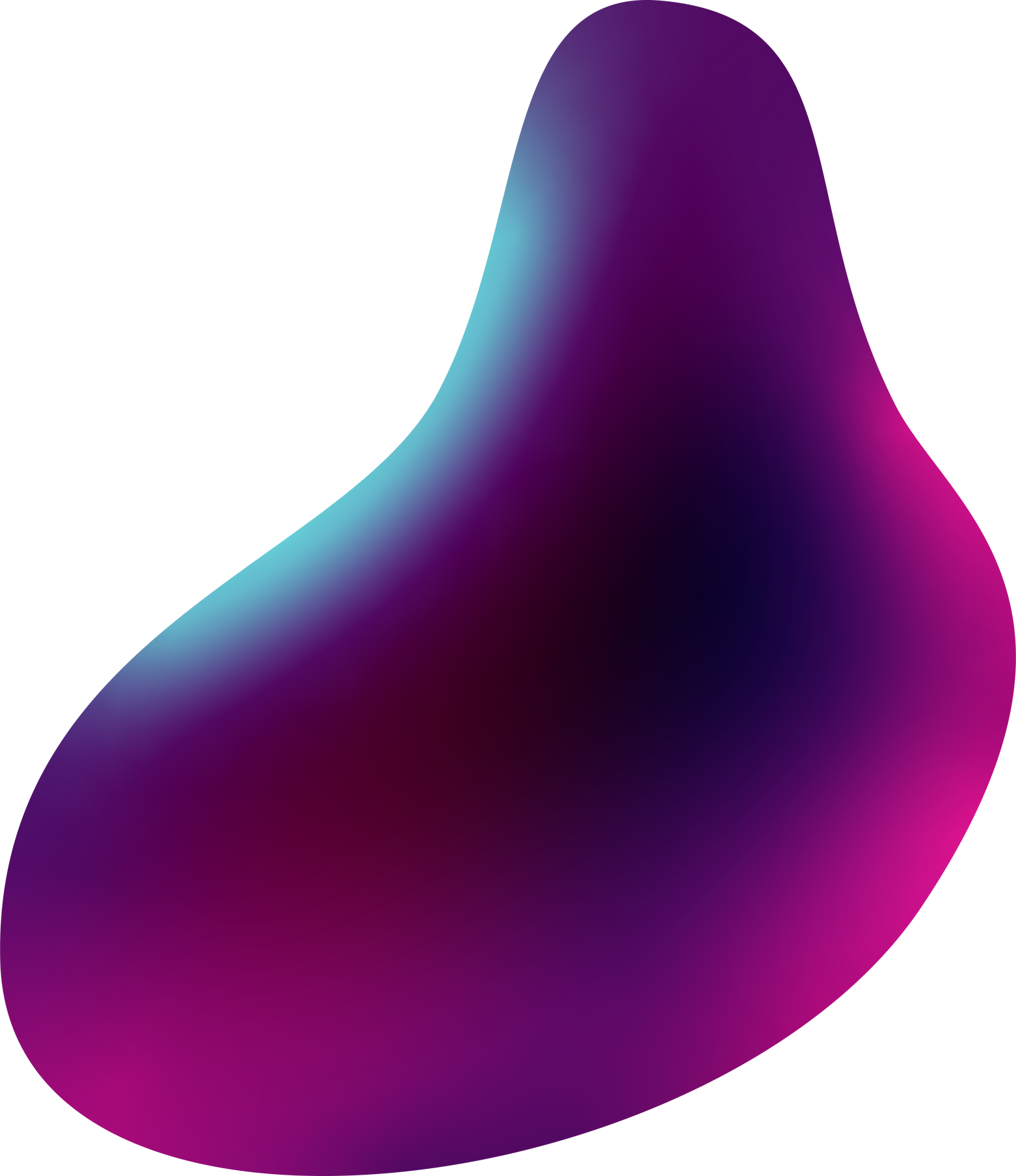 Writing down your thoughts (especially your worries) assist in becoming:

More focused
Less worried
More productive
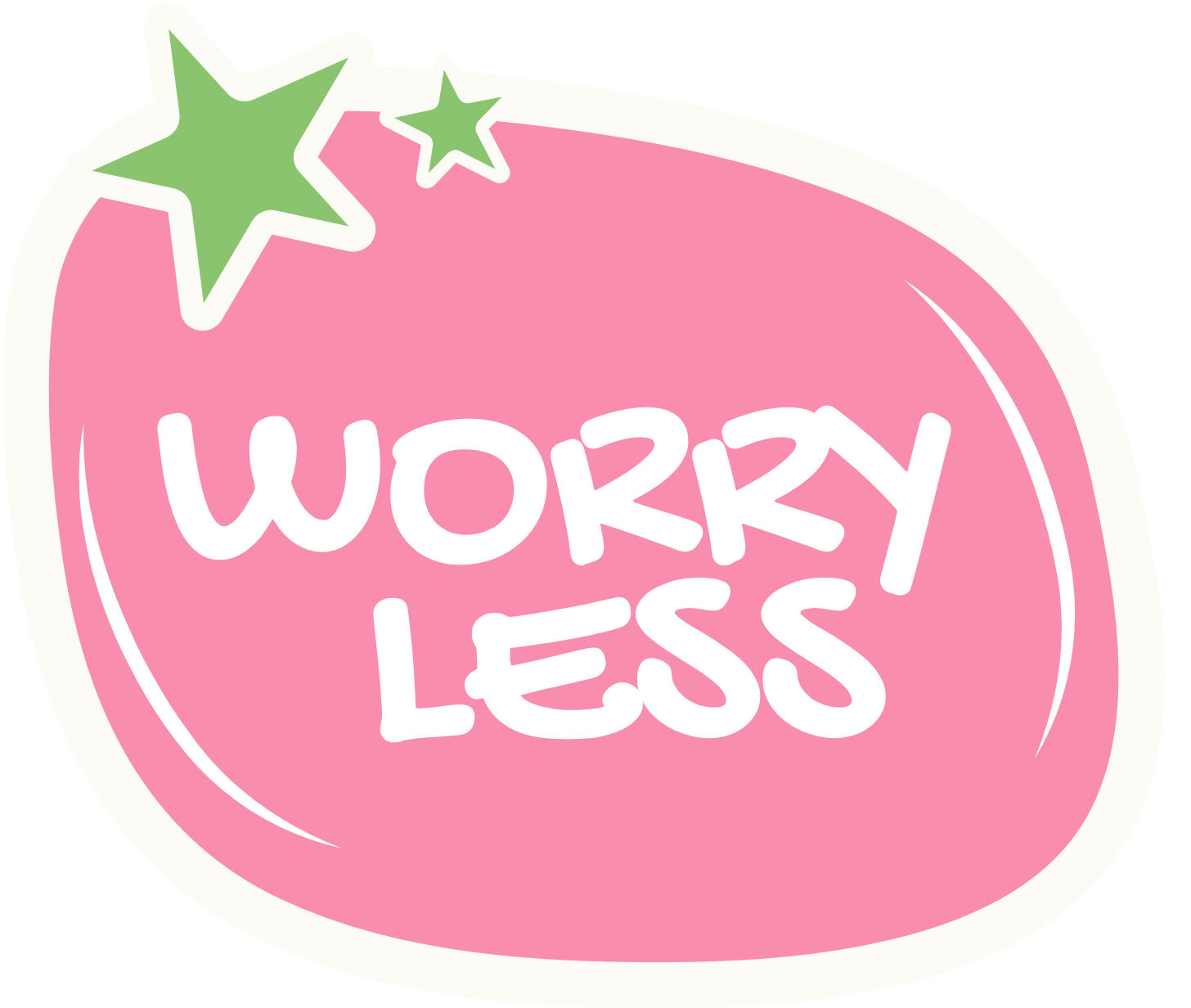 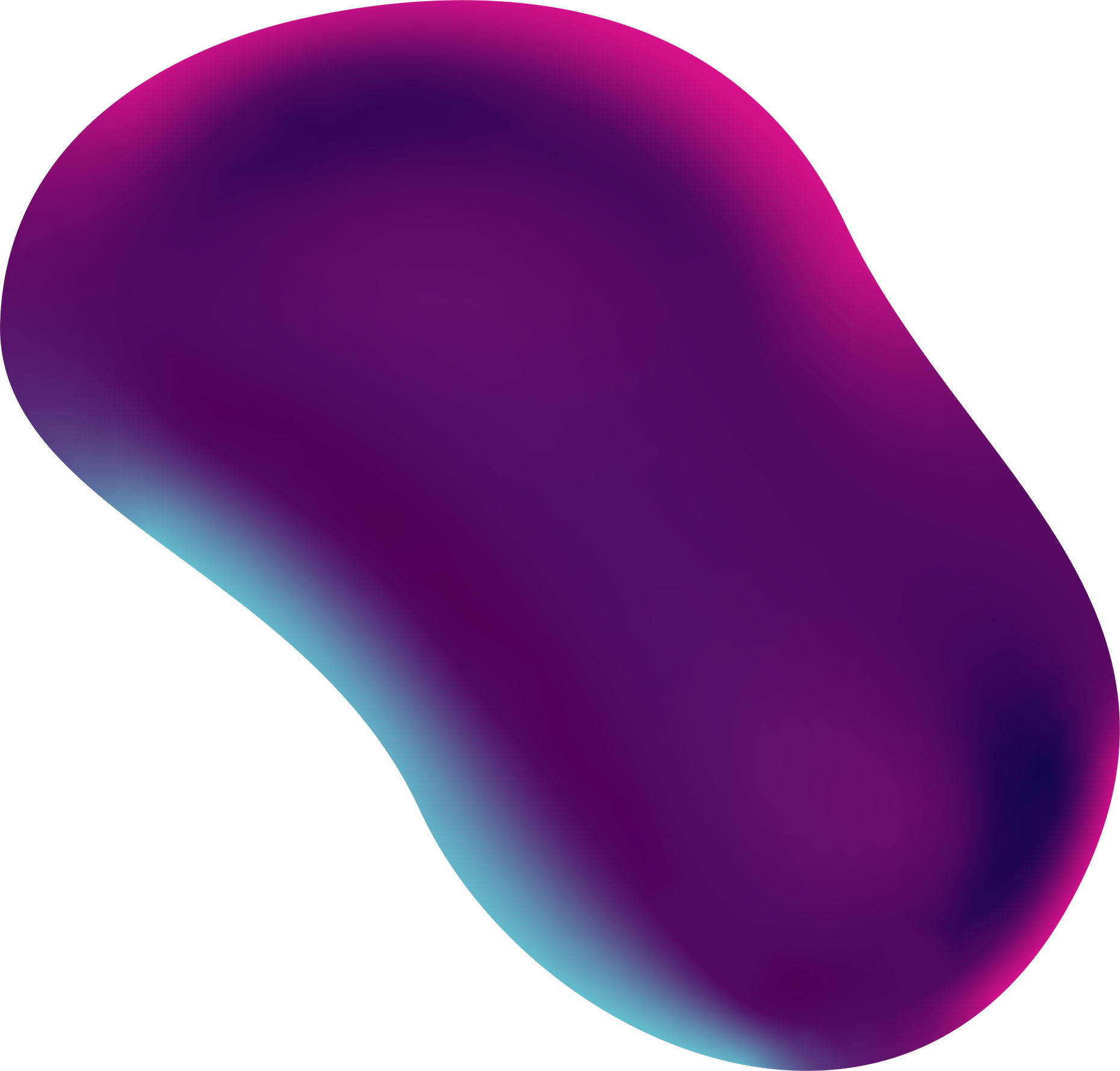 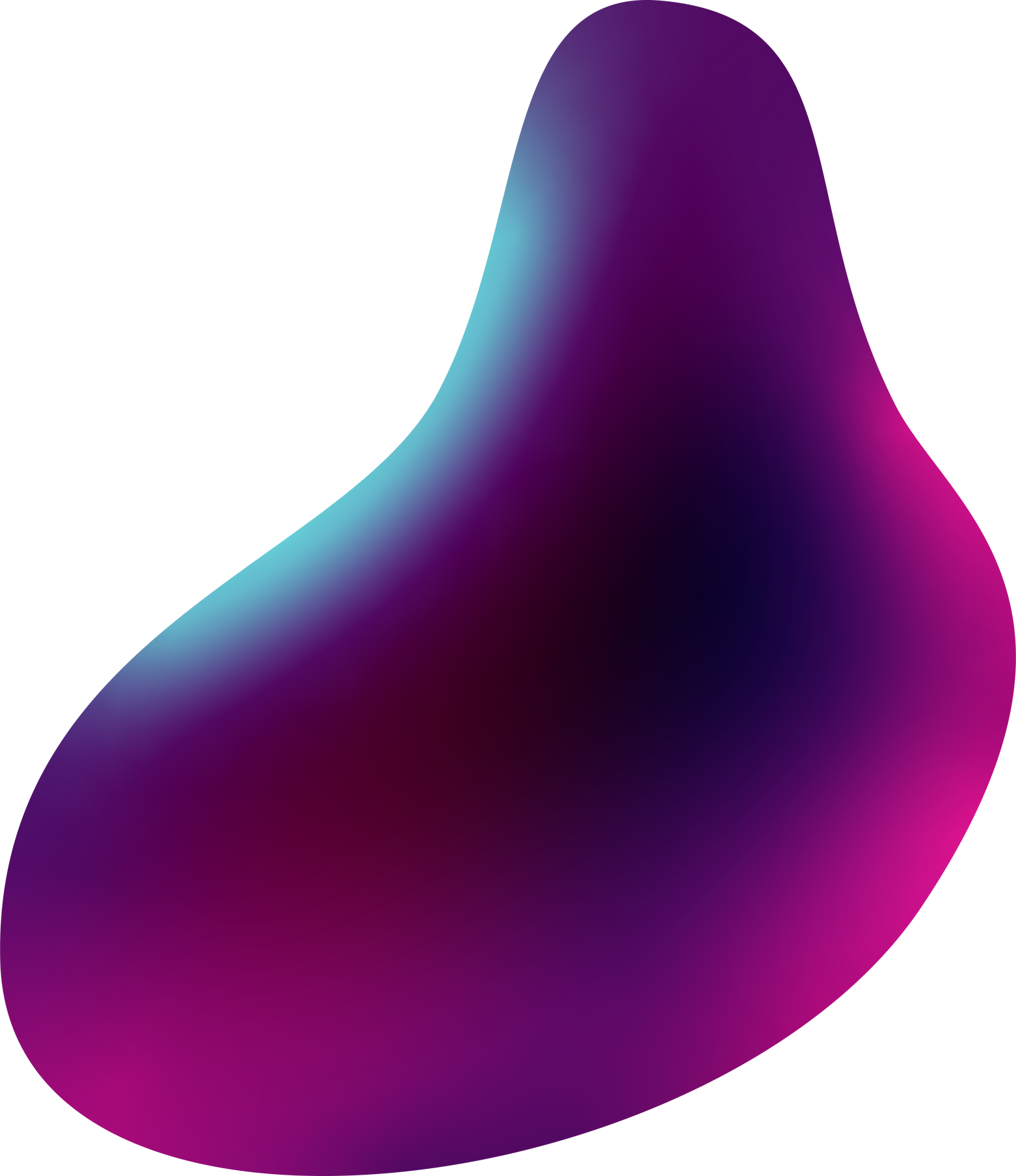 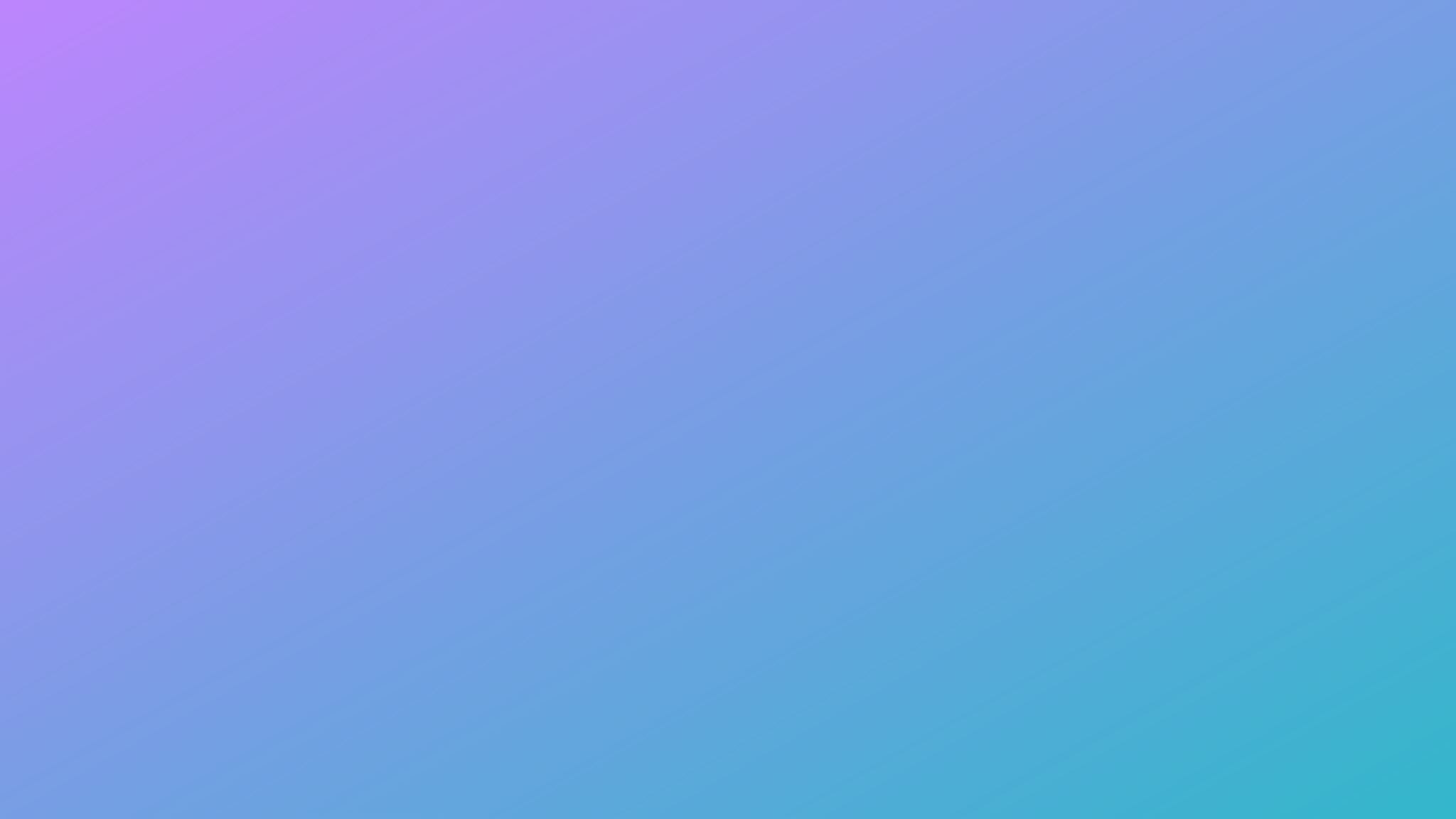 12
WHEN SHOULD YOU DO A BRAIN DUMP?
Anytime, whenever you are feeling stressed, overwhelmed or just need to get something out into the universe.
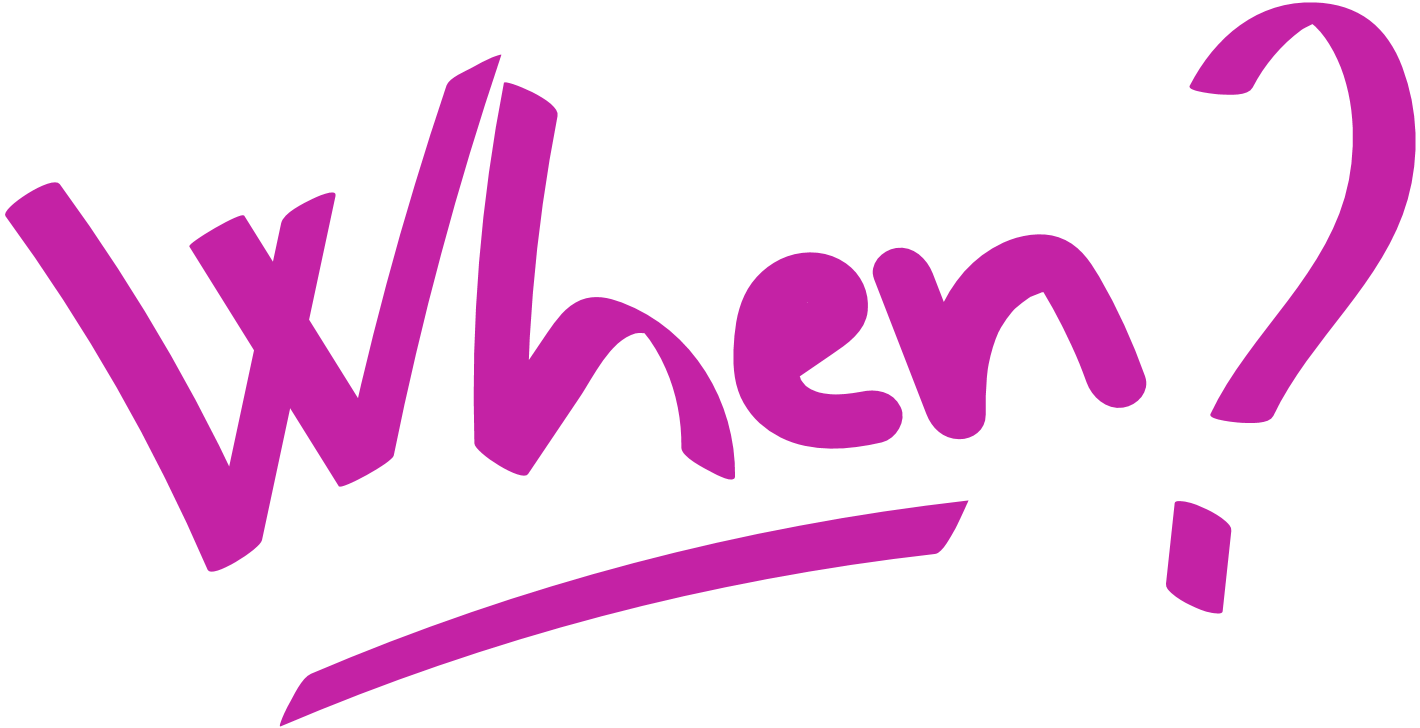 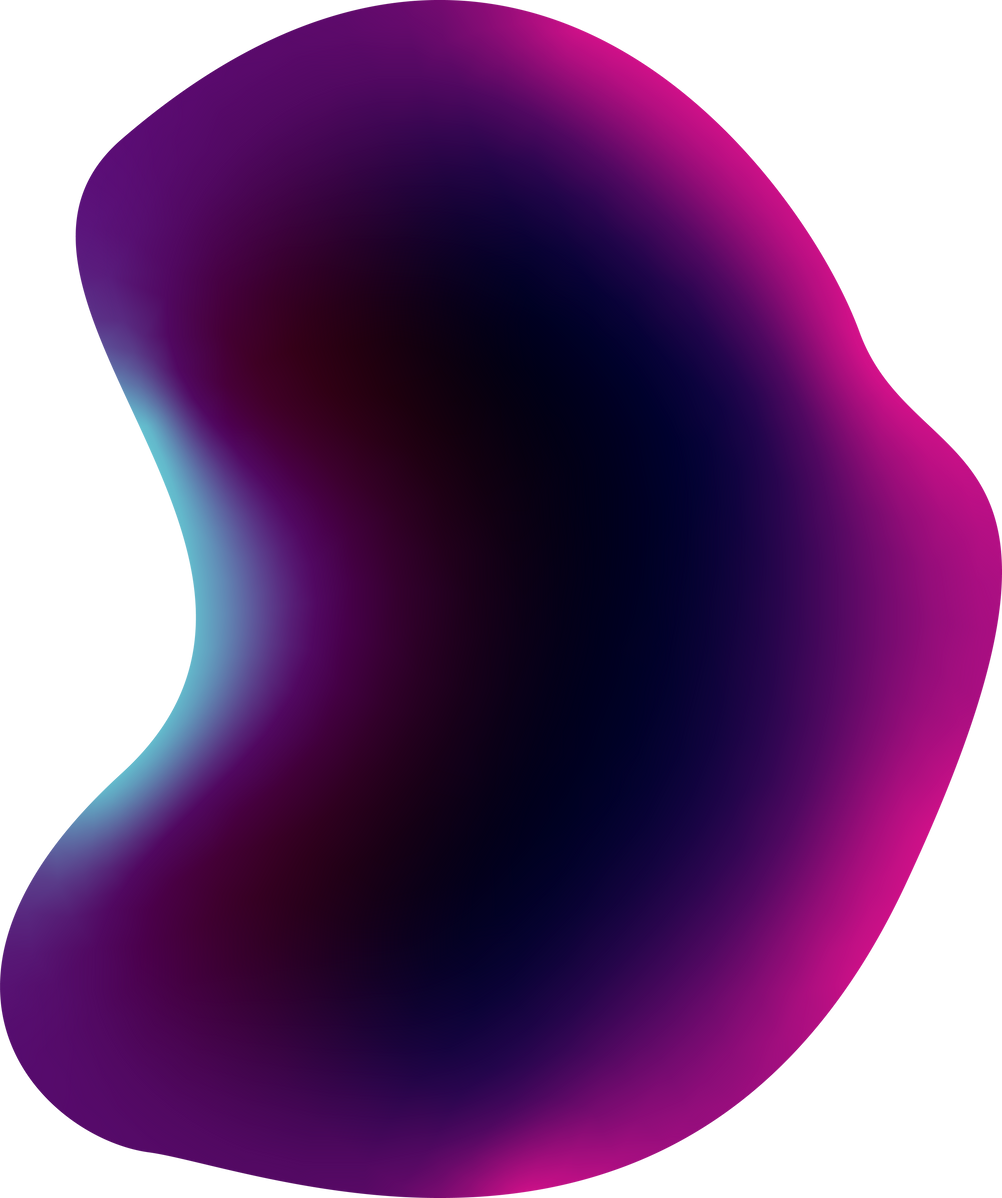 13
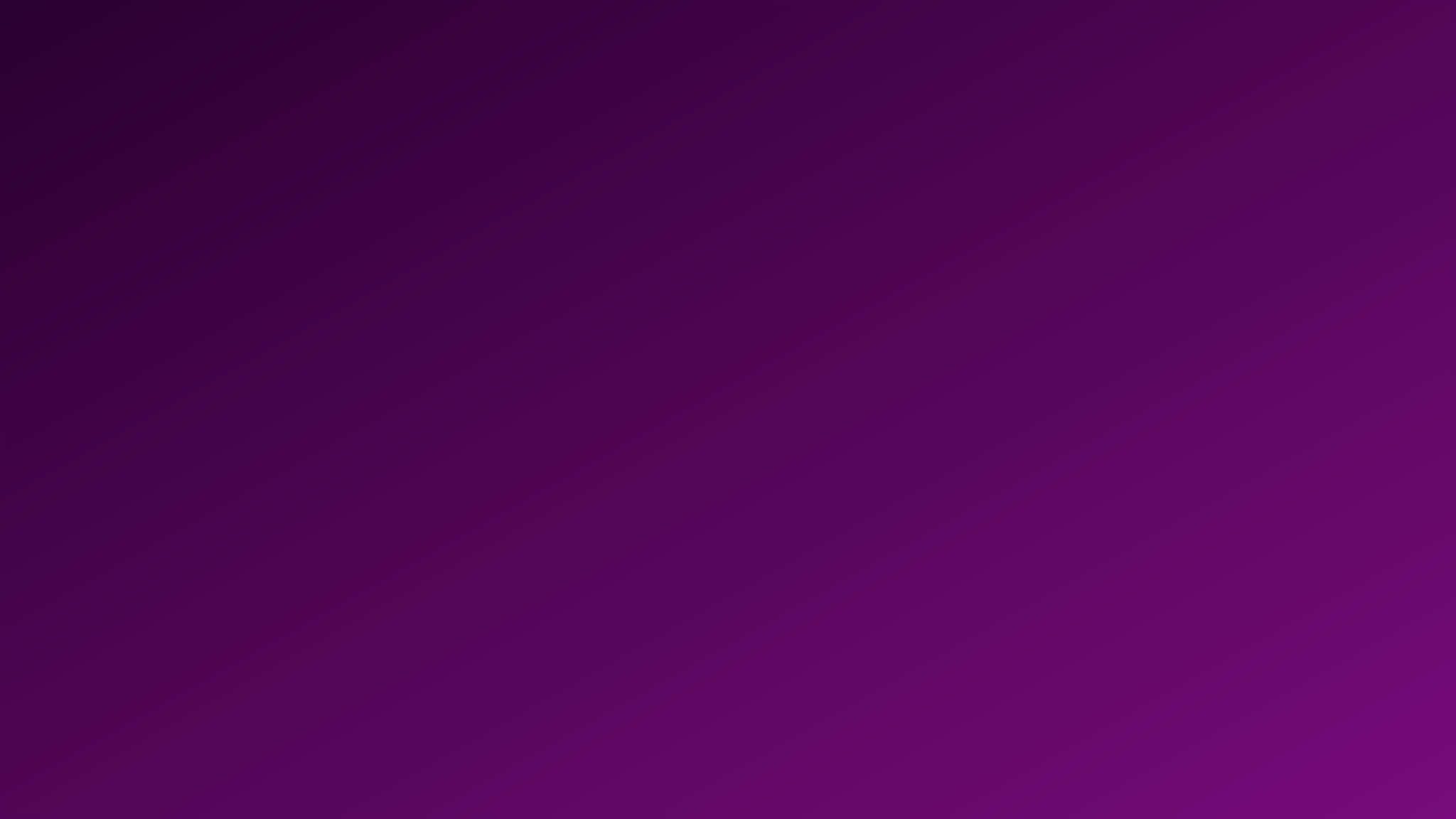 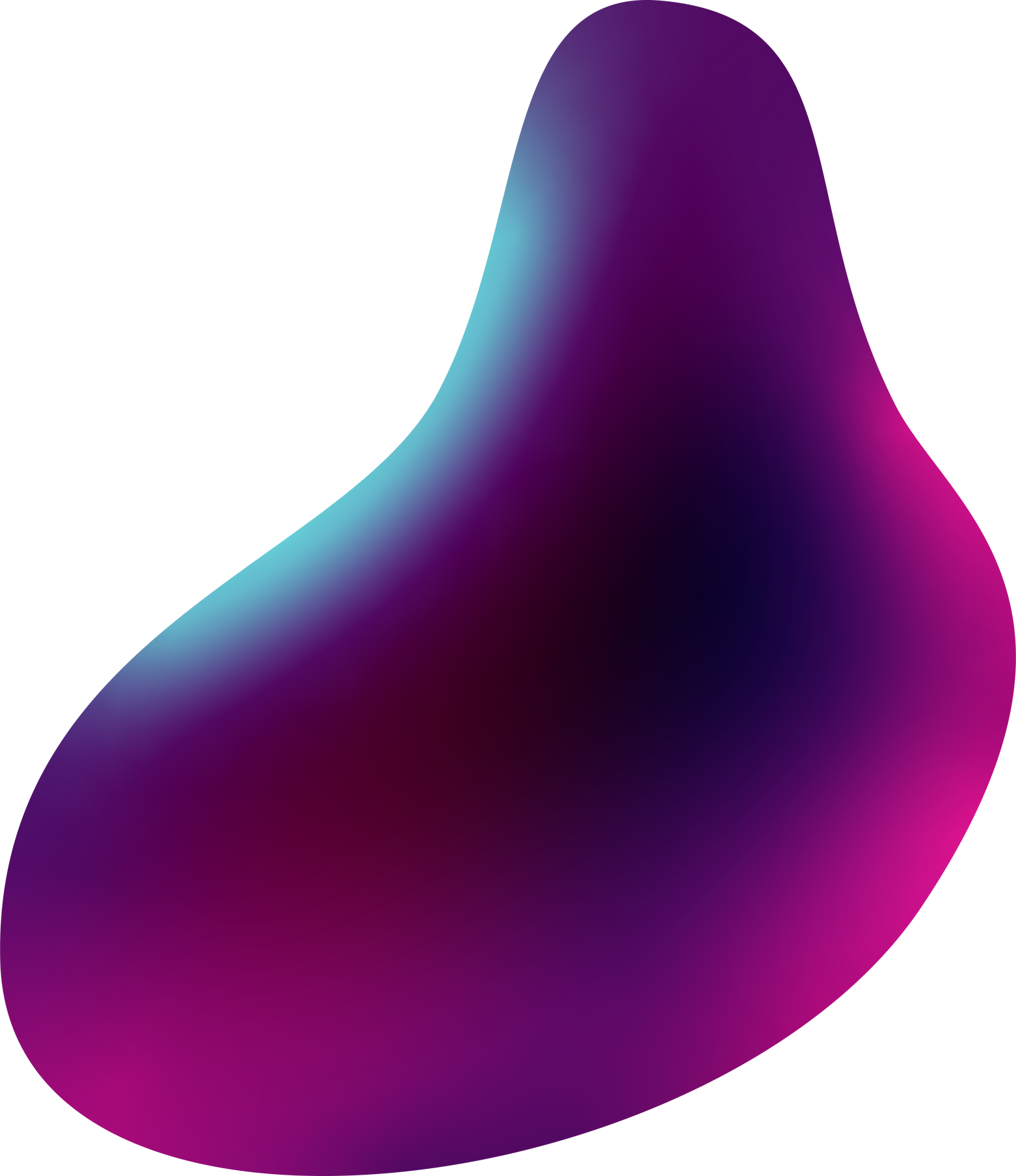 THERE MAY BE TIMES WHERE A BRAIN DUMP IS, ESPECIALLY BENEFICIAL. FOR EXAMPLE: 

When you're trying to make a big decision
When you have competing thoughts
At night when you have a lot on your mind
In the morning - help structure & organize your day
On a weekly basis - clear out last week & organize your thoughts for the week ahead
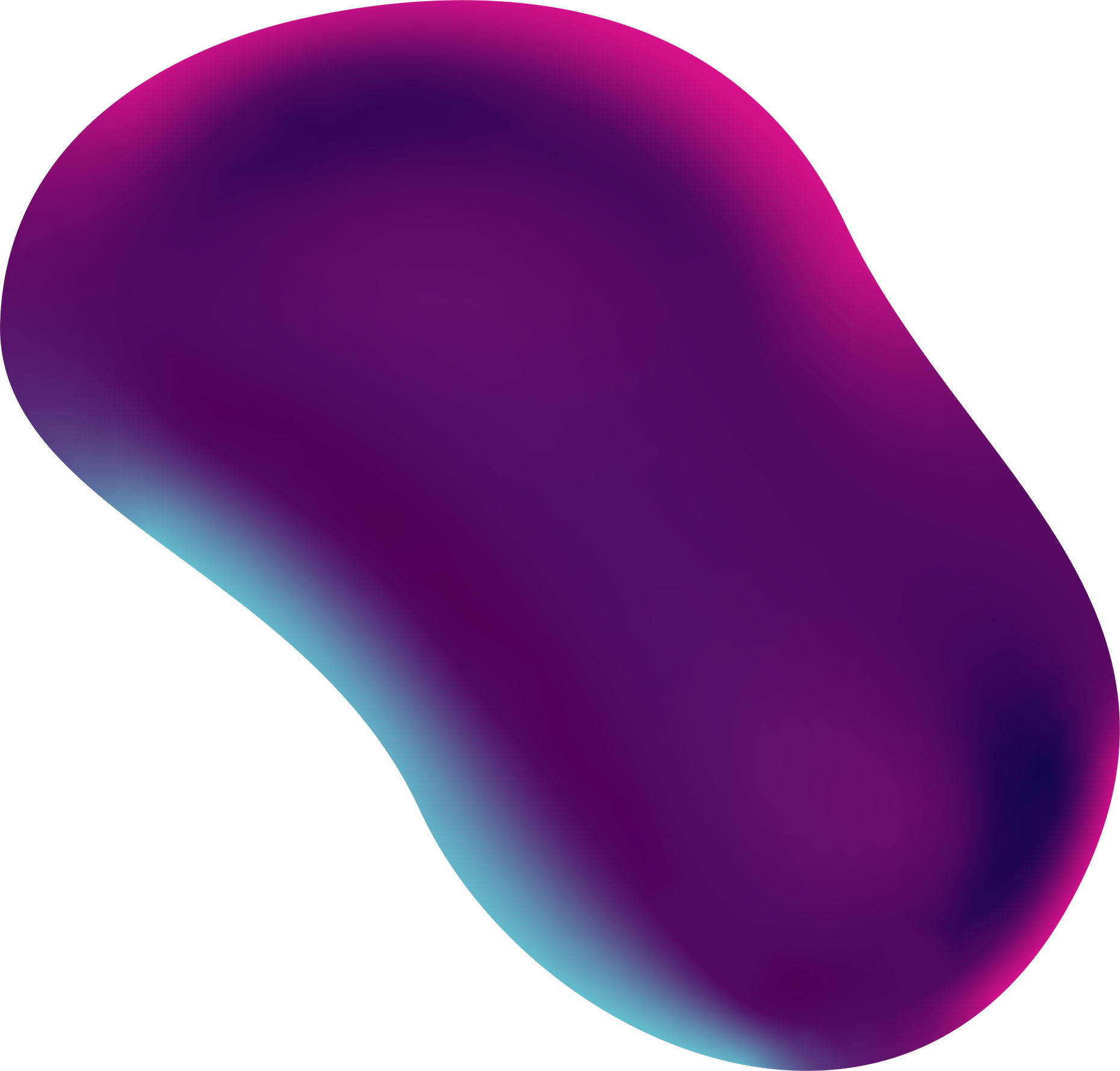 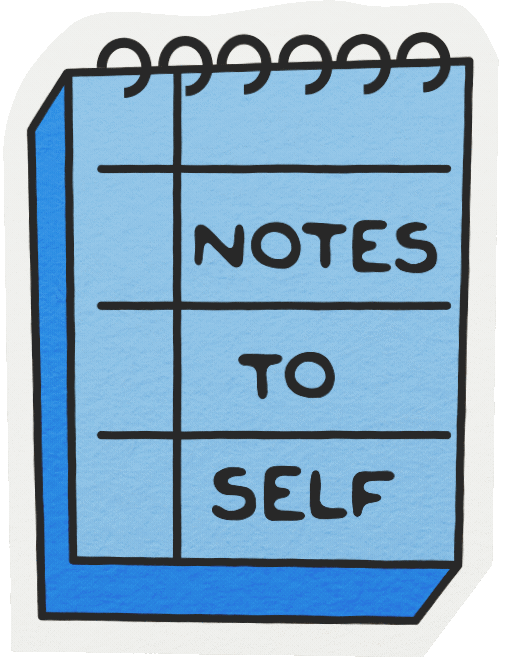 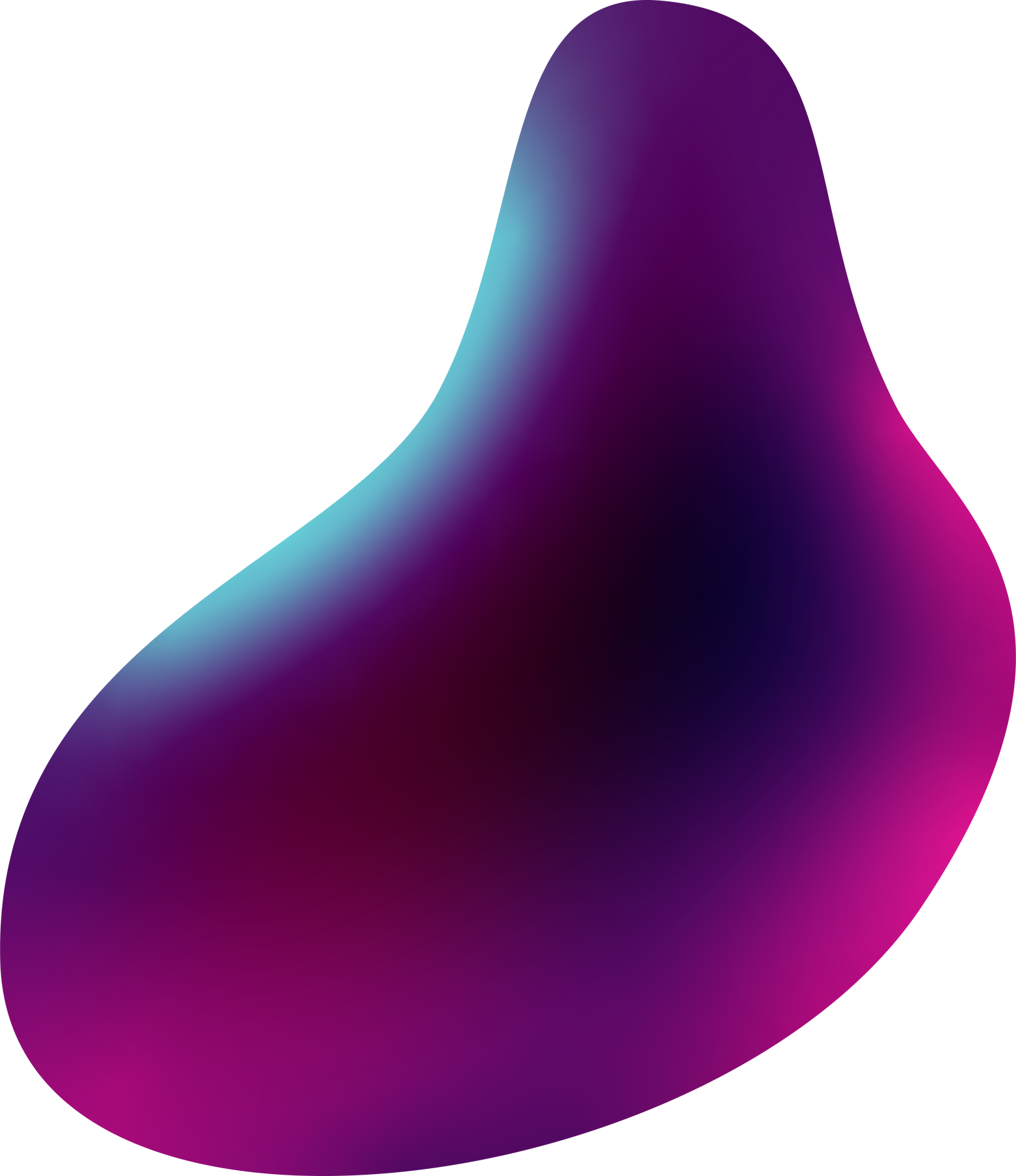 14
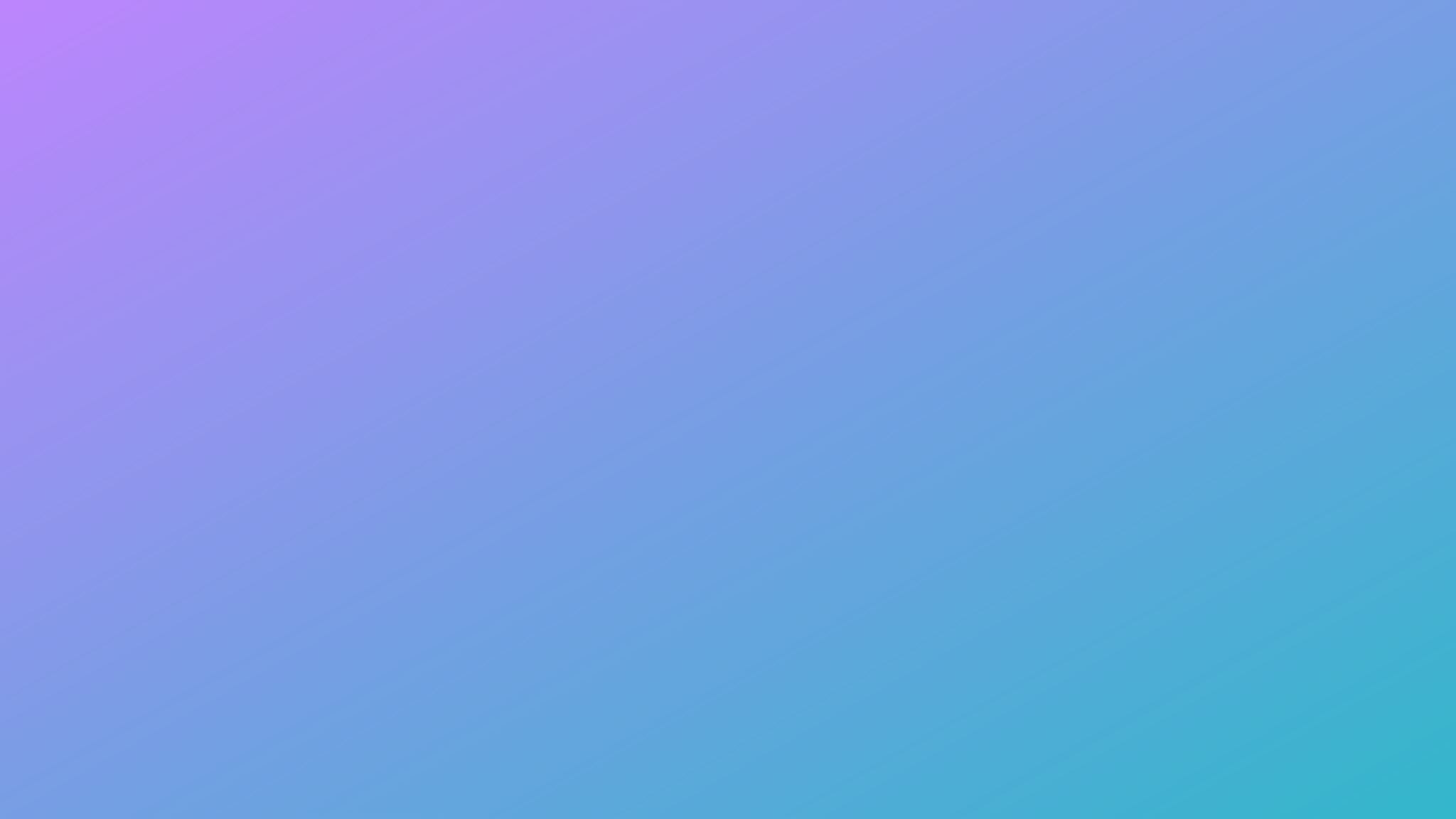 HOW TO DO A BRAIN DUMP
Two different styles to do a brain dump: 

Stream of consciousness - List style
Mind mapping - organized by category
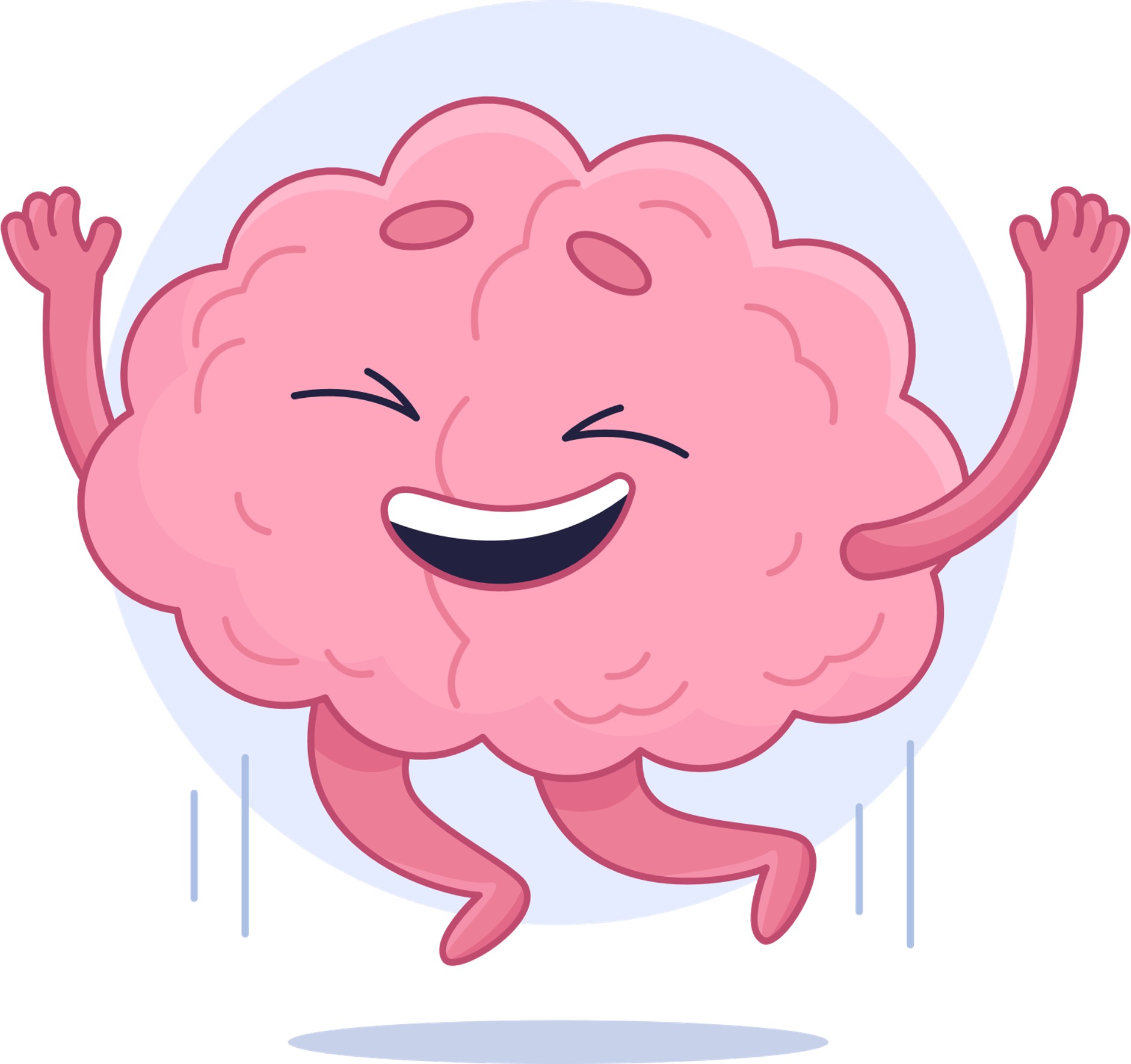 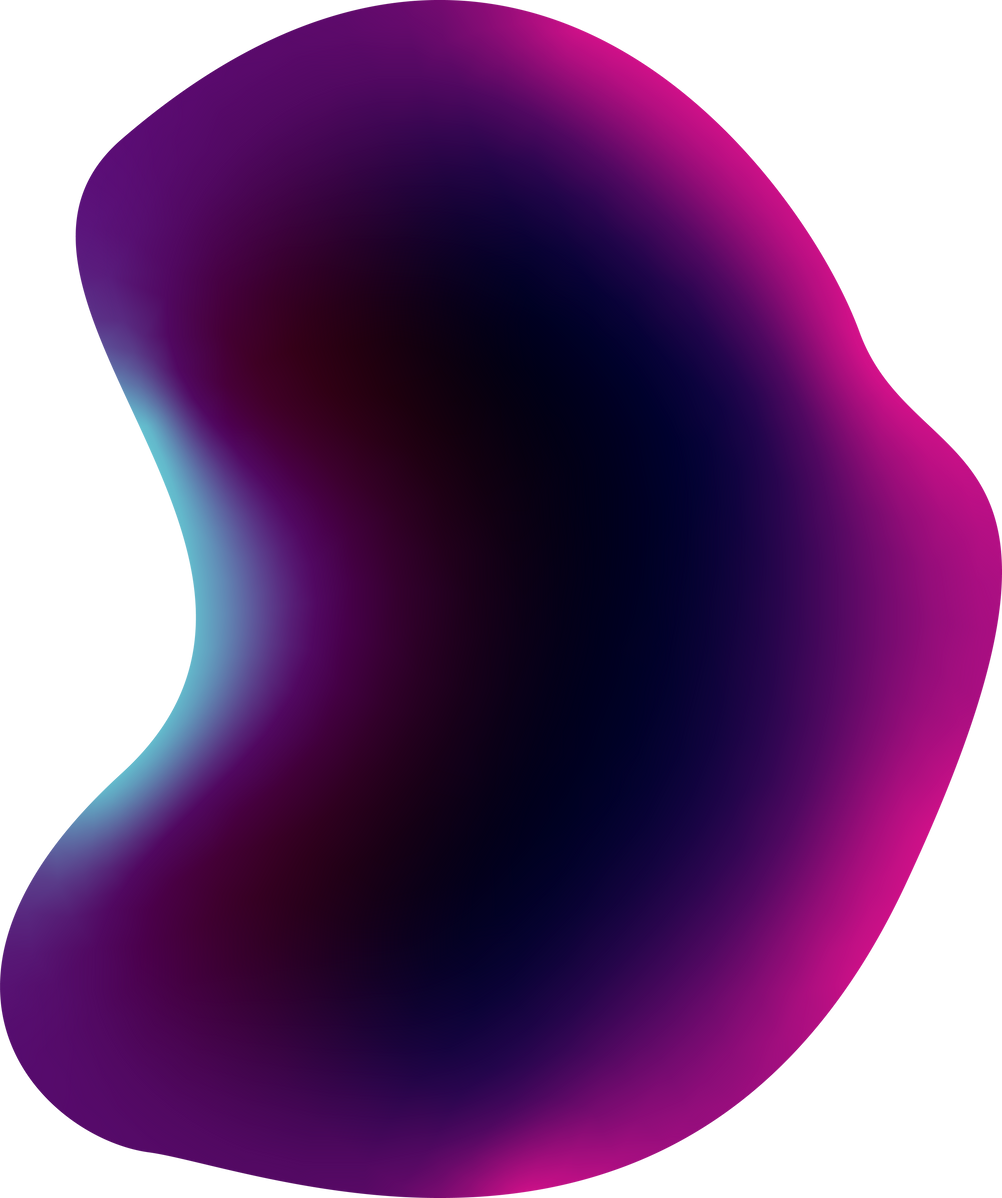 15
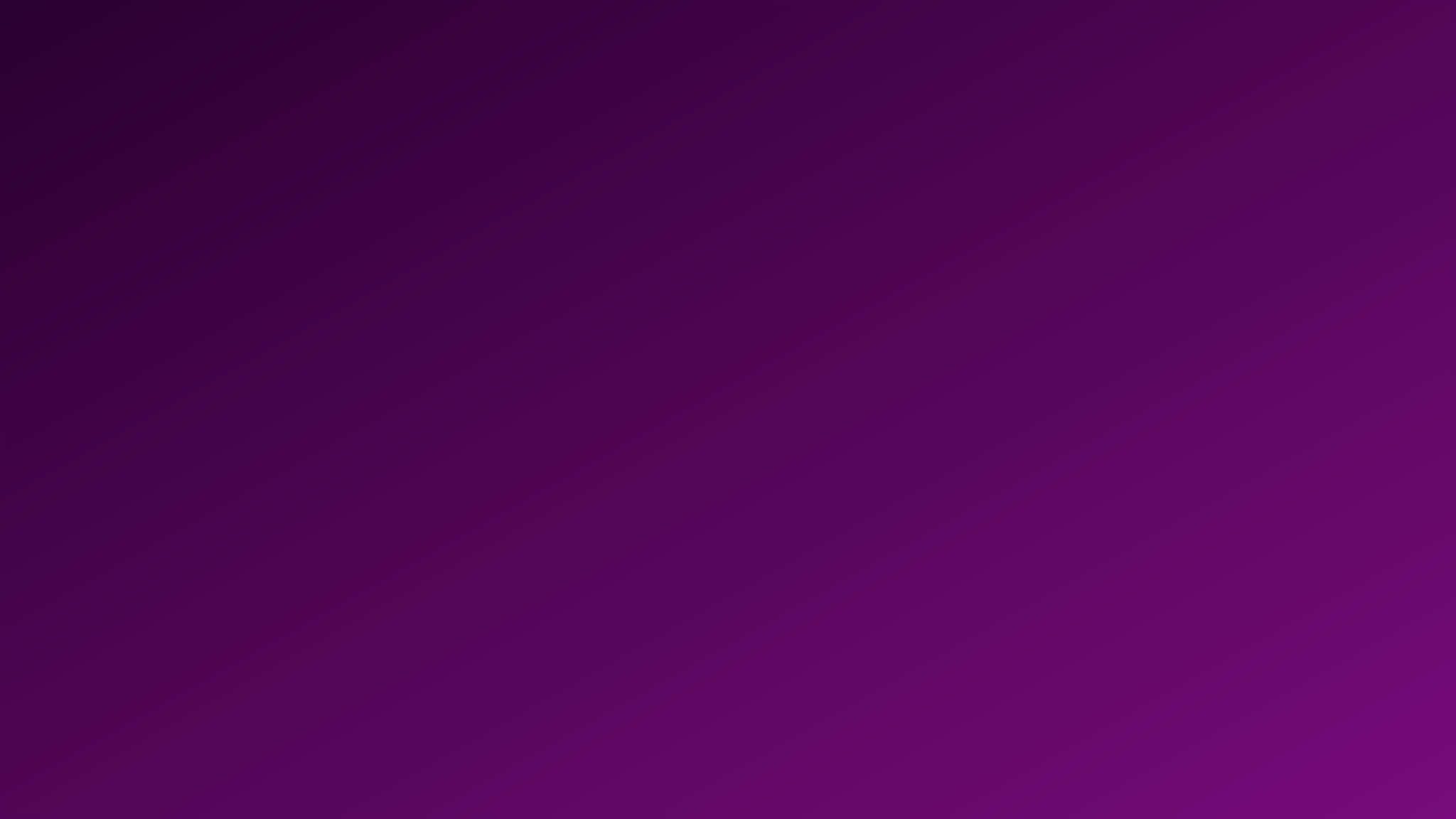 STREAM OF CONSCIOUSNESS LIST-STYLE
In a stream of consciousness style, you write whatever comes to mind. 
Your start by creating a list of everything that's on your mind.
I really need to think about what to cook for dinner.
I can't believe my boss blamed me for a mistake. 
My kid is sick and I have no sick time left, what do I do?
My co-worker is really annoying.
I totally forgot to pay the electric bill.
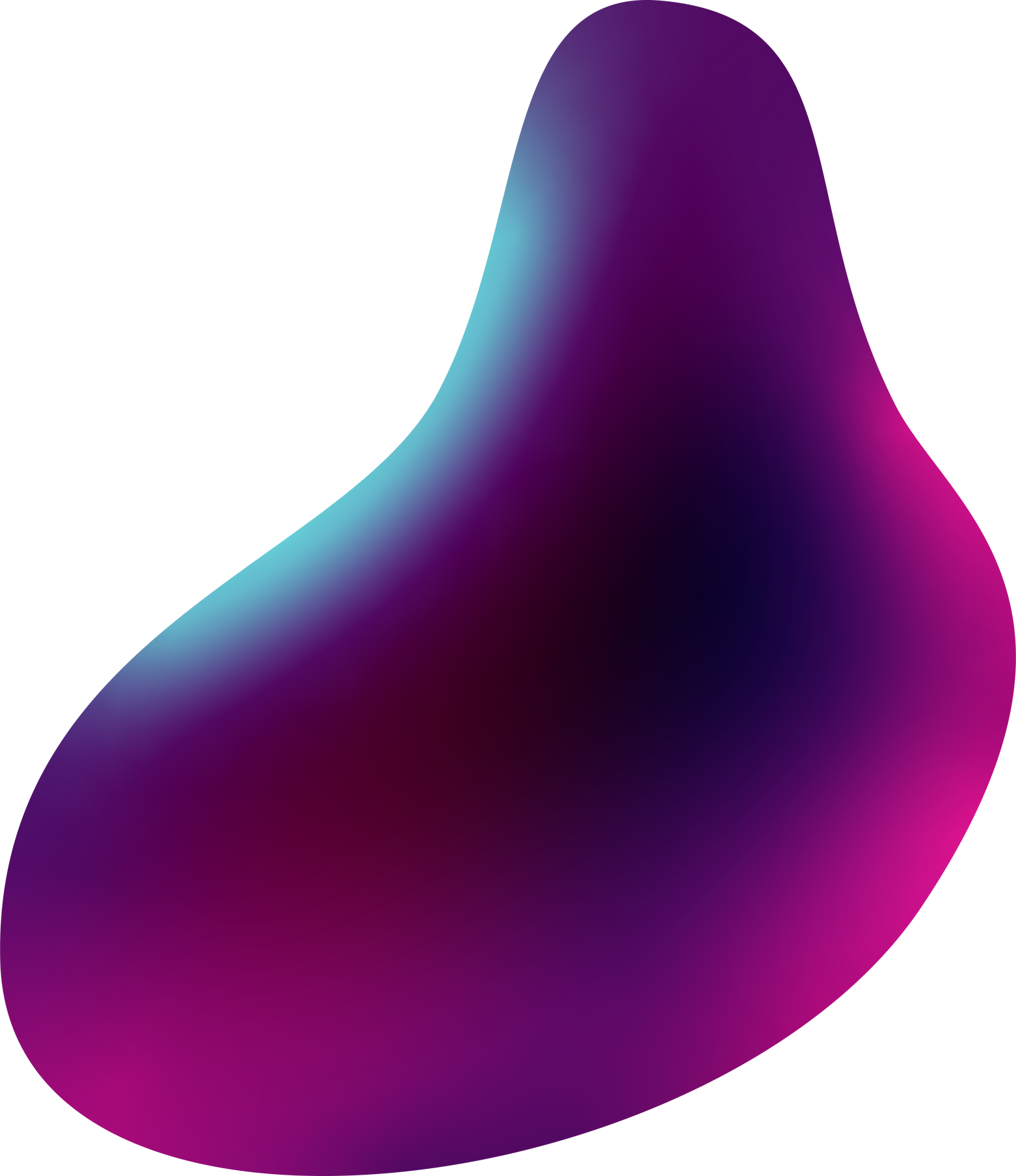 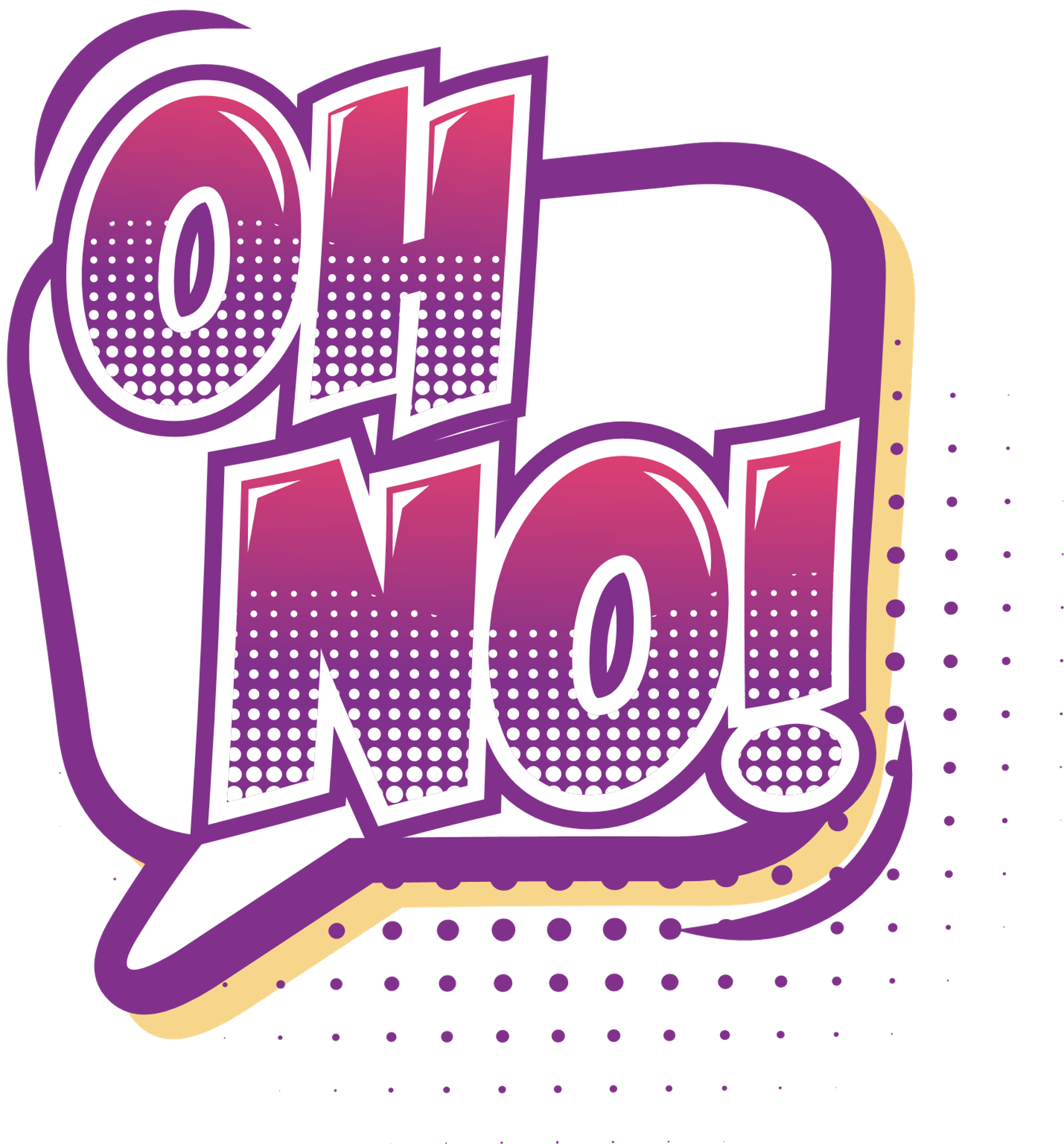 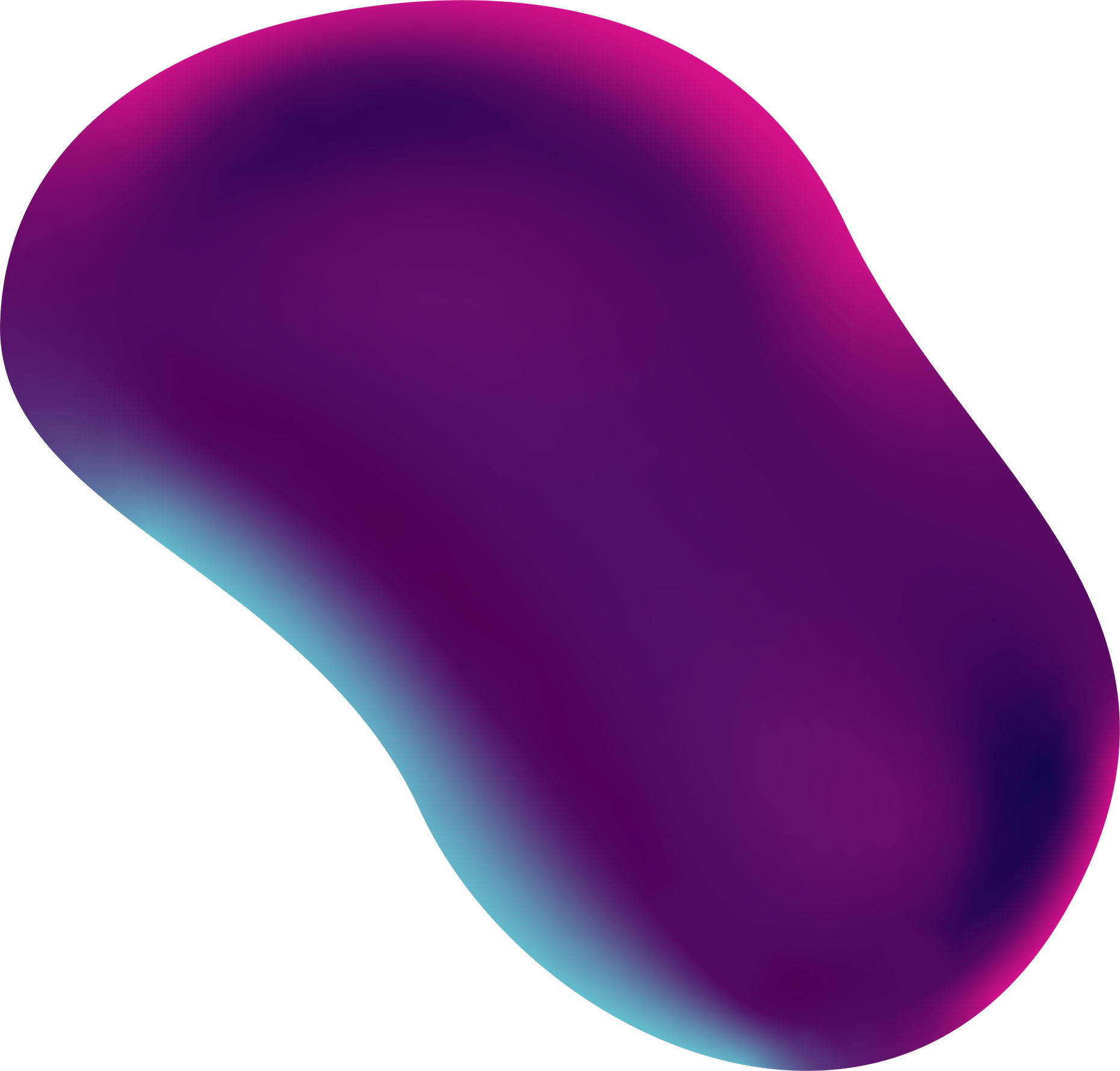 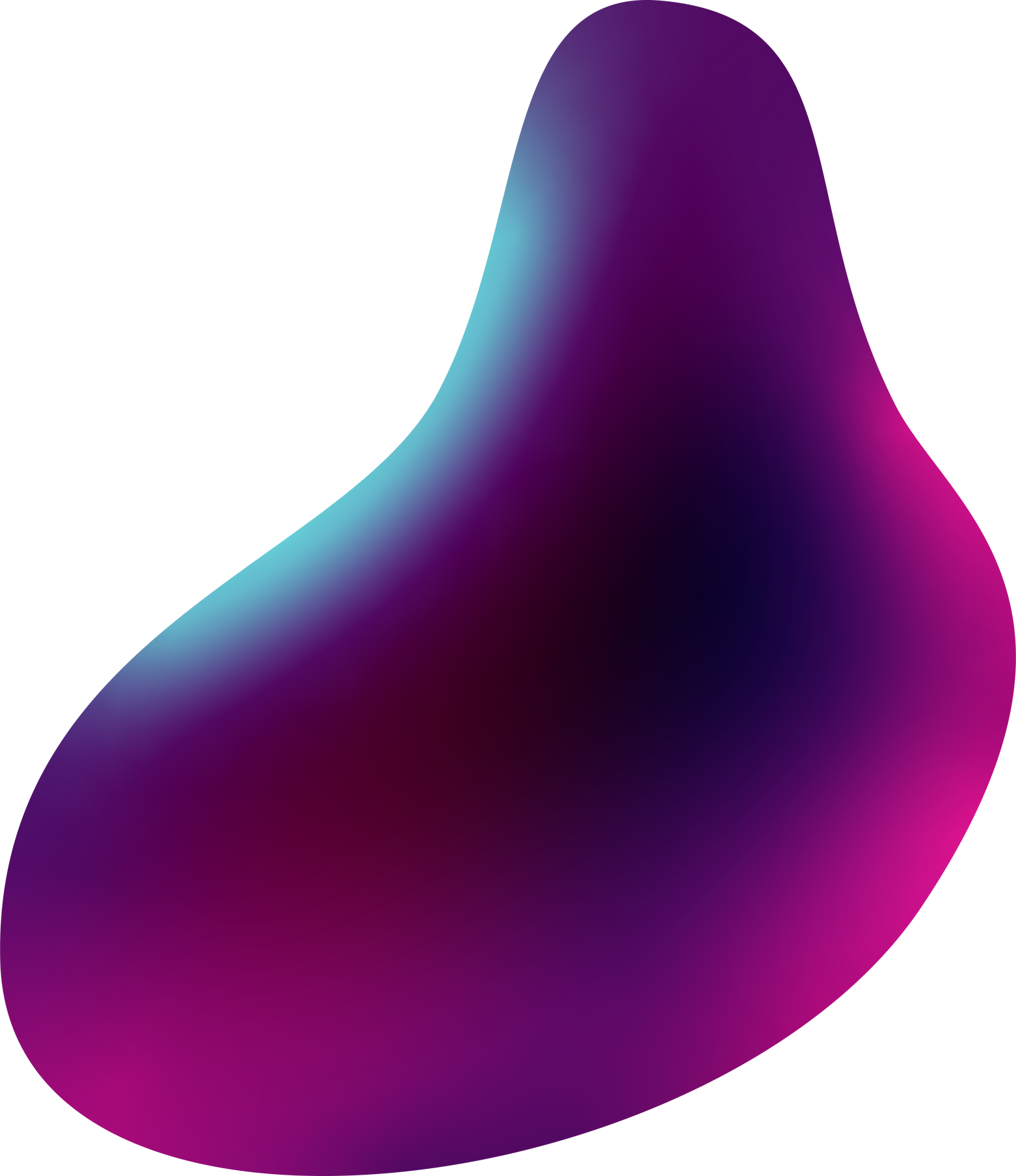 16
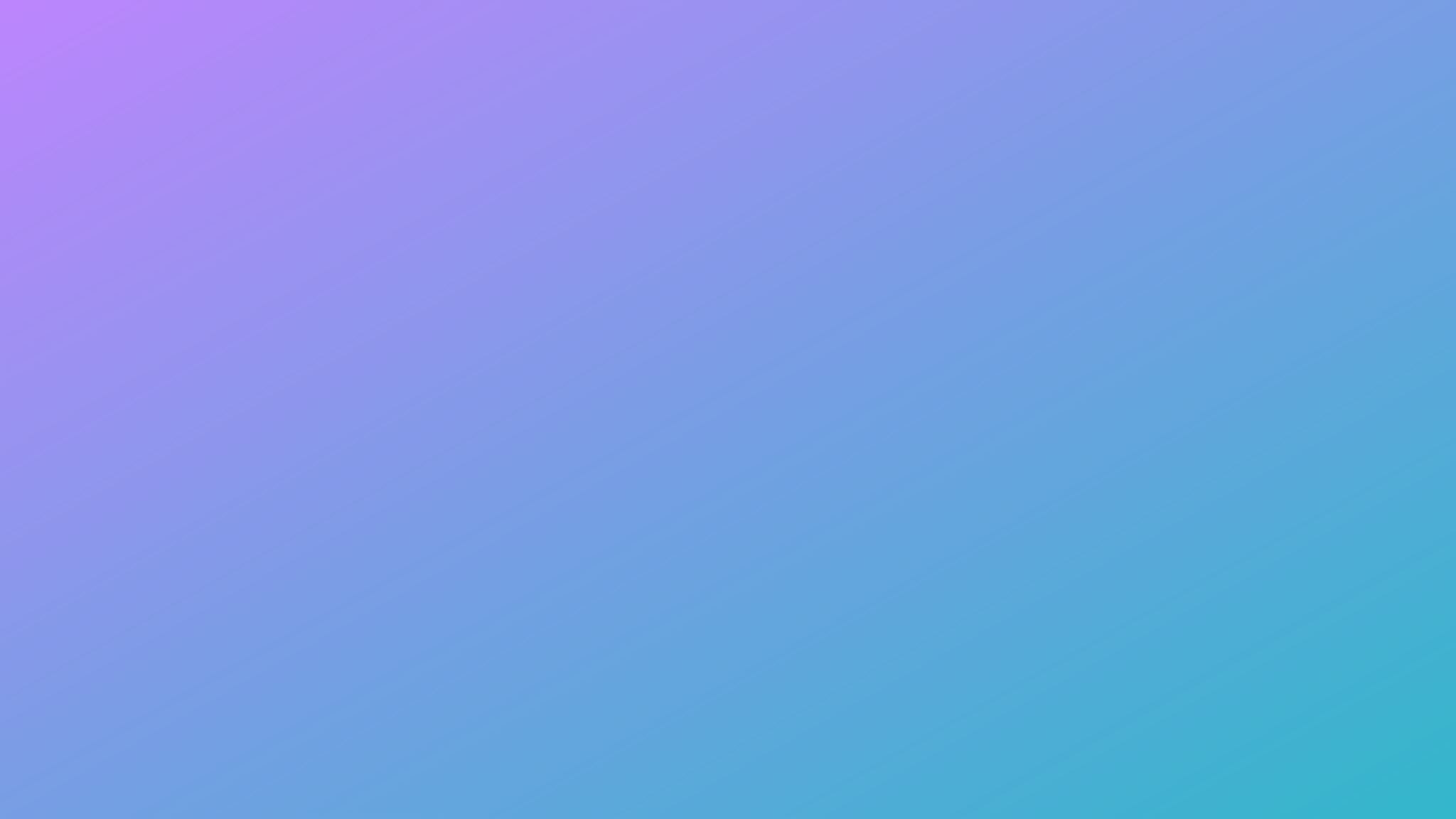 MIND MAPPING - CATEGORY STYLE
This type of brain dump is more organized. 

Instead of writing down you thoughts as they come to you, you categorize your thoughts based on their relationships with each other
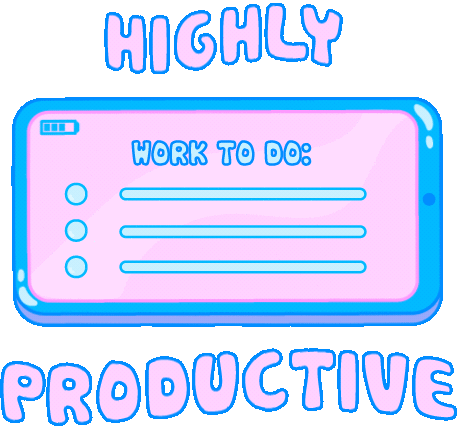 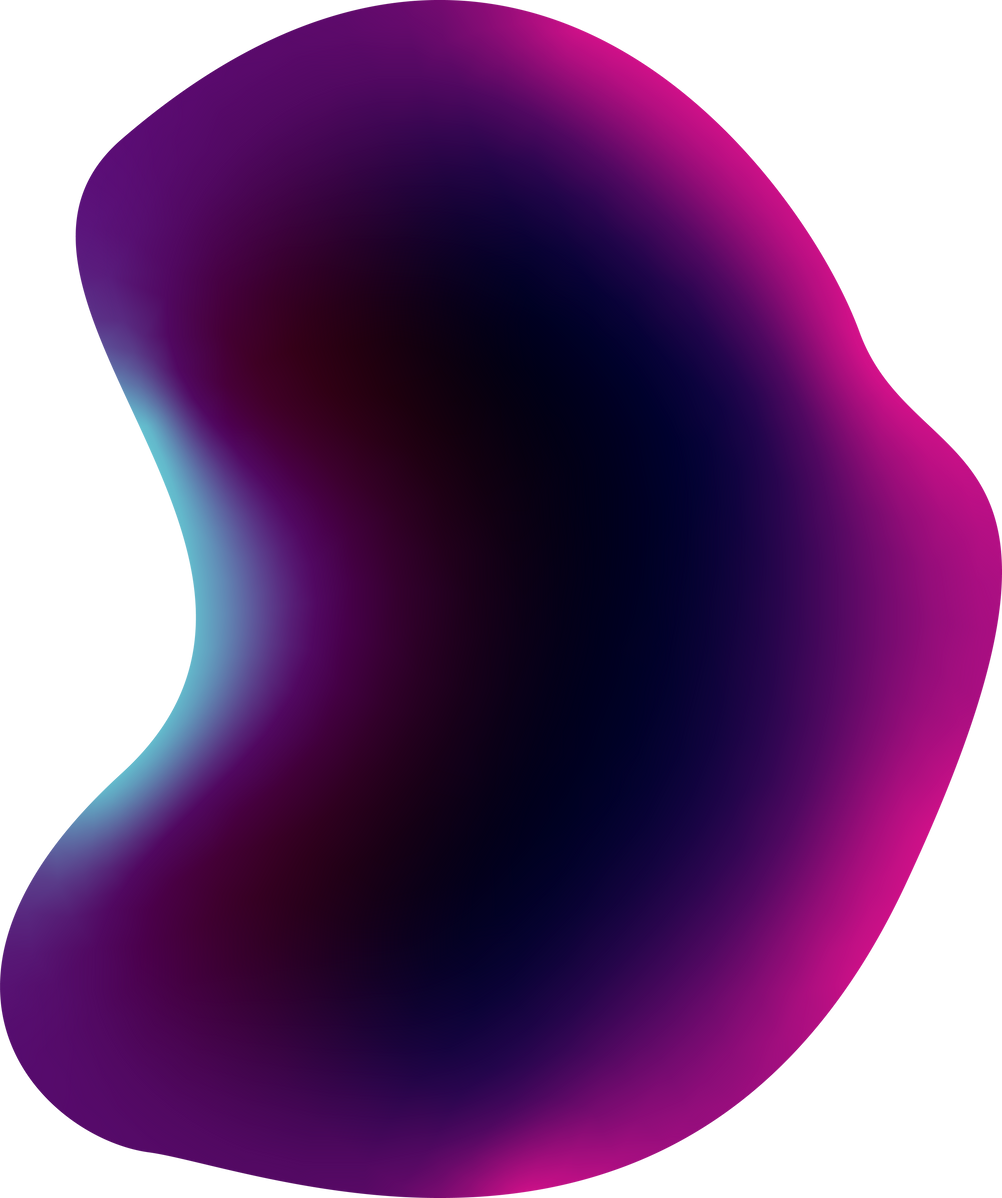 17
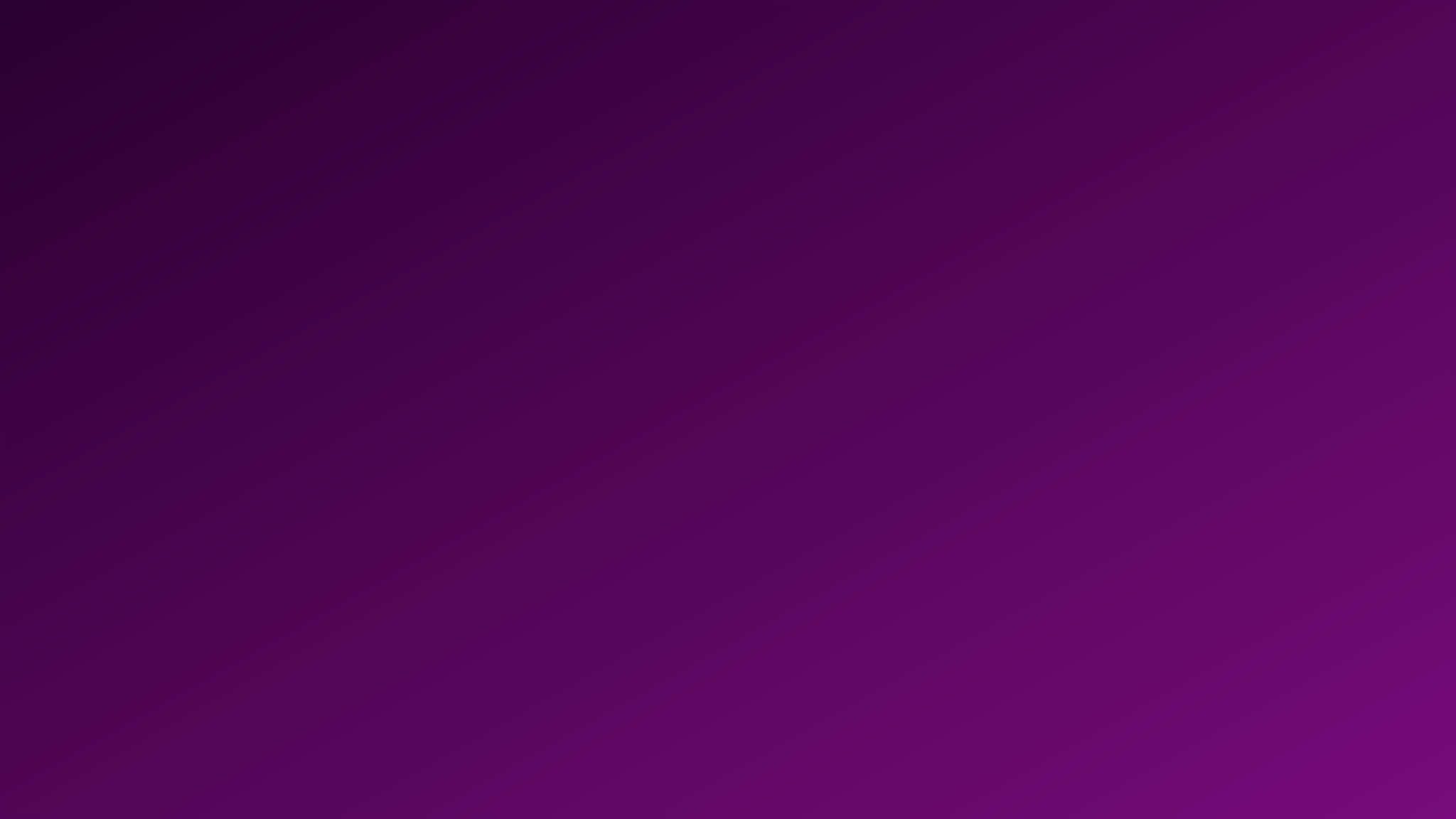 MIND MAPPING CAN GET SUPER INTRICATE.
Think of it as a tree with branches, twigs, and leaves all coming out at different points. 

Some categories to try are:
 Family
Procrastinations
Incomplete goals
Household tasks
Money/Finances
Relationships
Unresolved feelings (anger, sorrow, etc...)
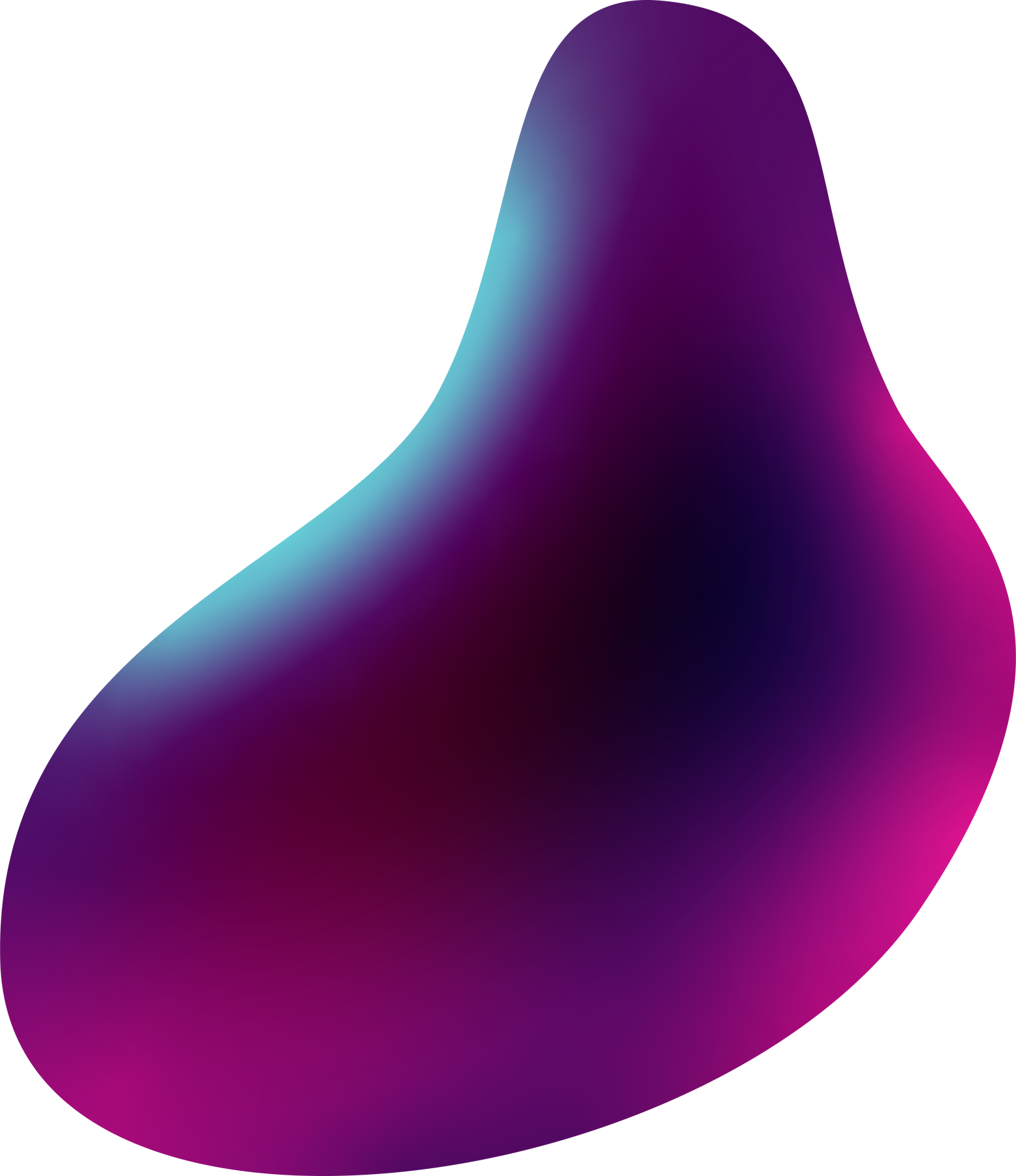 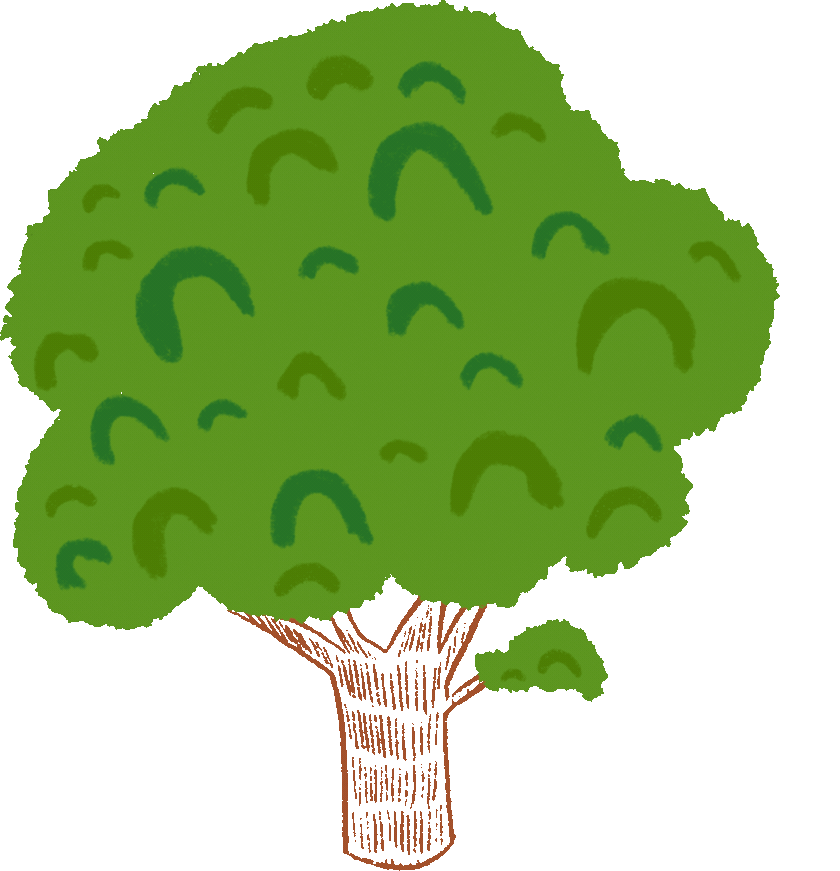 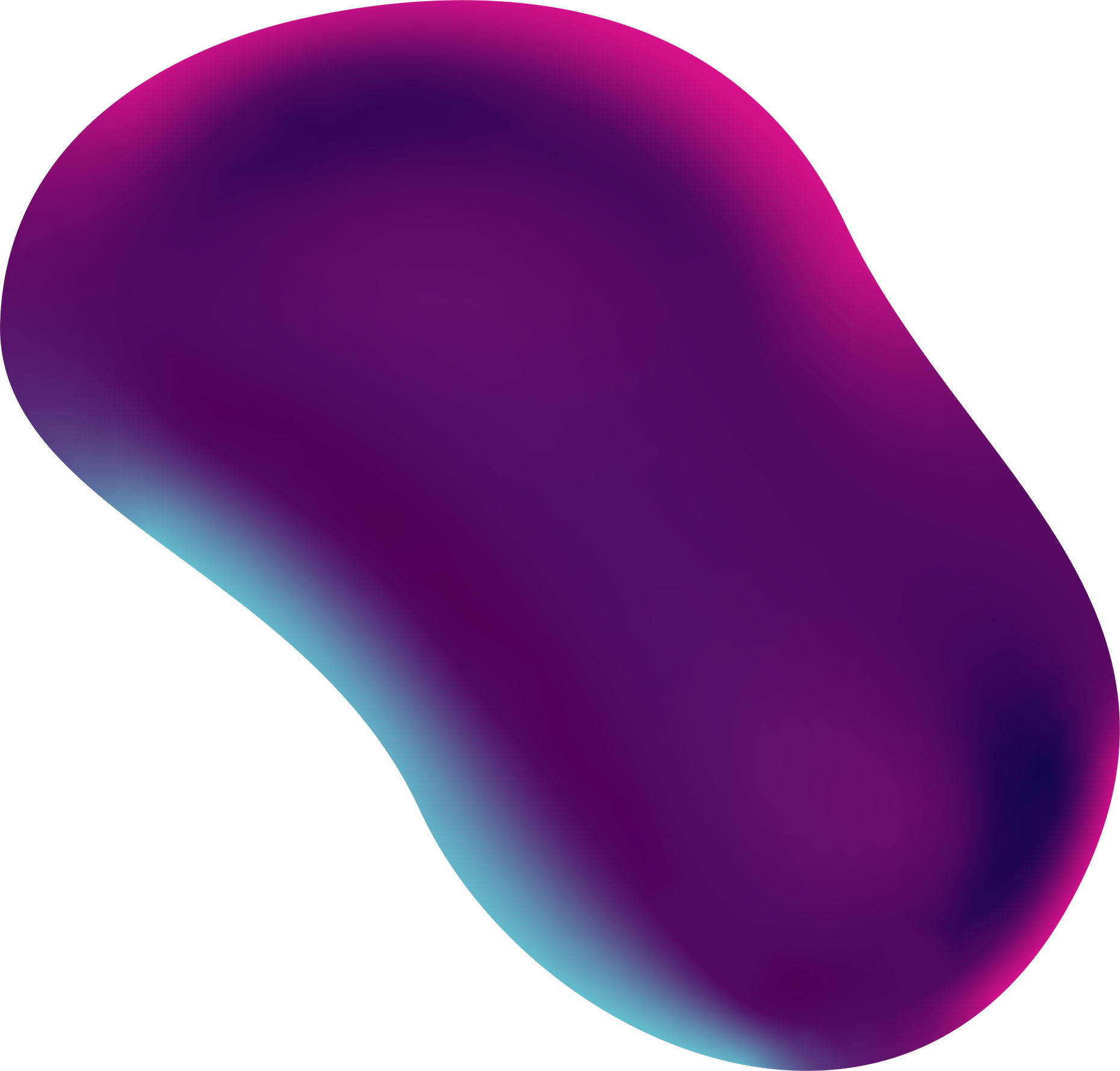 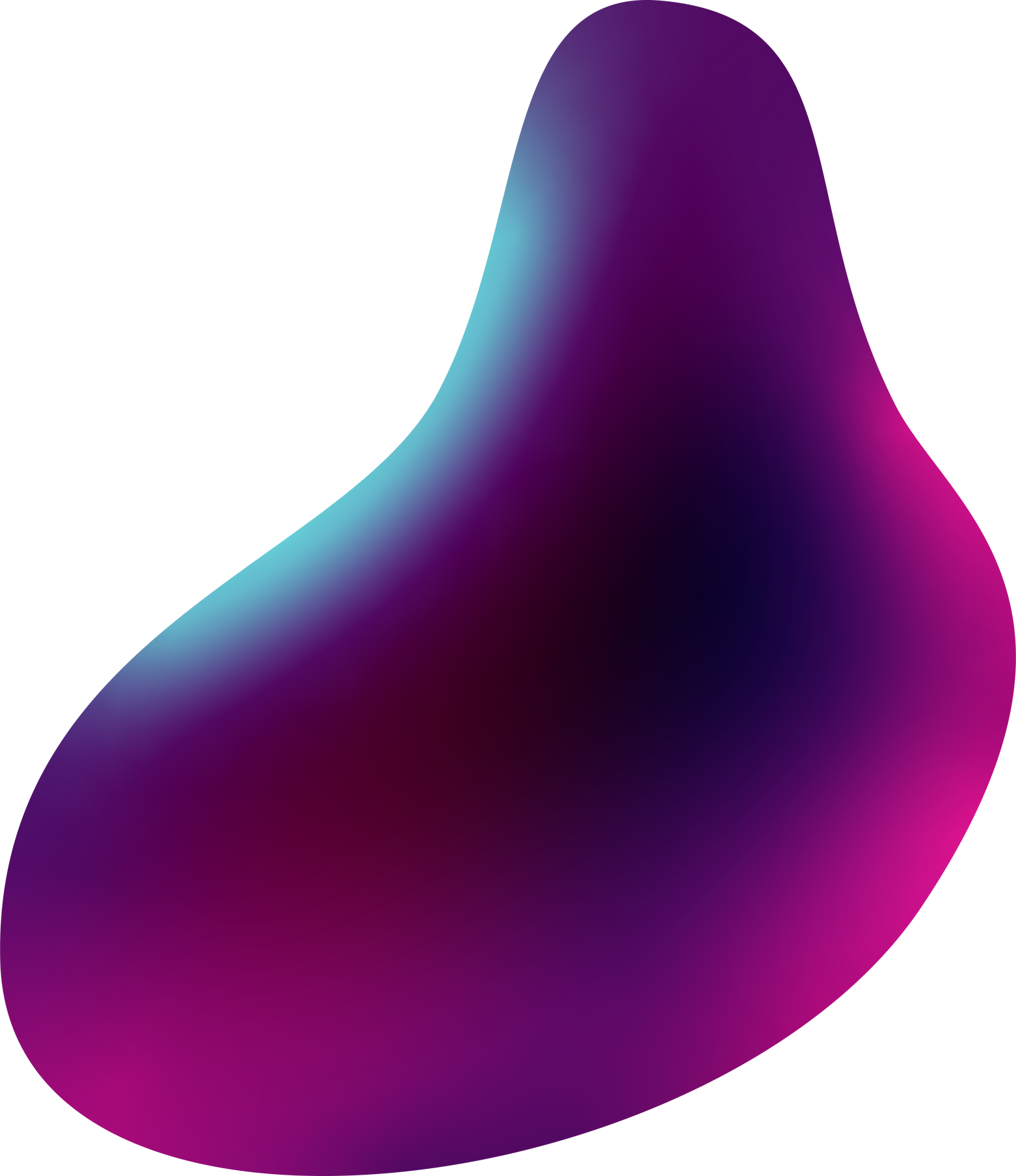 18
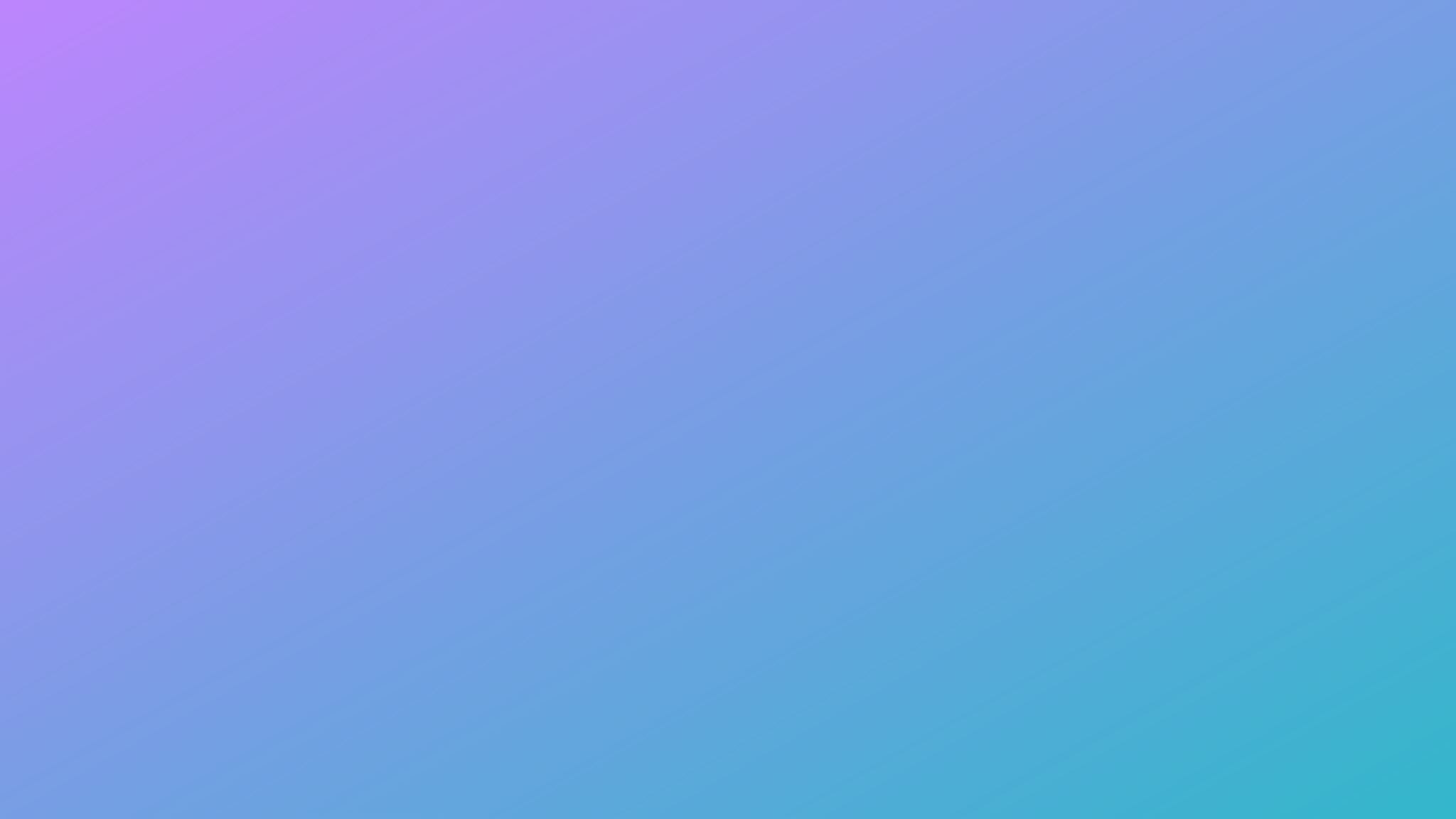 ORGANIZING YOUR BRAIN DUMP
Do you have to organize your brain dump?

Different ways to get organized:
Rewrite your thoughts in an organized manner
Color coding
Experiment to see what works for you!
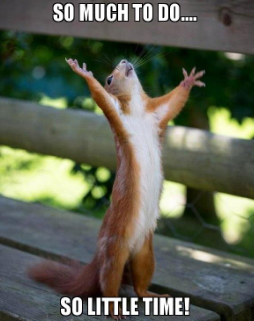 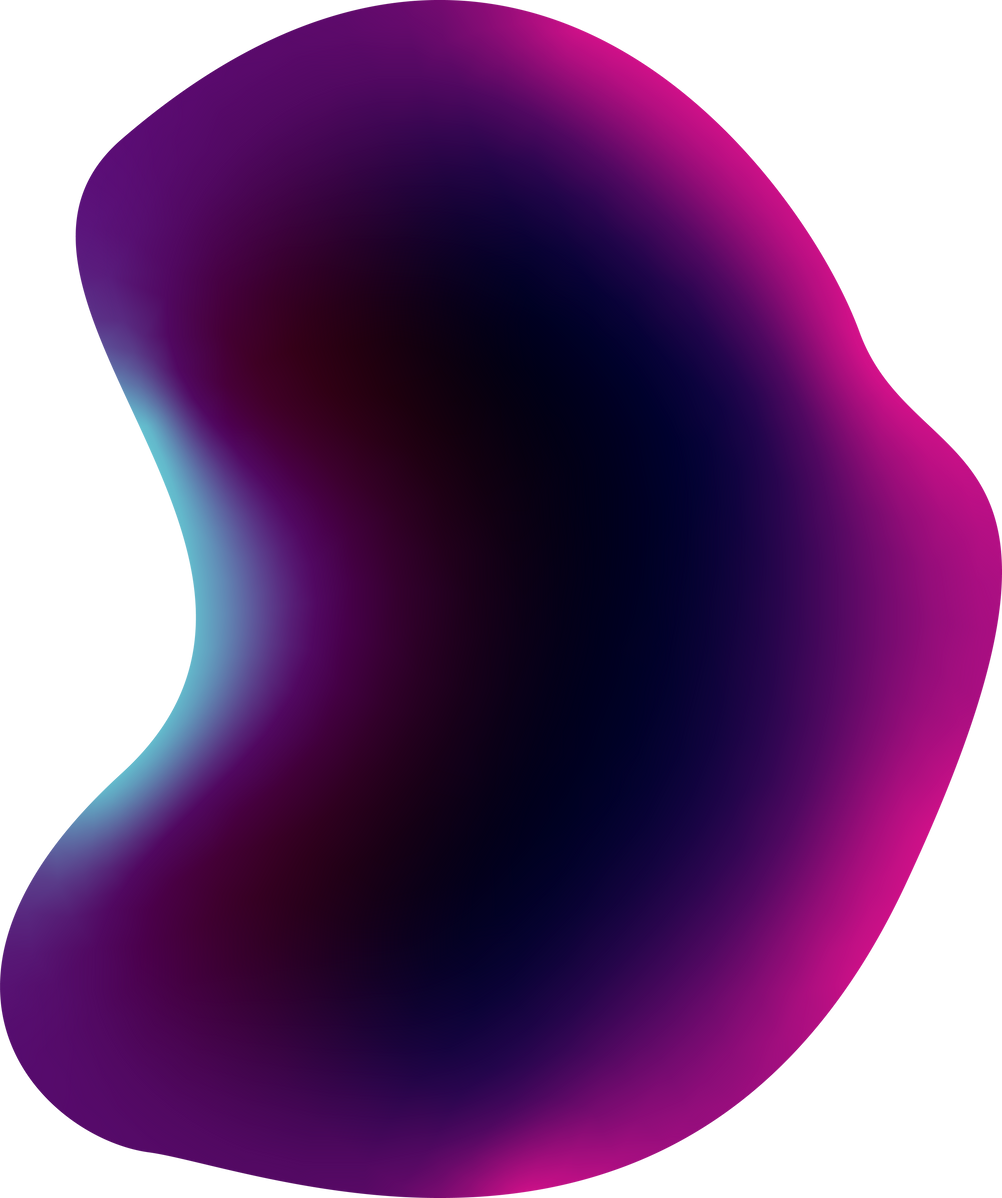 19
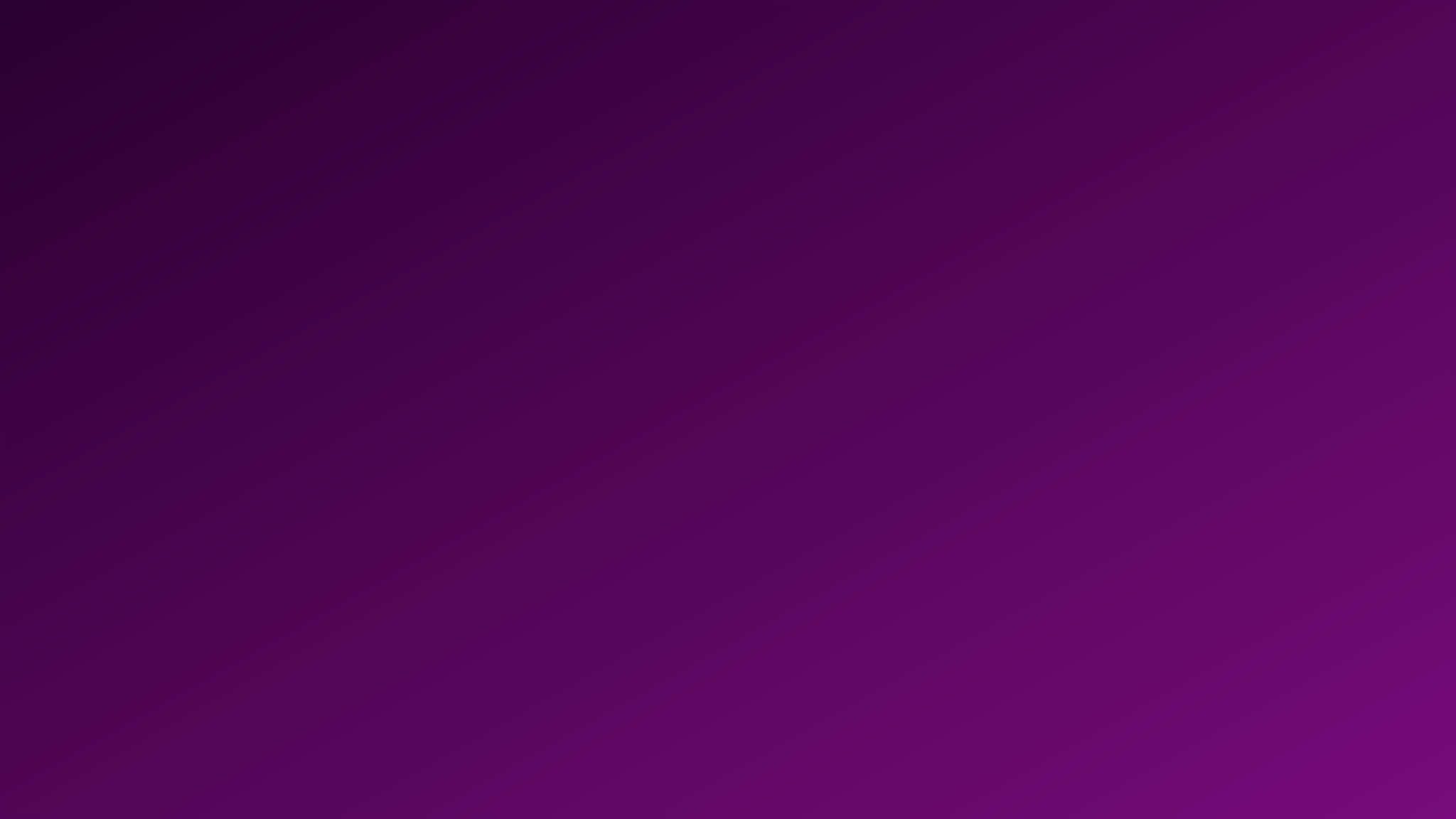 ORGANIZING YOUR BRAIN DUMP WITH LISTS
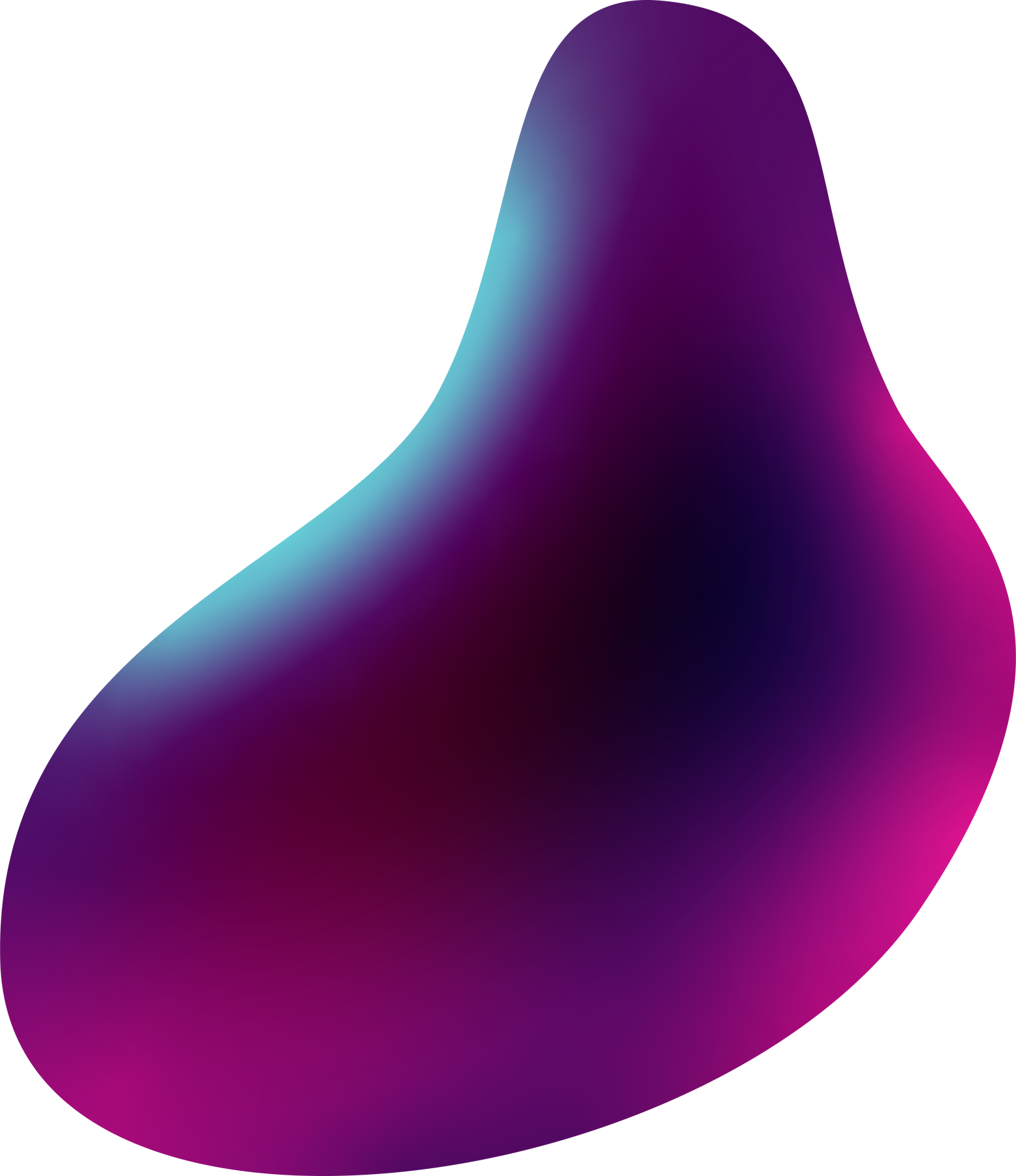 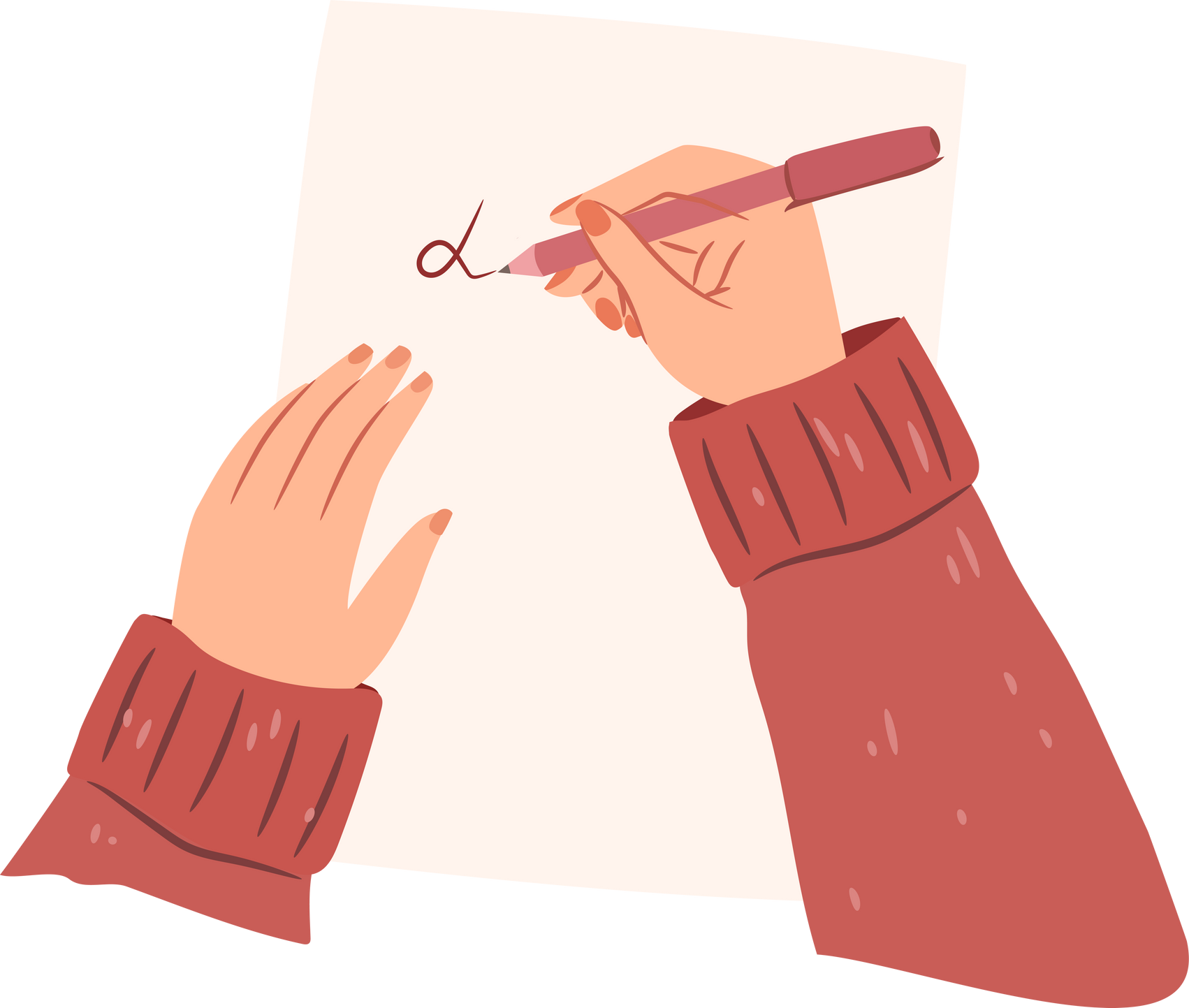 Rewriting your brain dump into organized list helps you visualize areas of your life and how to find solutions.
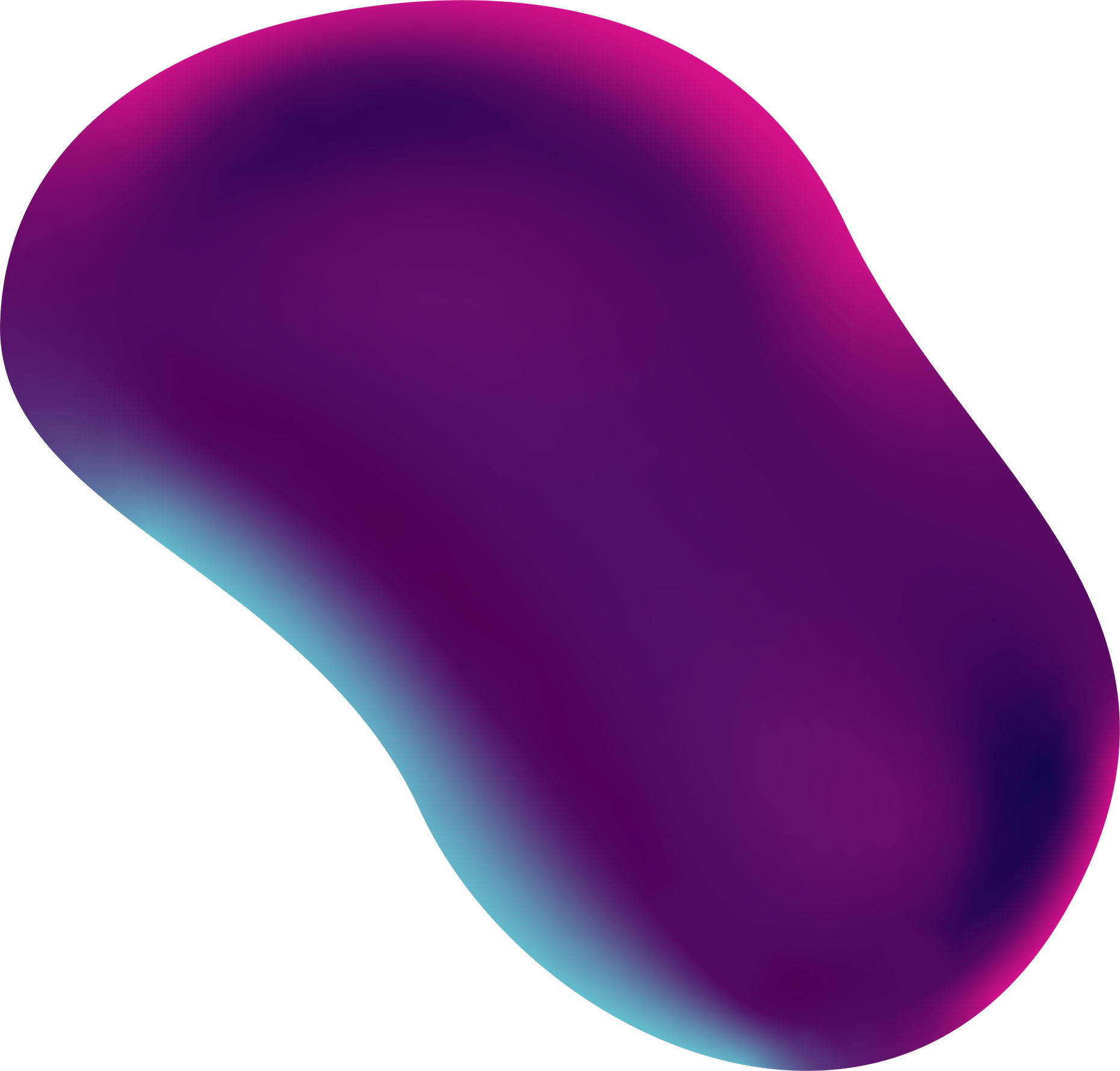 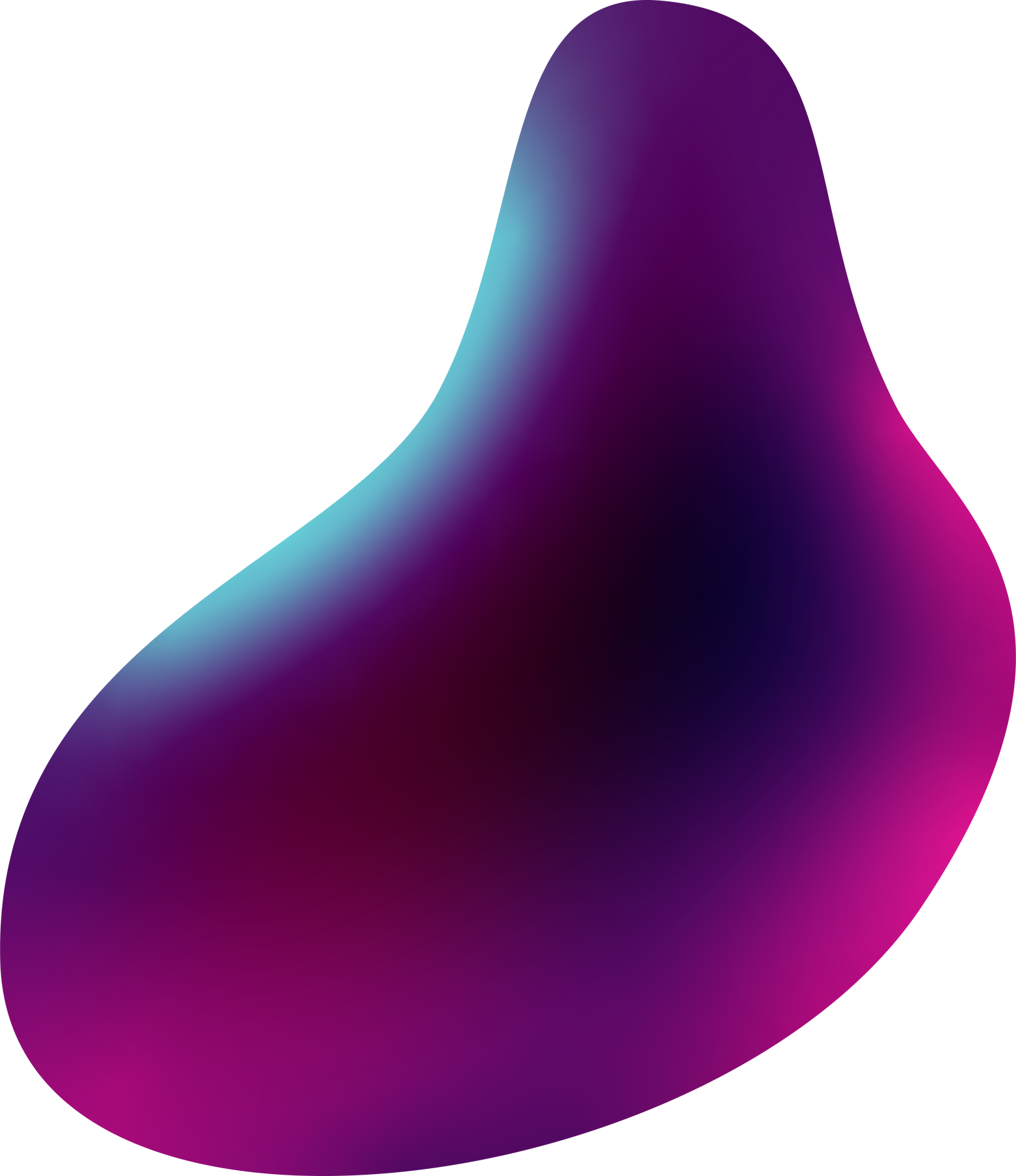 20
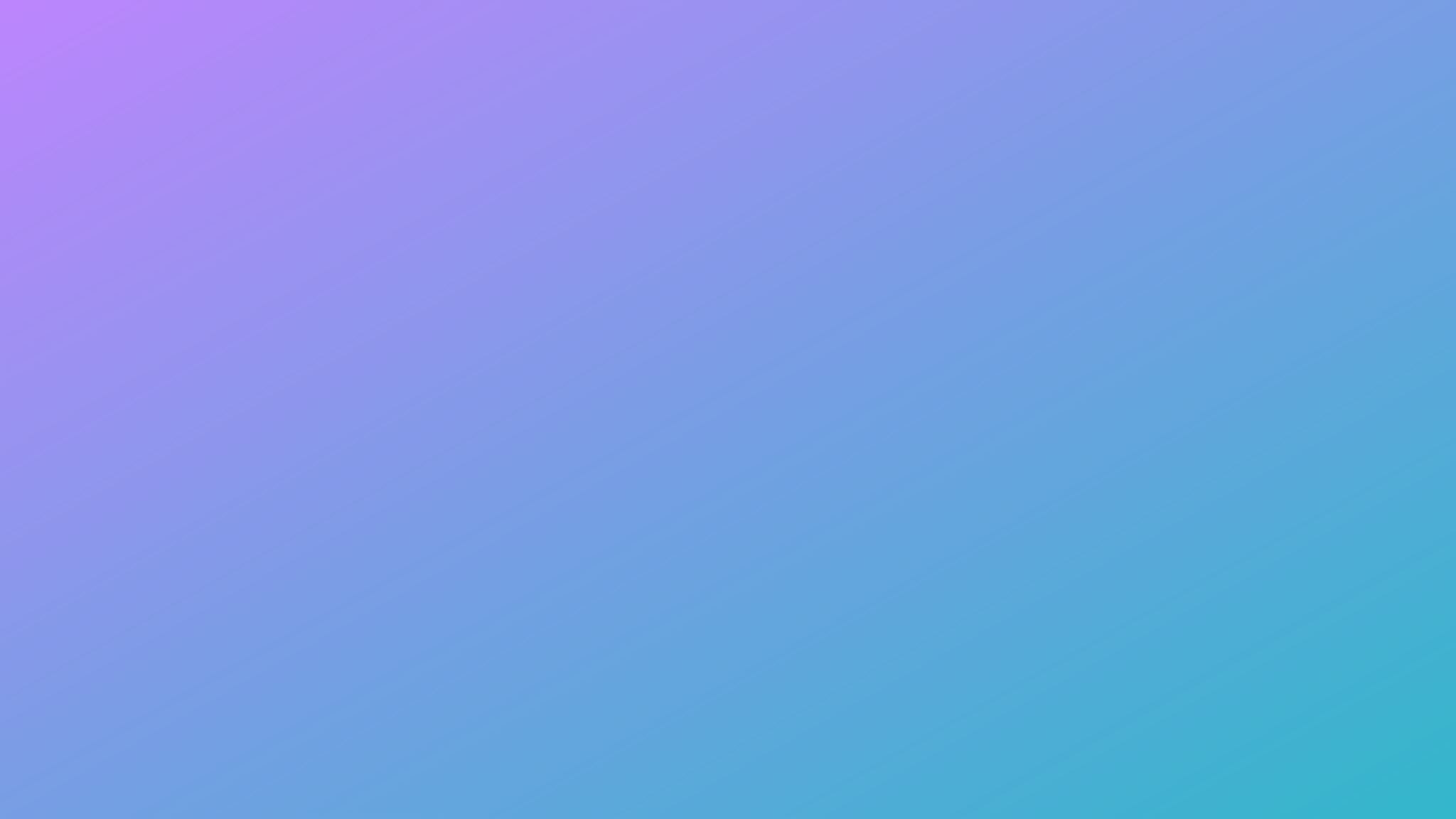 TYPES OF LISTS
To-do lists 
 Based on urgency: RIGHT NOW, SOON, or LATER
Things to plan  
Bigger tasks and goals that you'll want to break down into smaller chunks before tackling them
Things to delegate 
Things you can ask someone else to do
Things to eliminate 
Is there anything that you're ready to release?
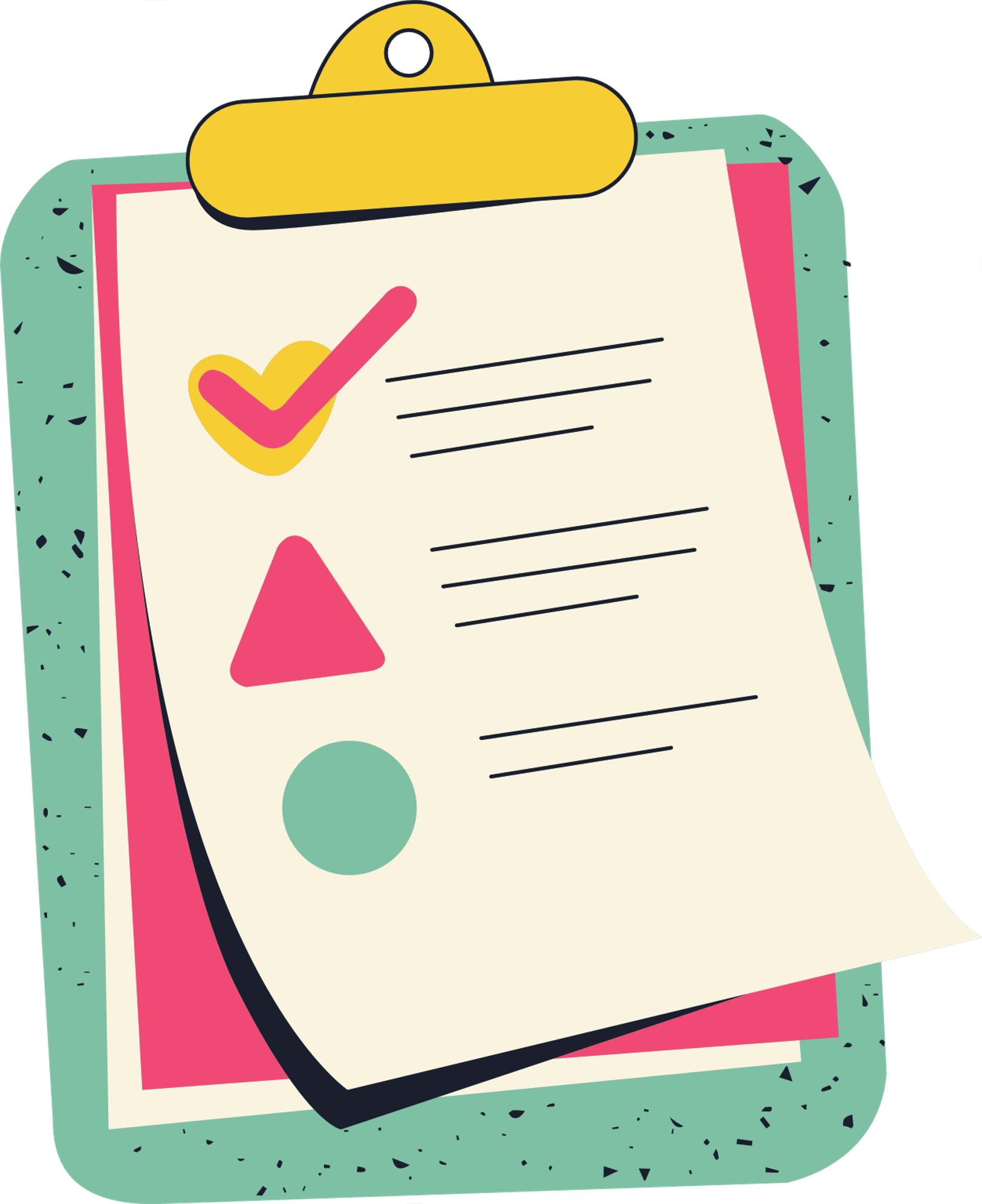 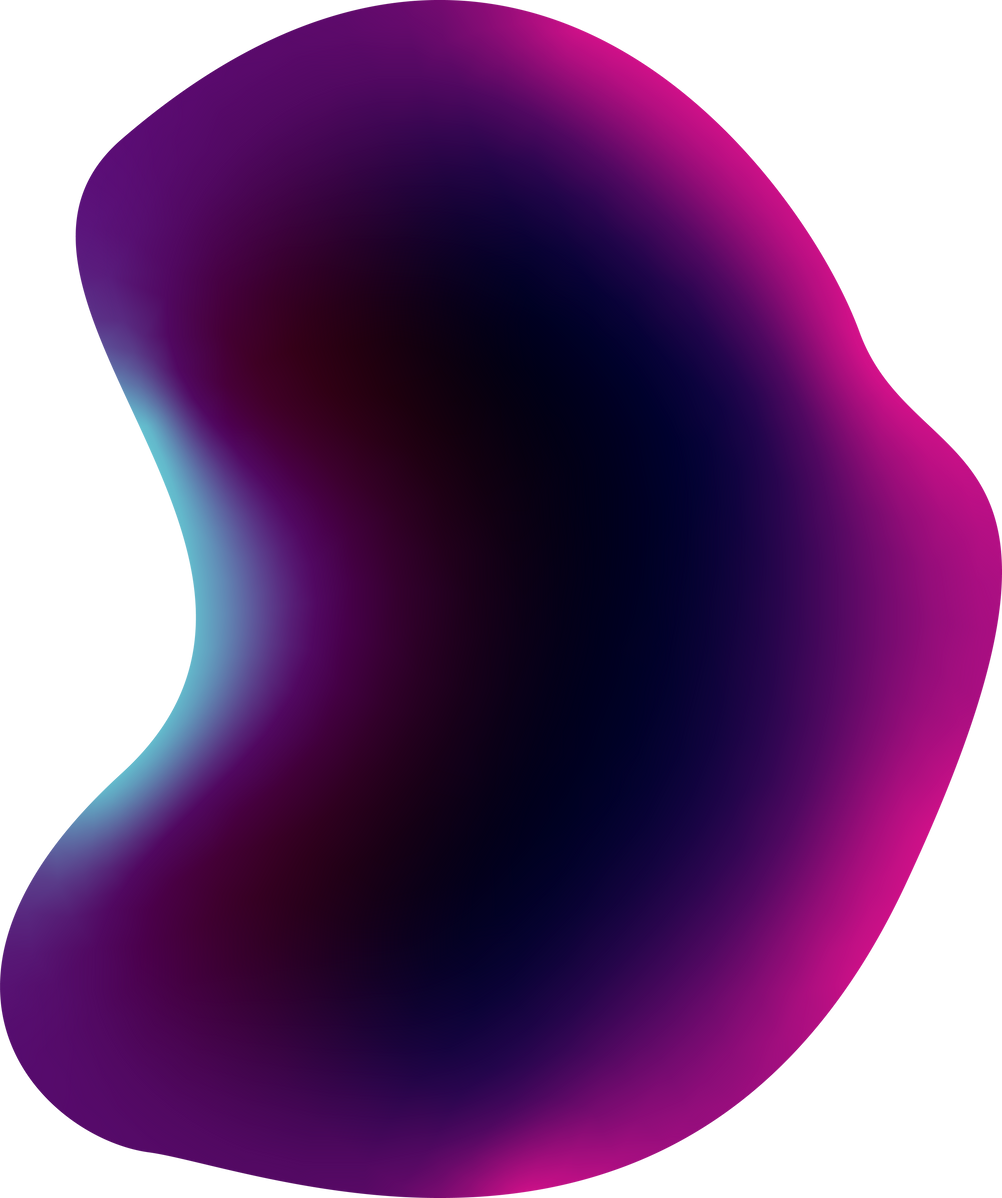 21
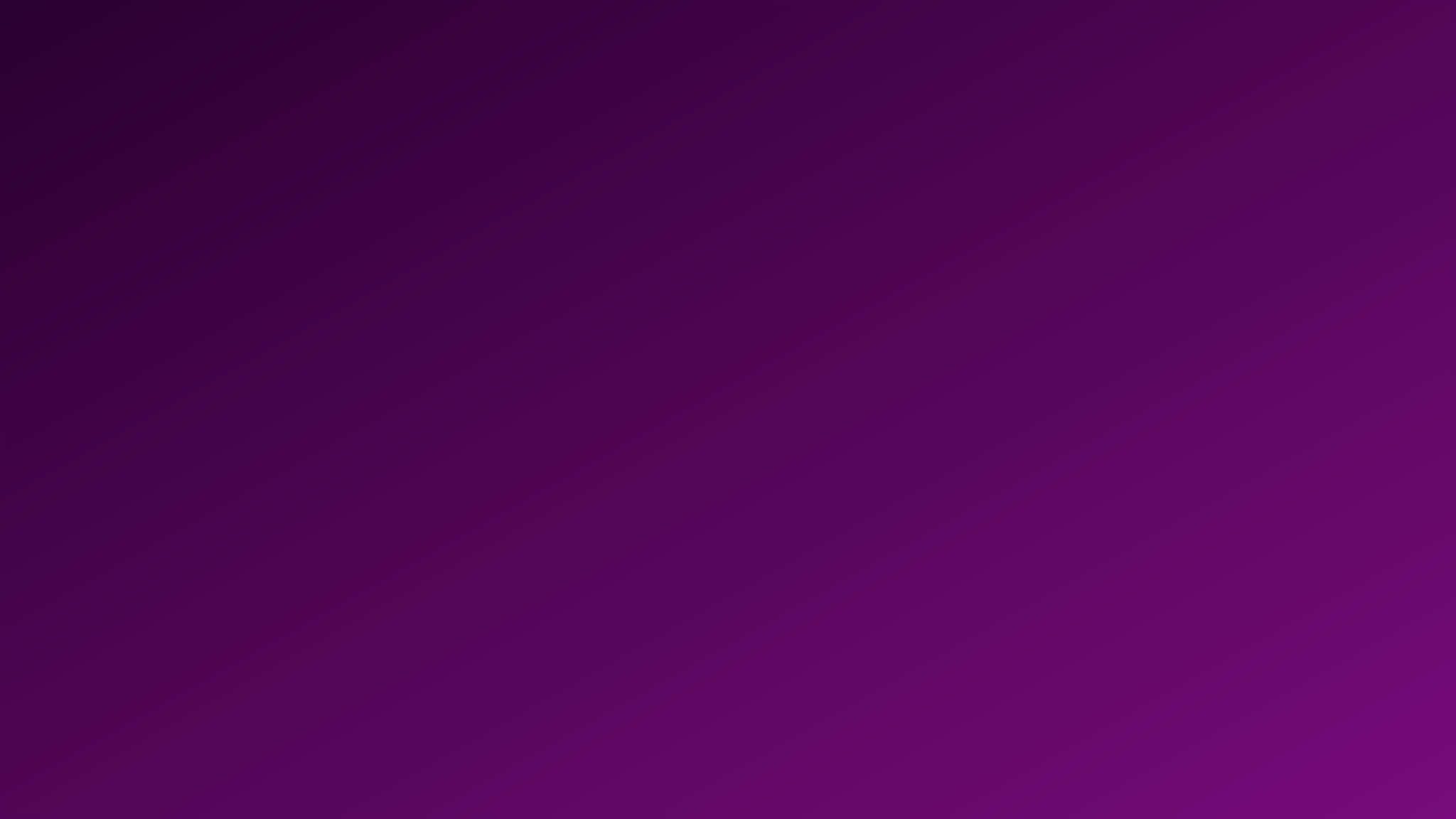 COLOR-CODING
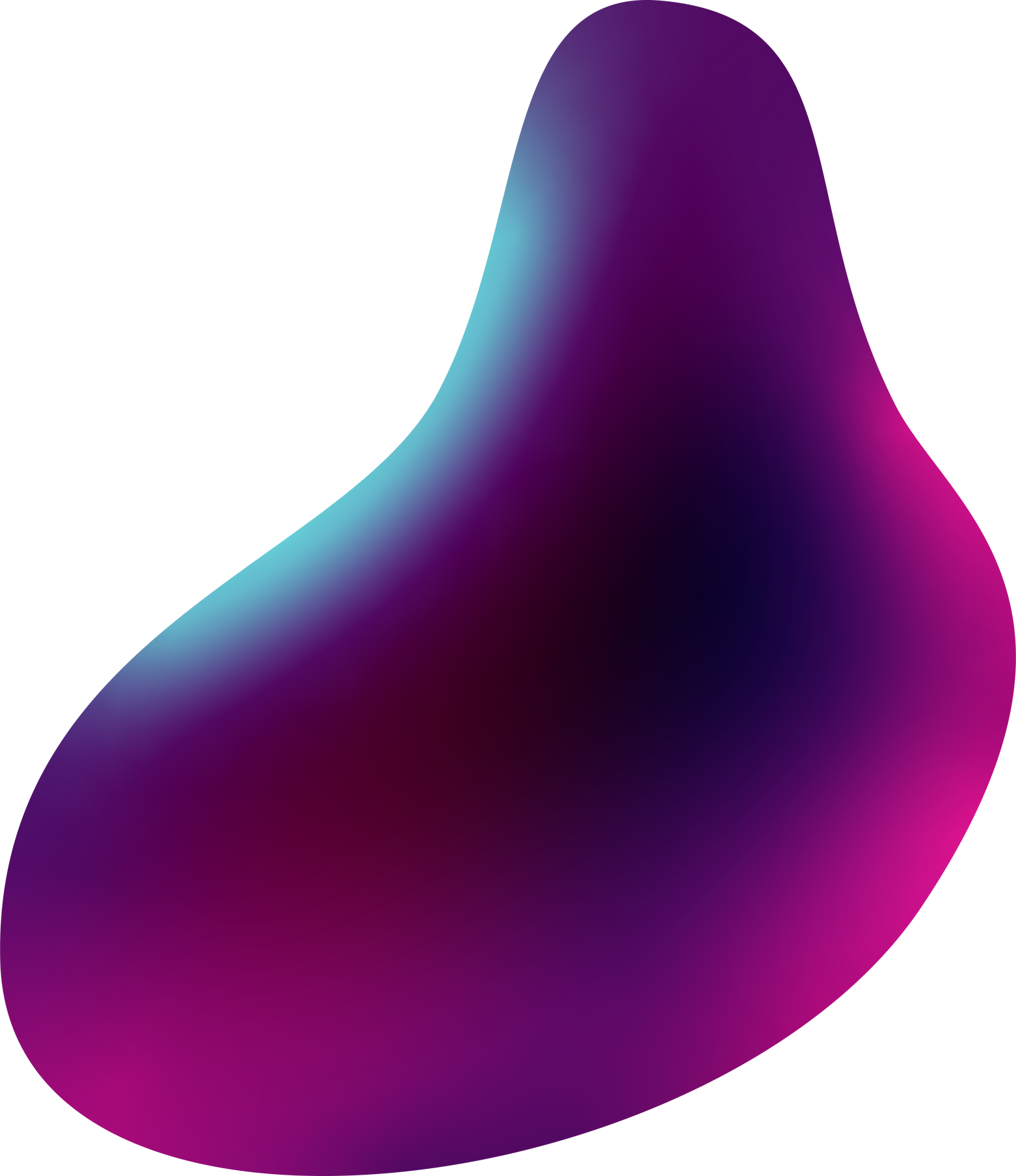 If you are a visual person, color-coding may be helpful.
Color- coding suggestions:

Green = MONEY
Red = ROMANTIC RELATIONSHIPS
Yellow = PROFESSIONAL or EDUCATIONAL
Purple = CREATIVE IDEAS
Gold = GOAL SETTING

You can use markers, pens, highlighters and event stickers for 
color-coding!
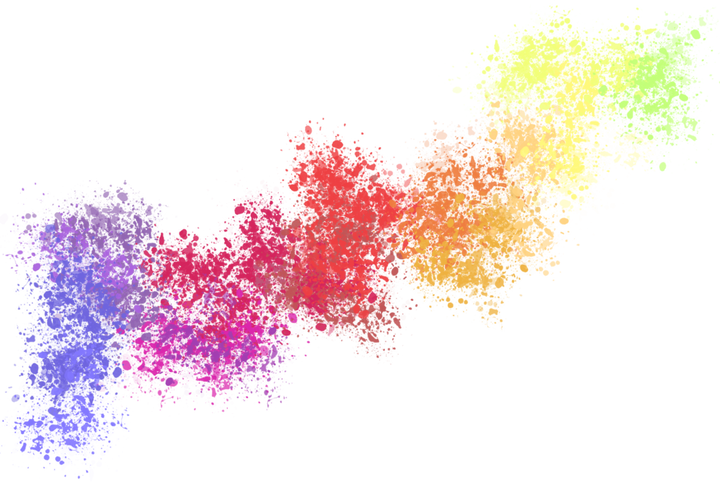 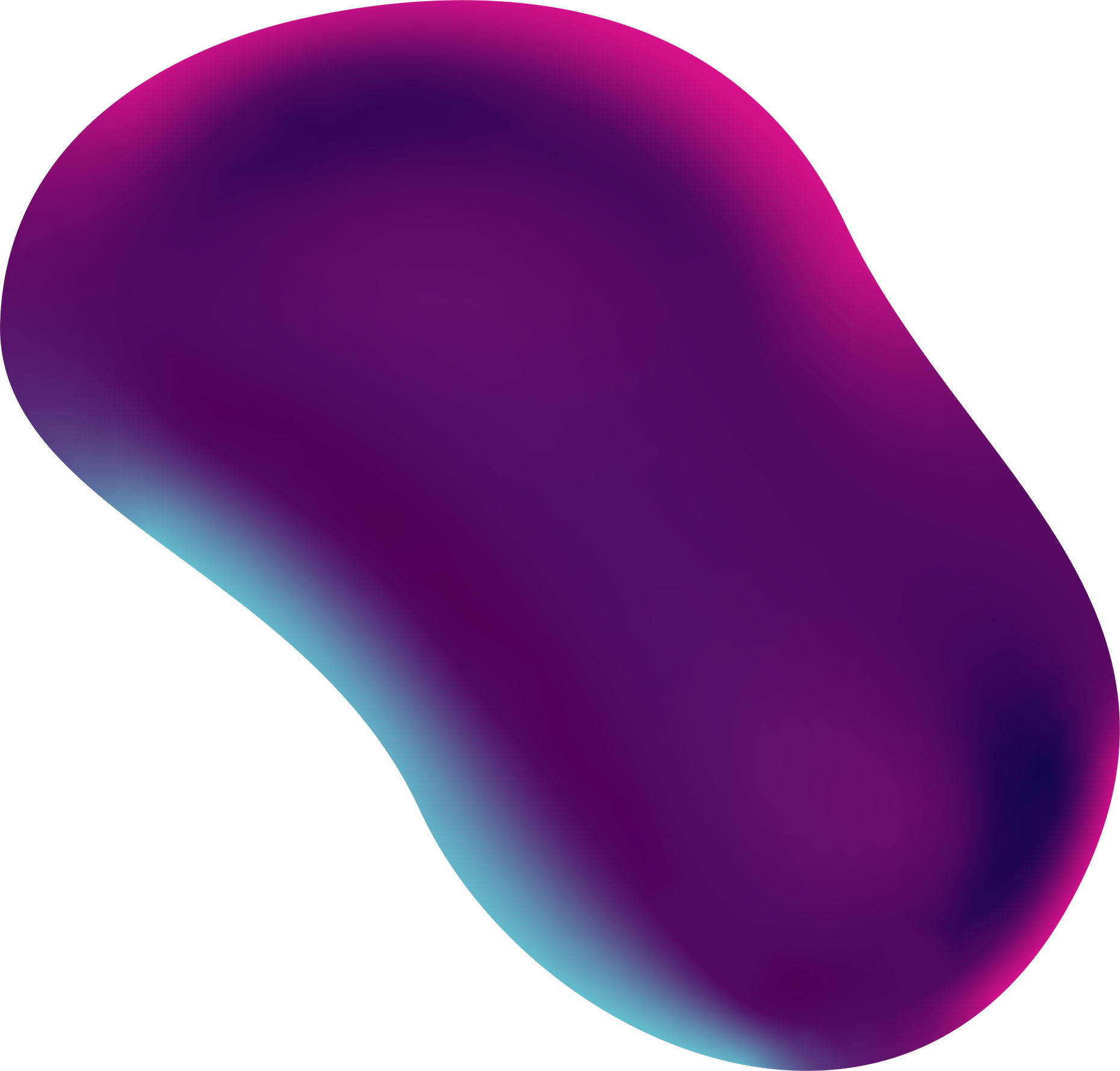 22
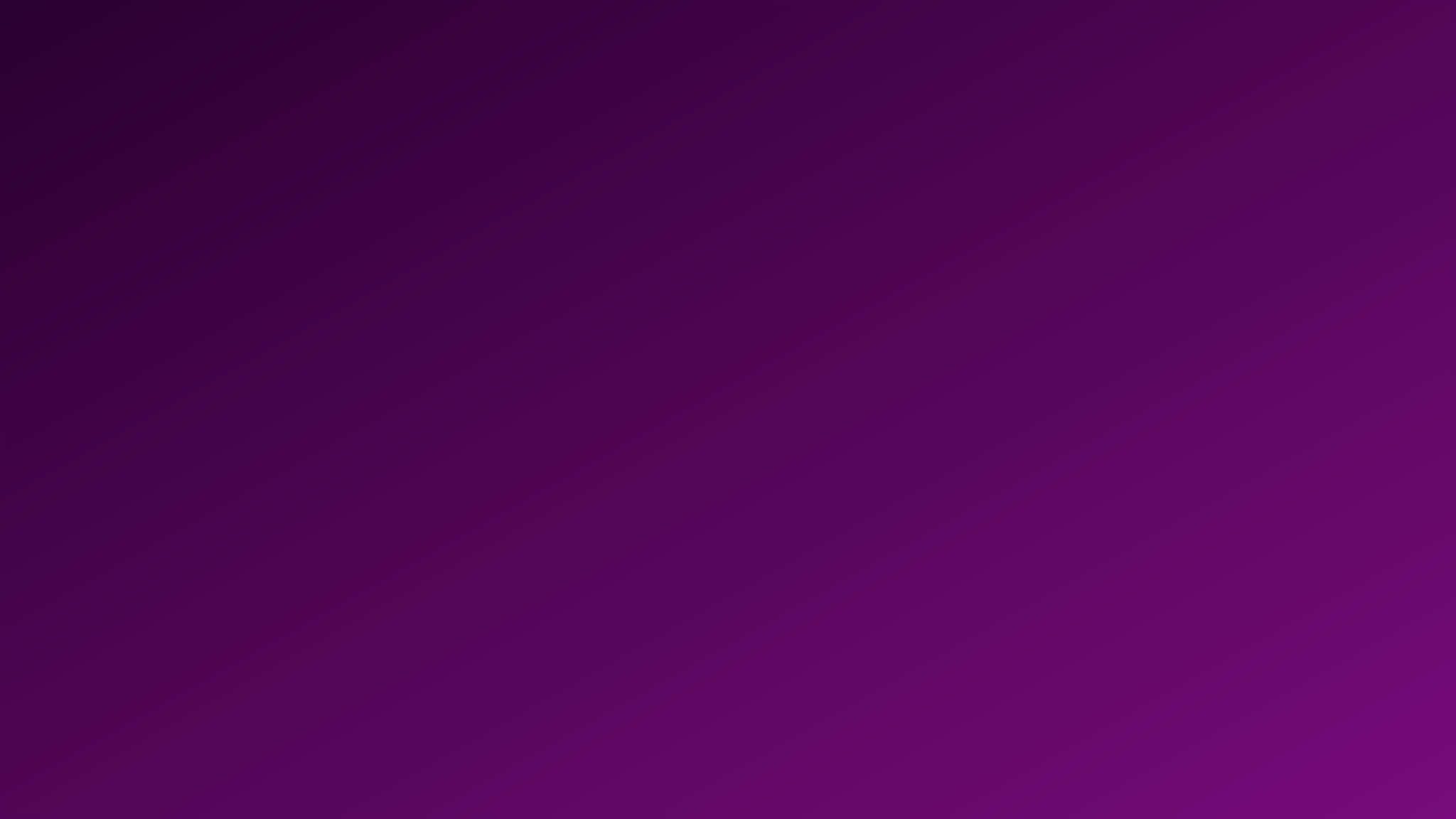 WHY SHOULD I START DOING THIS?!
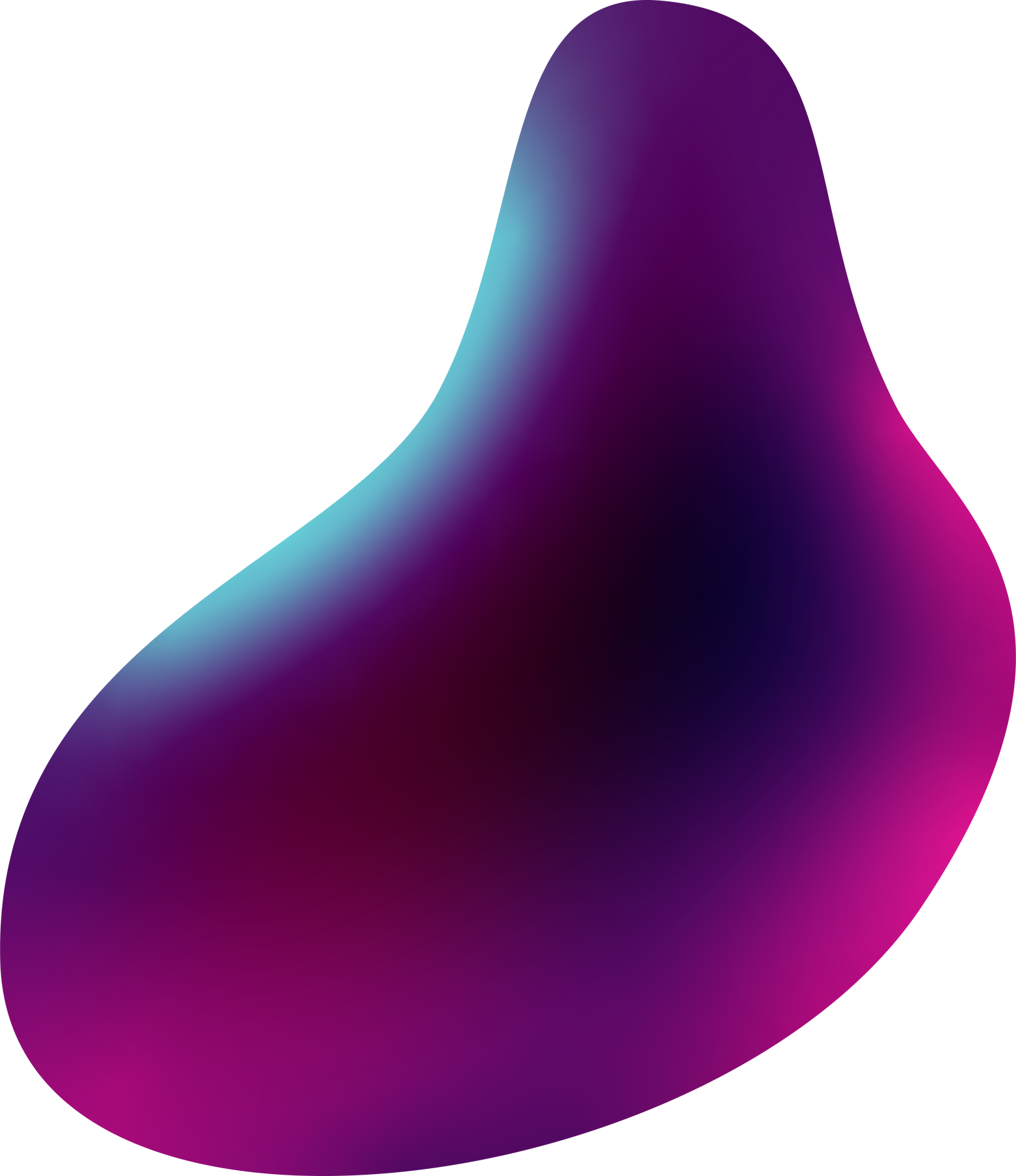 The truth is, if we want to avoid burnout, we each have to find time to step back; cultivate our curiosities, interests, and passions; and remember who we are apart from our jobs and our family roles. No matter what is affecting your life, creative self-expression like these examples are essential to your physical and mental well-being. In fact, it has been found to be a form of “transformative coping” that allows individuals to deal with transitions and stressful events.
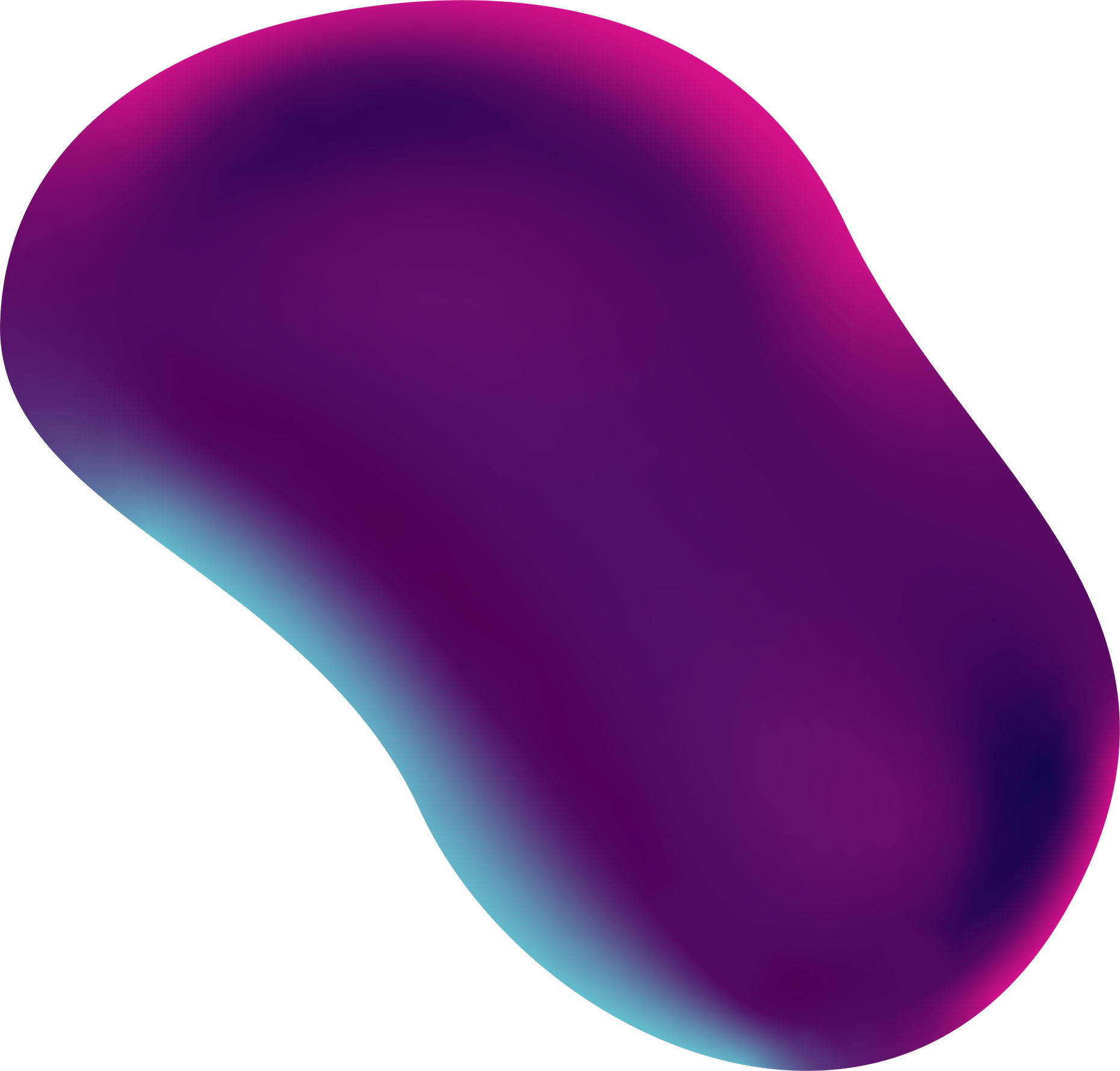 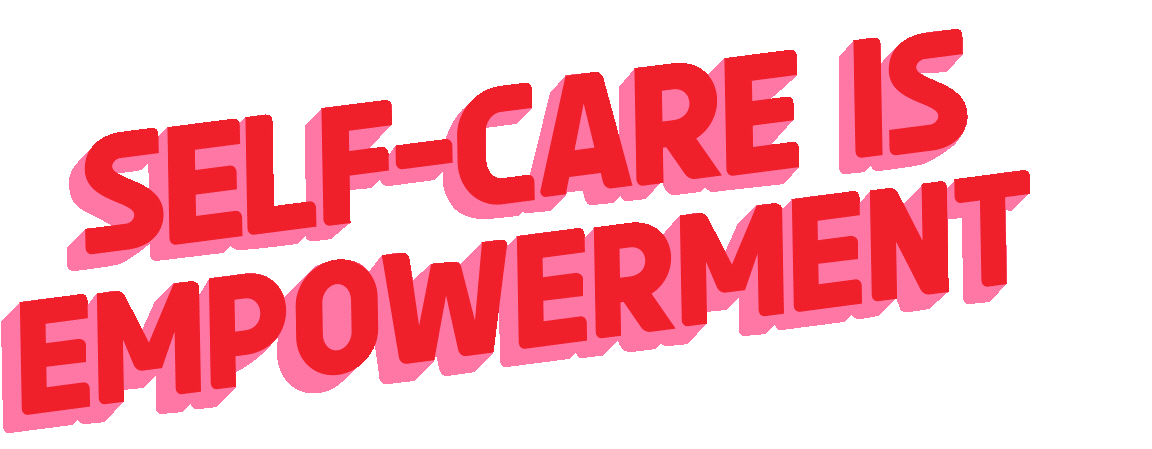 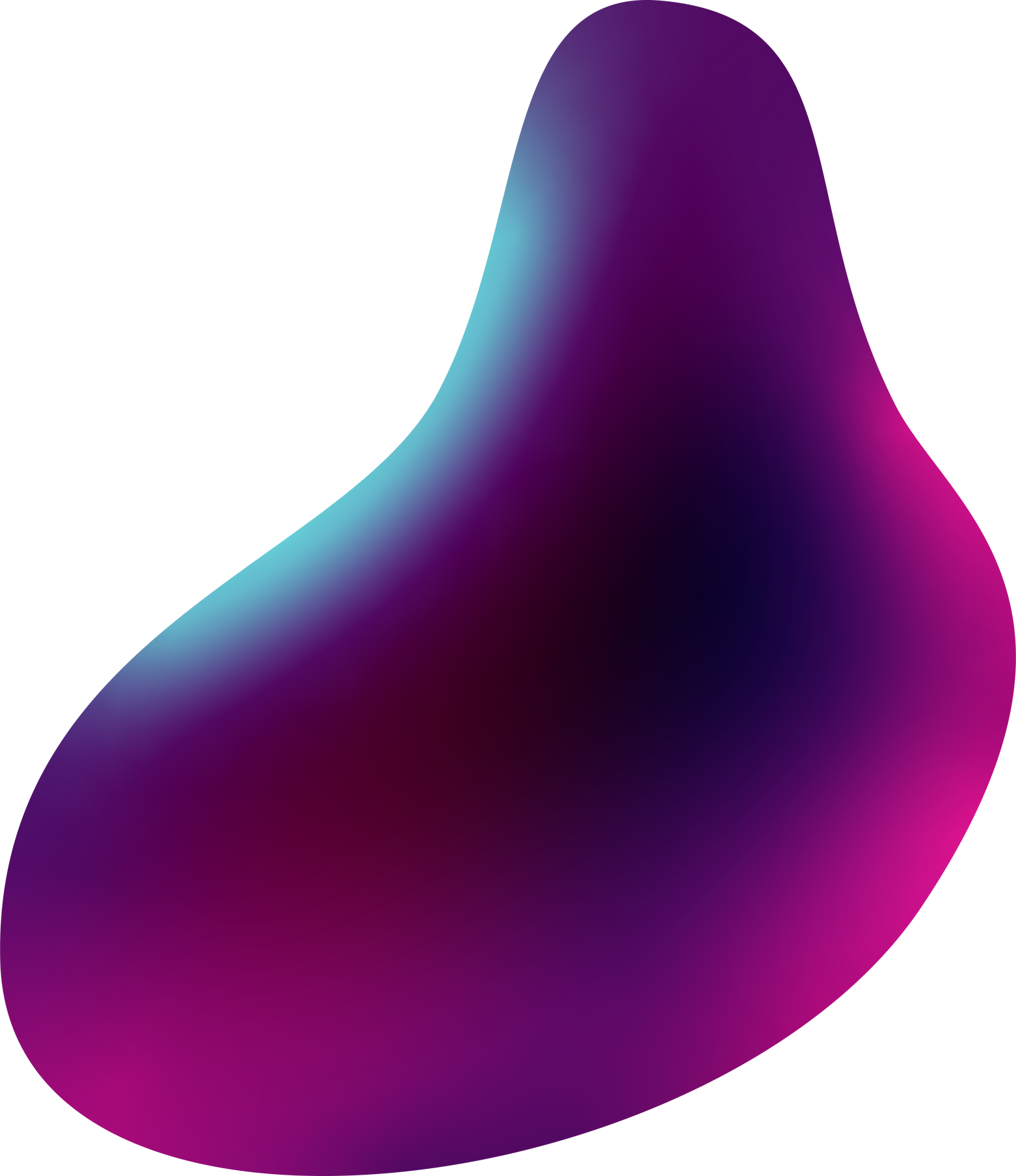 23
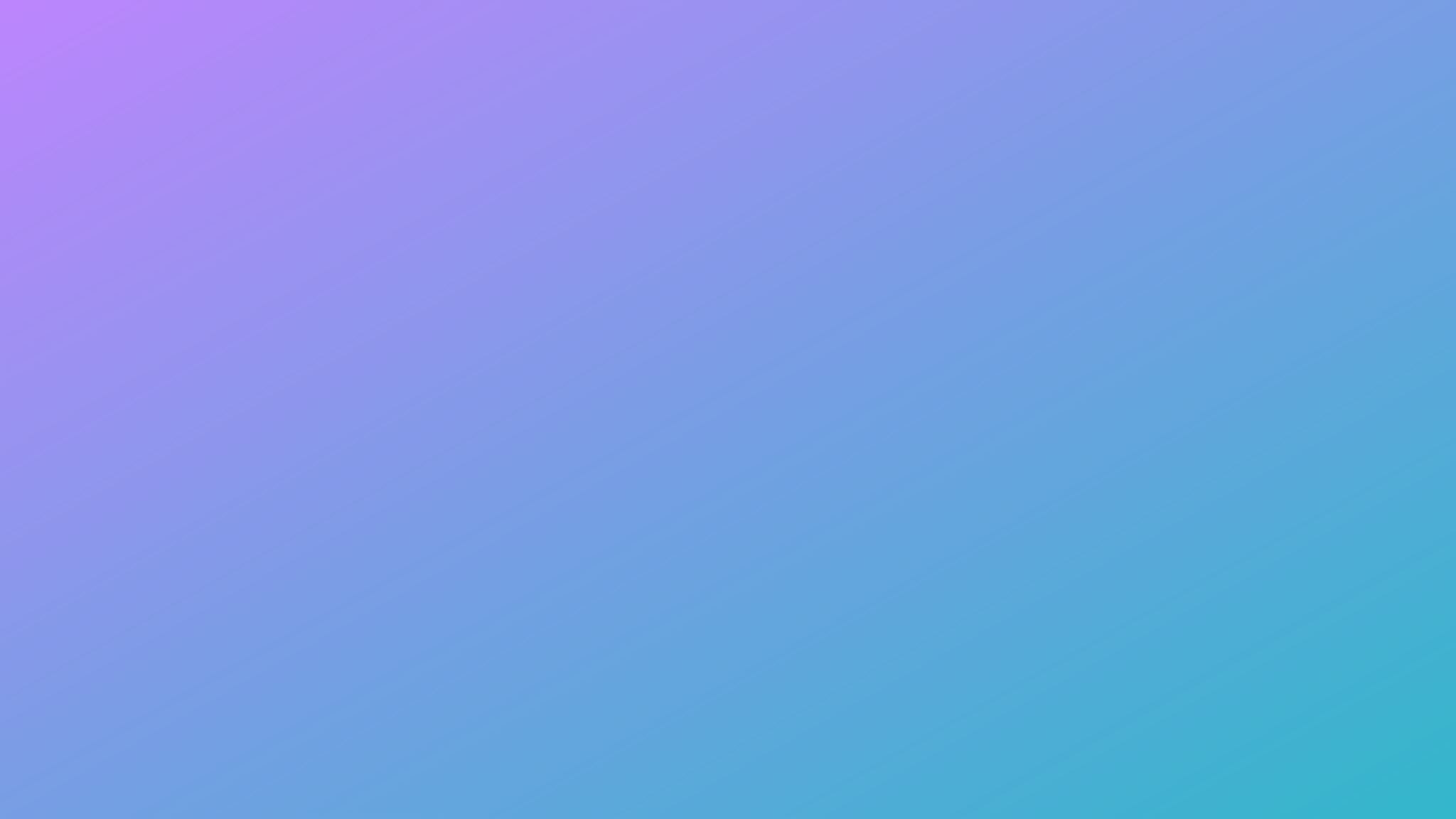 BRAIN DUMP TIPS
So now that you understand what a brain dump is, when to do it, and how to do it. 

Here are some tips for brain dumping: 

Set a routine
Set a reminder -
try to do a brain dump at least once a week
Set a time limit  
so you don't get lost in your thoughts.
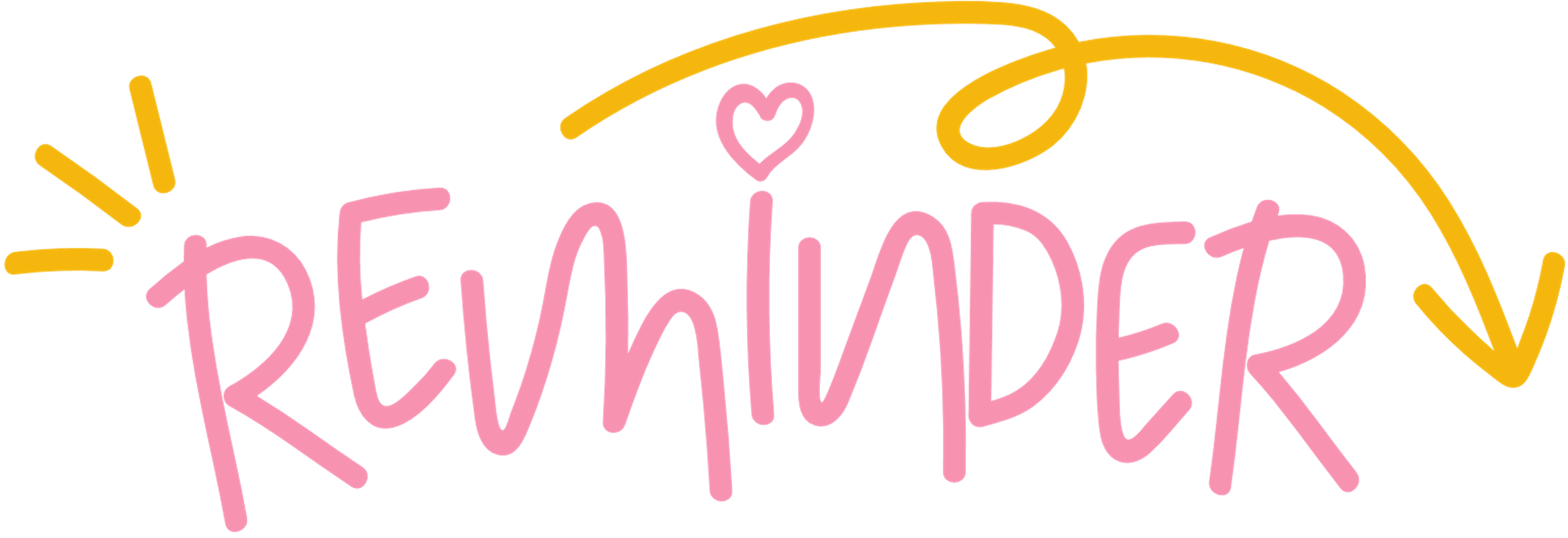 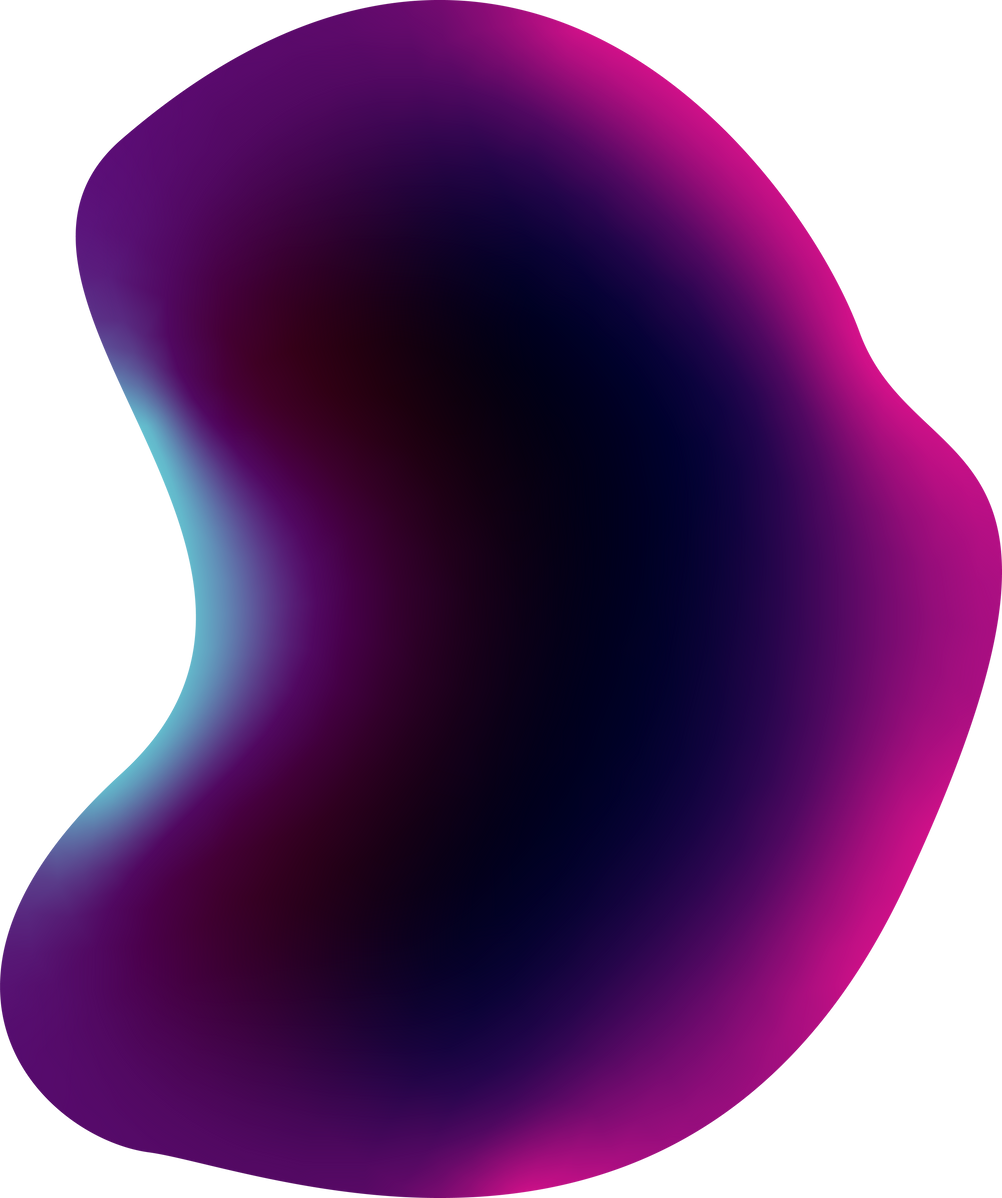 24
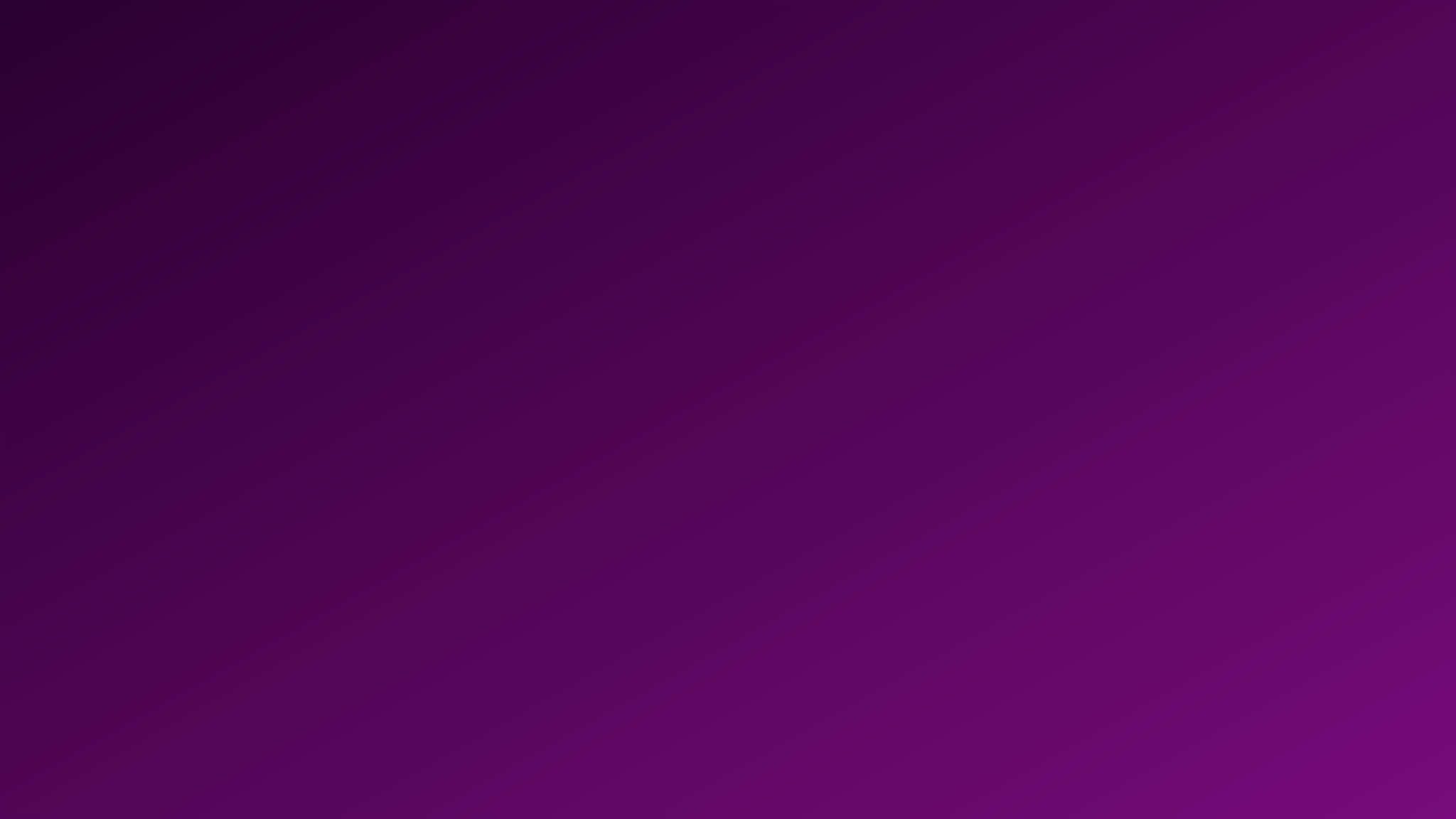 BRAIN DUMP TIPS
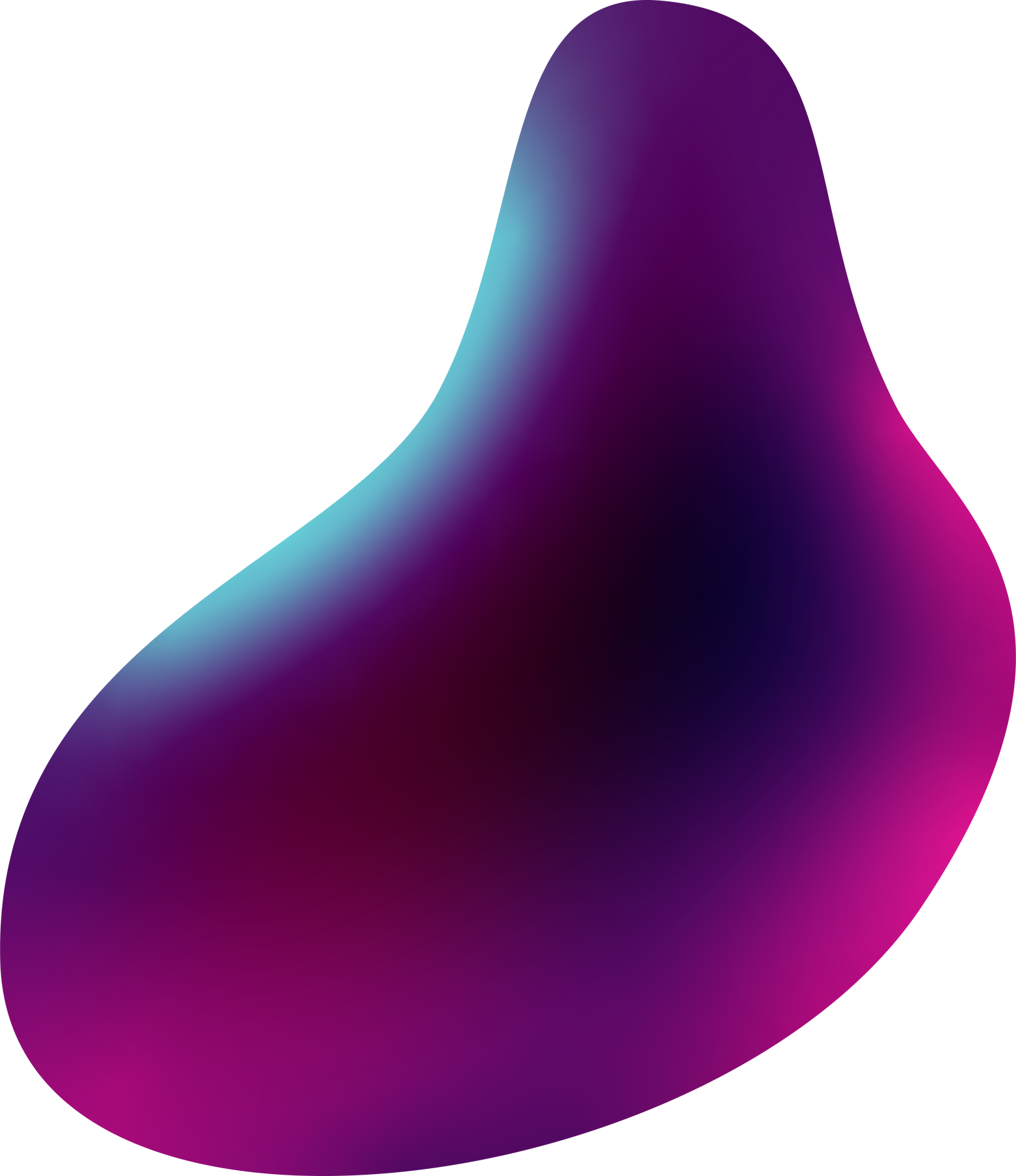 Walk away from your brain dump 
Instead of feeling like you have to do it all at once, know that you can always come back later
Use sticky notes
Instead of having to reorganize or rewrite your thoughts, you simply move to a sticky note
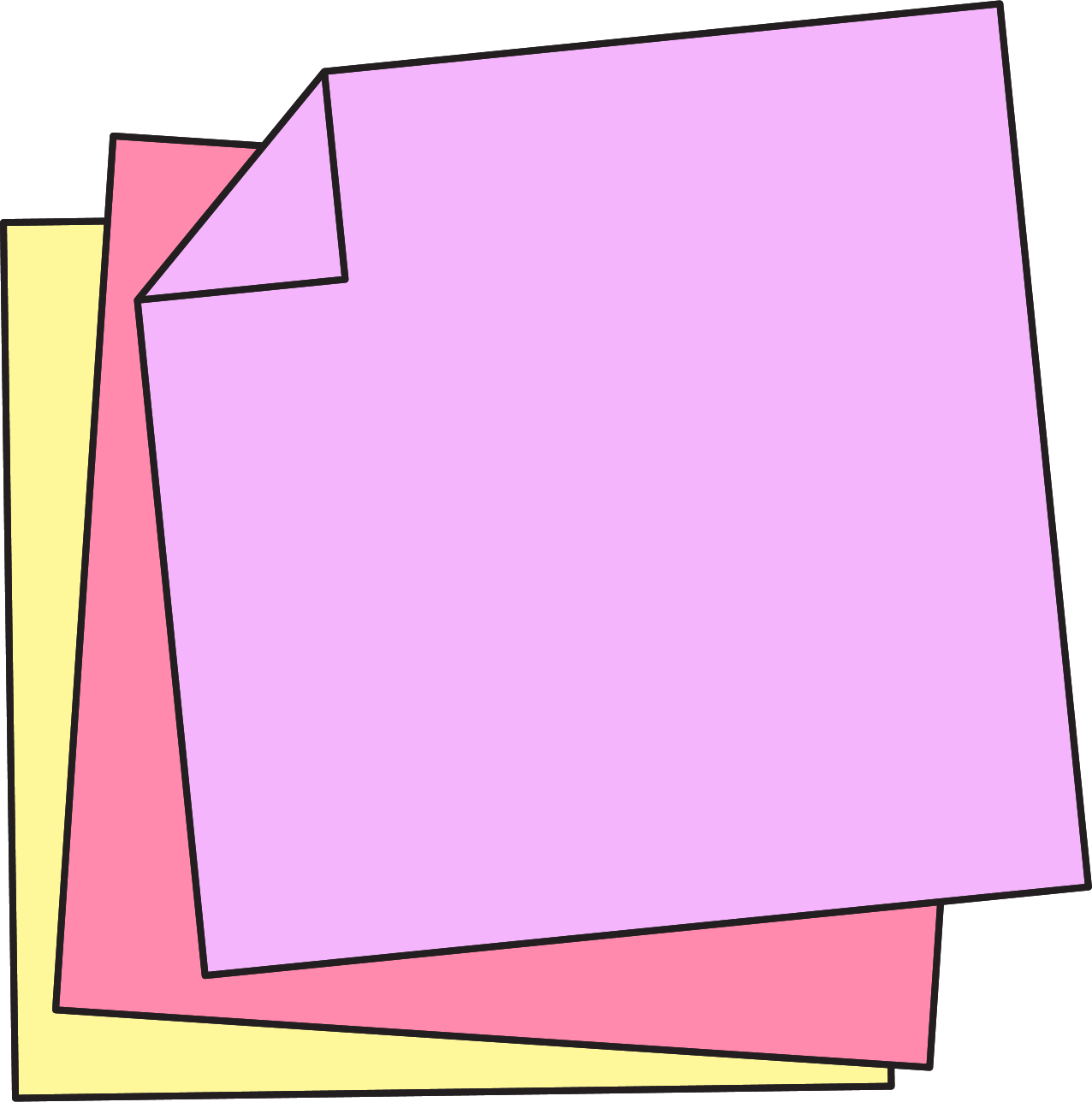 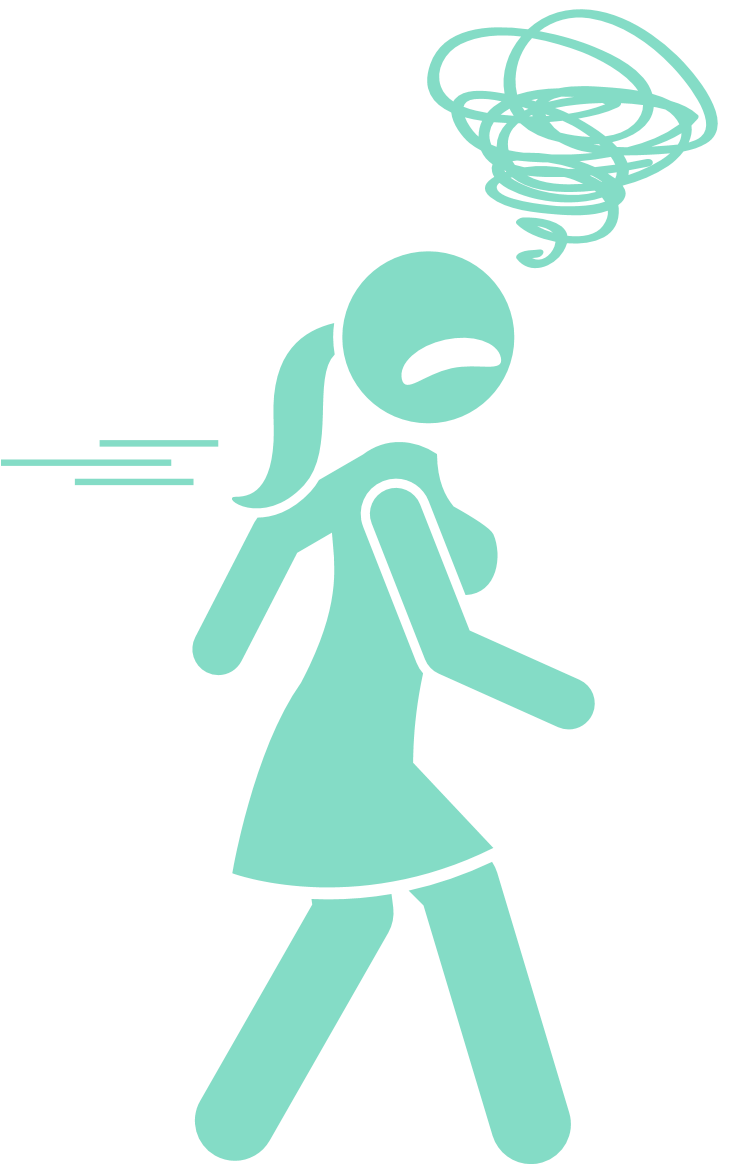 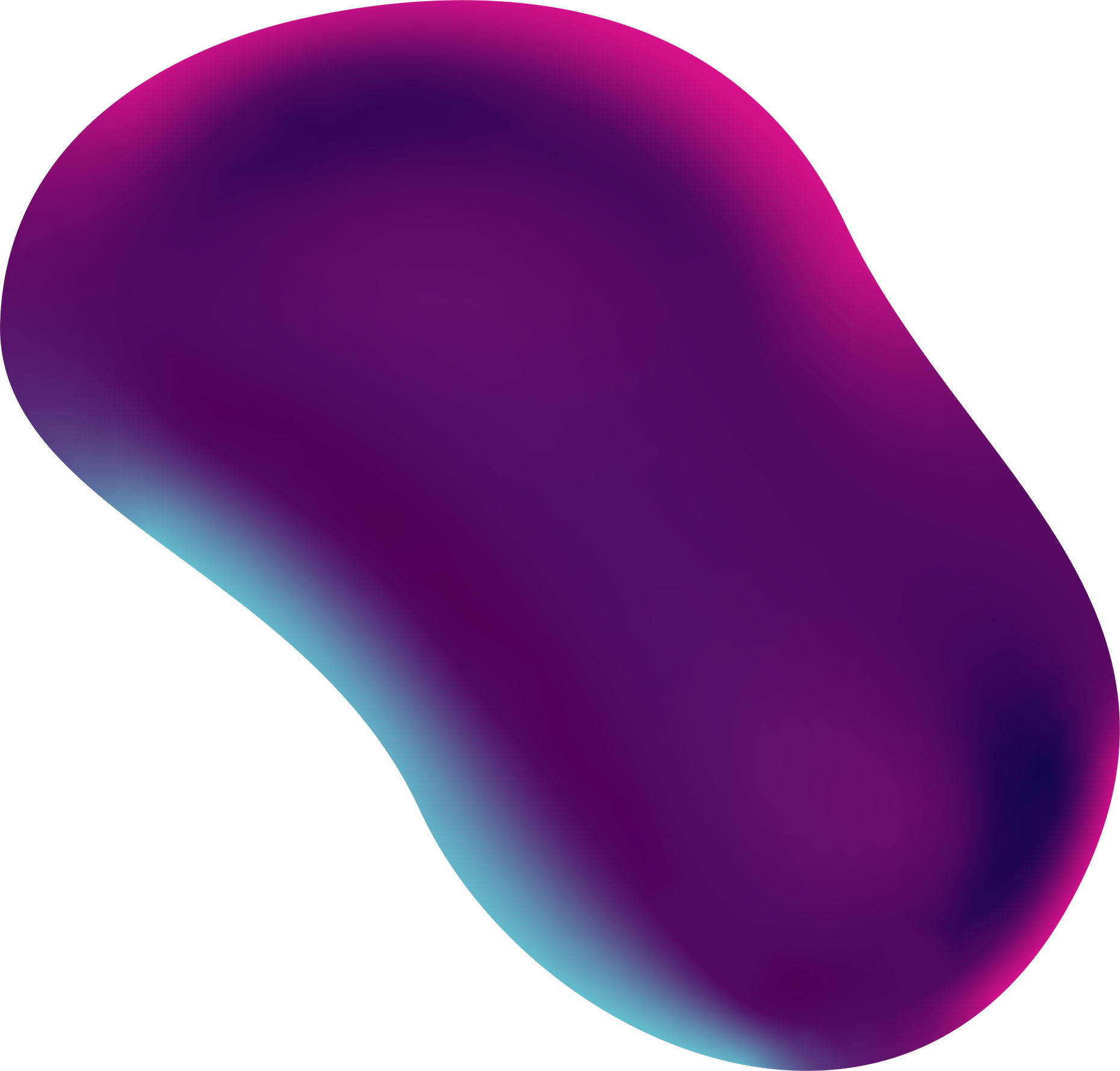 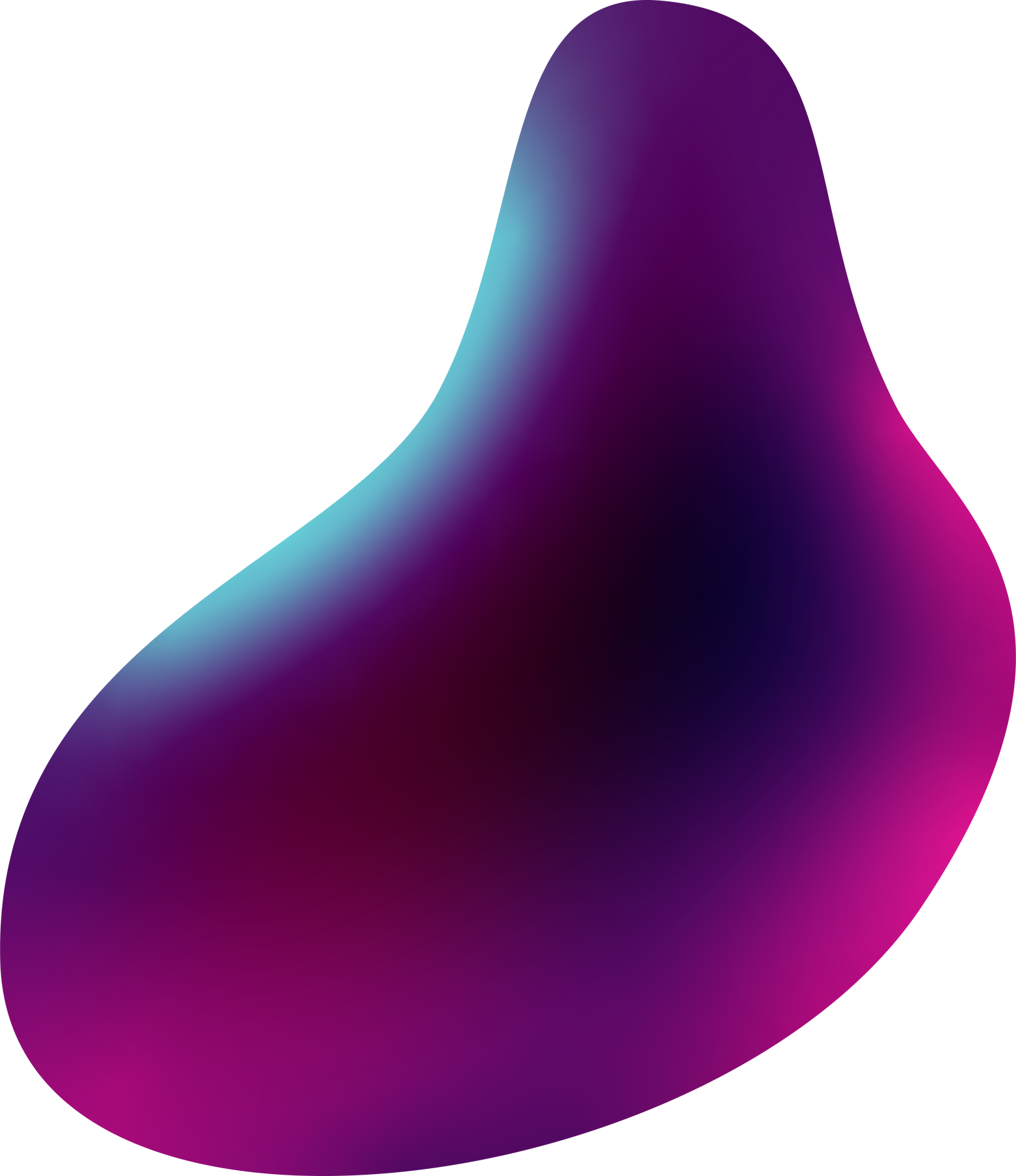 25
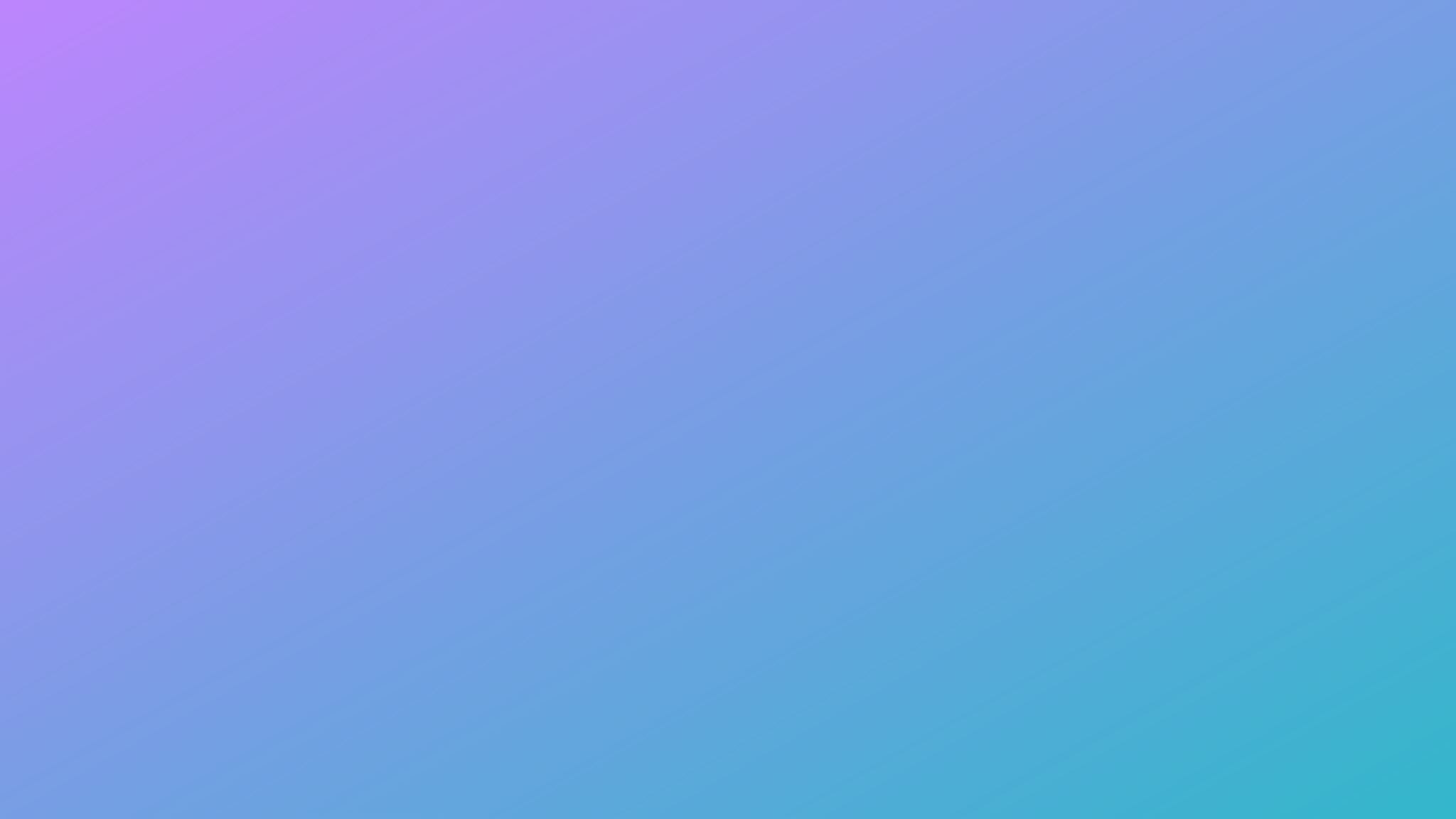 SAMPLE LAYOUTS
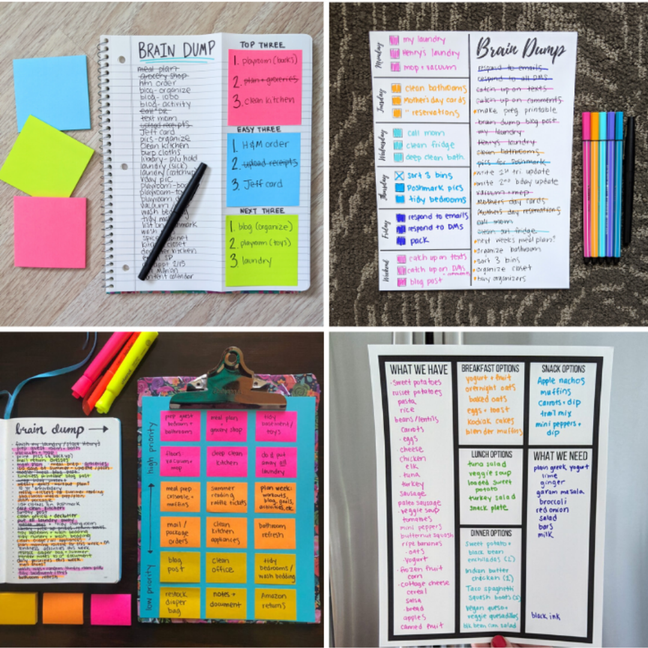 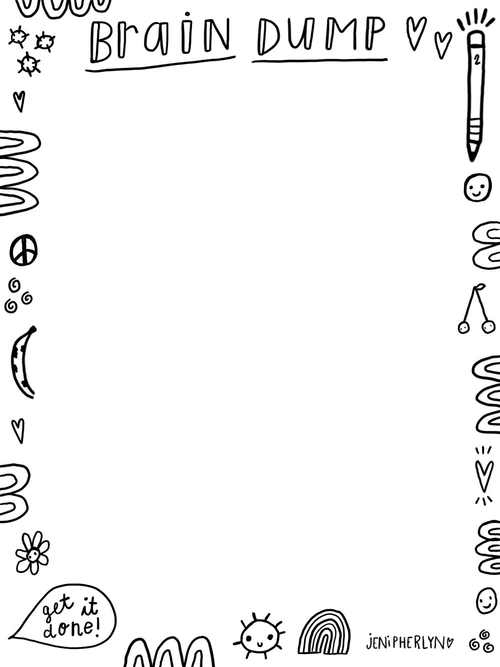 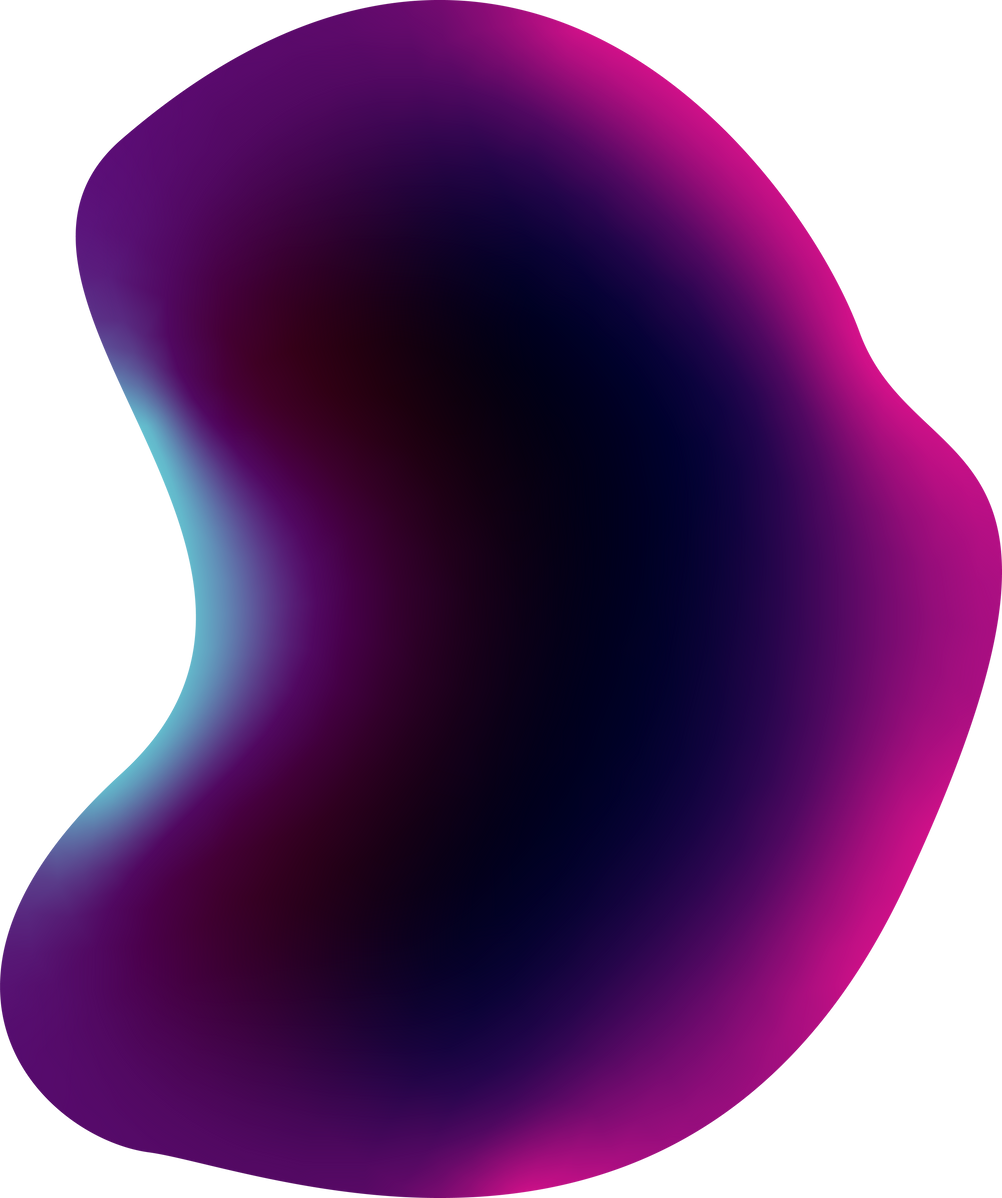 26
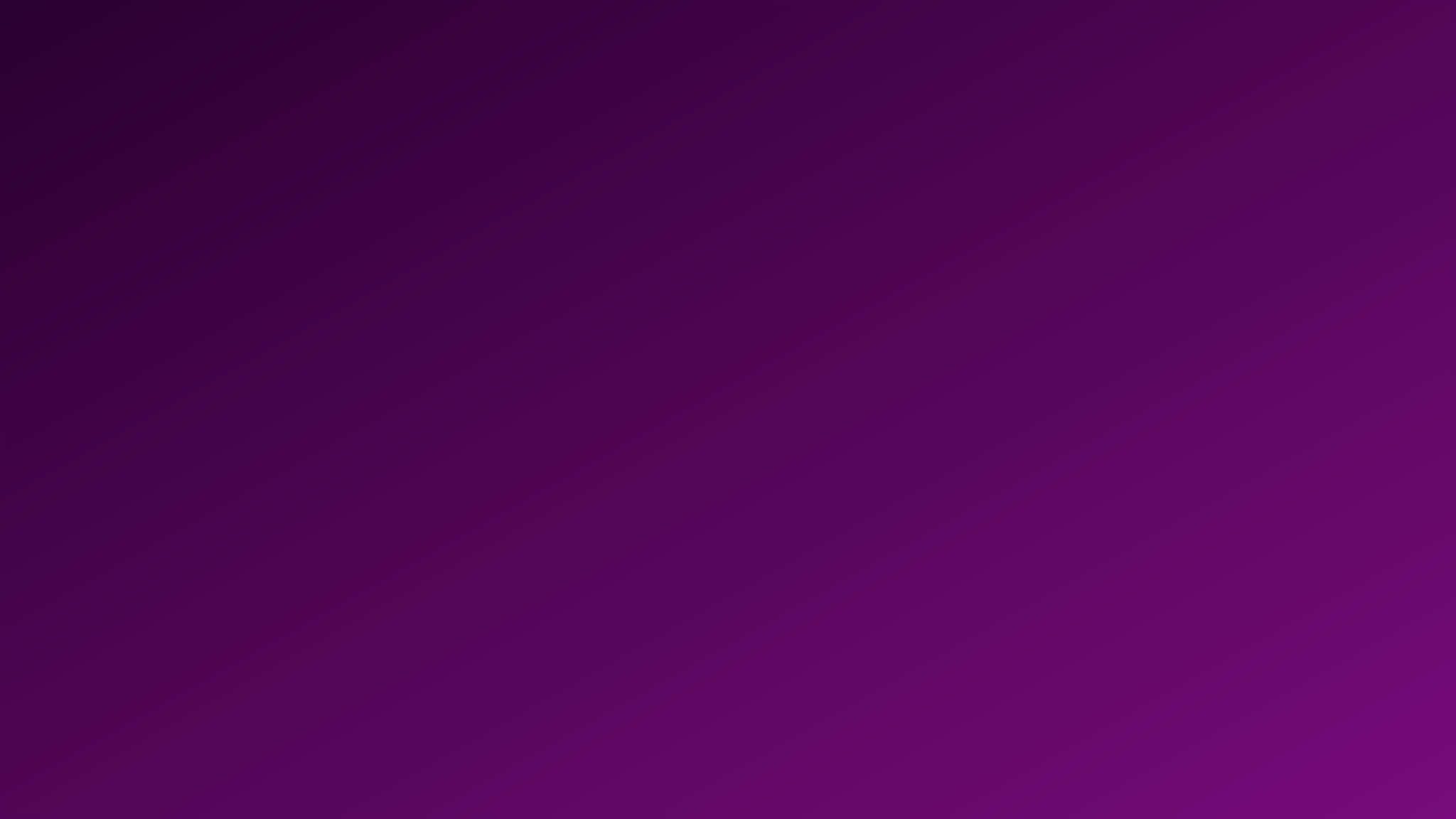 ONLINE TEMPLATES
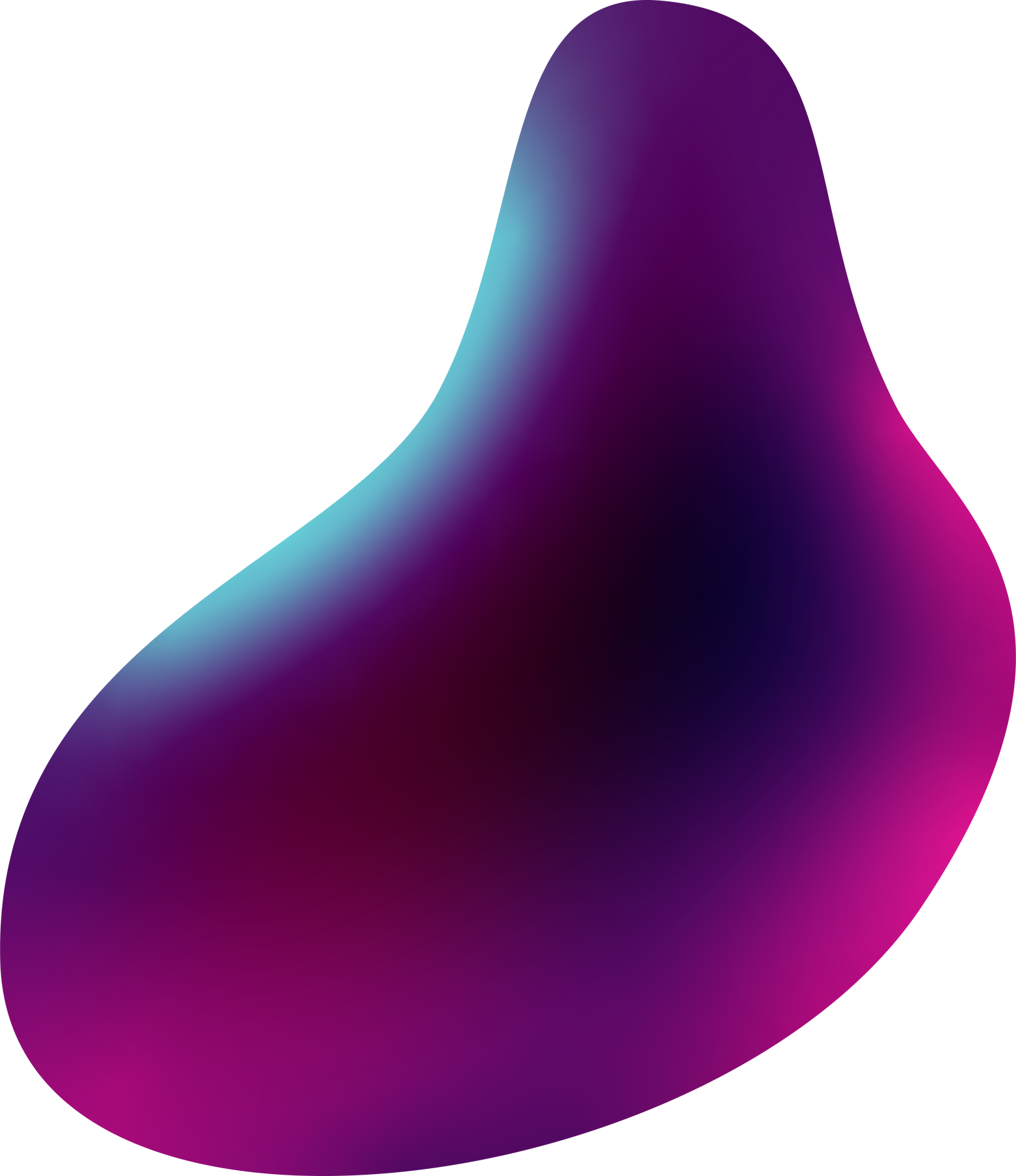 You can find a variety of online templates to help you get started:
Lemons & Lattes 
The Savvy Sparrow
Teachers Pay Teachers
Healthy Happy Impactful

Subscription Boxes
Journal Junk Box
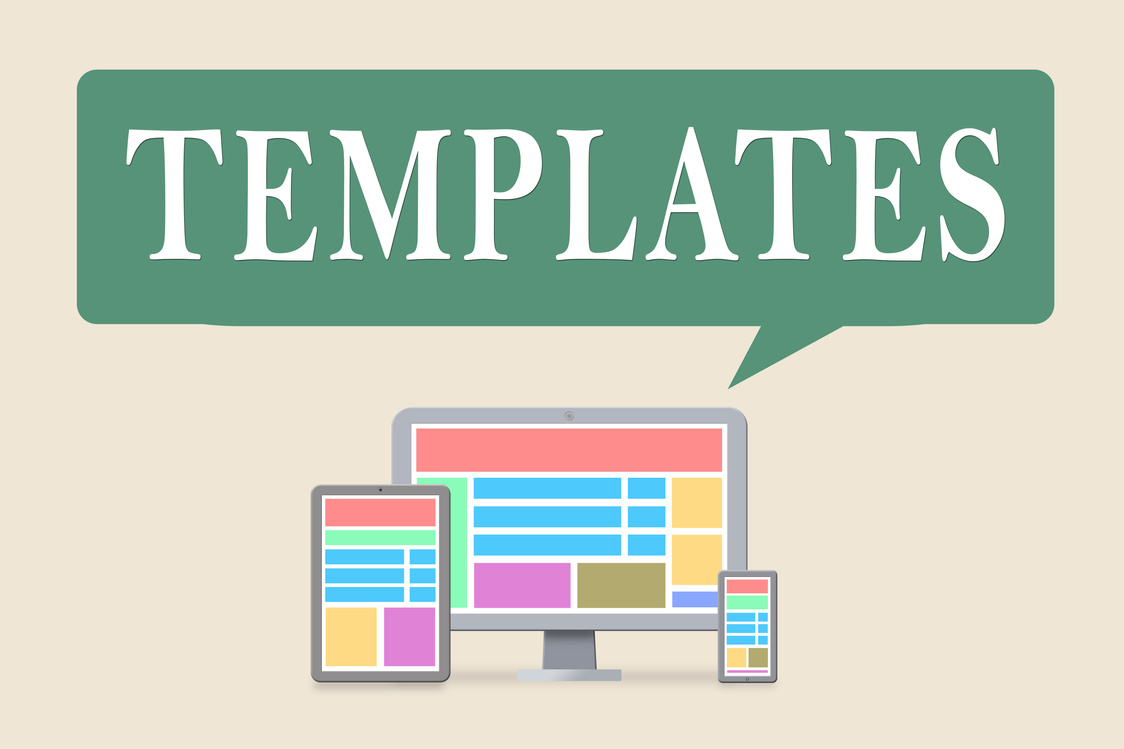 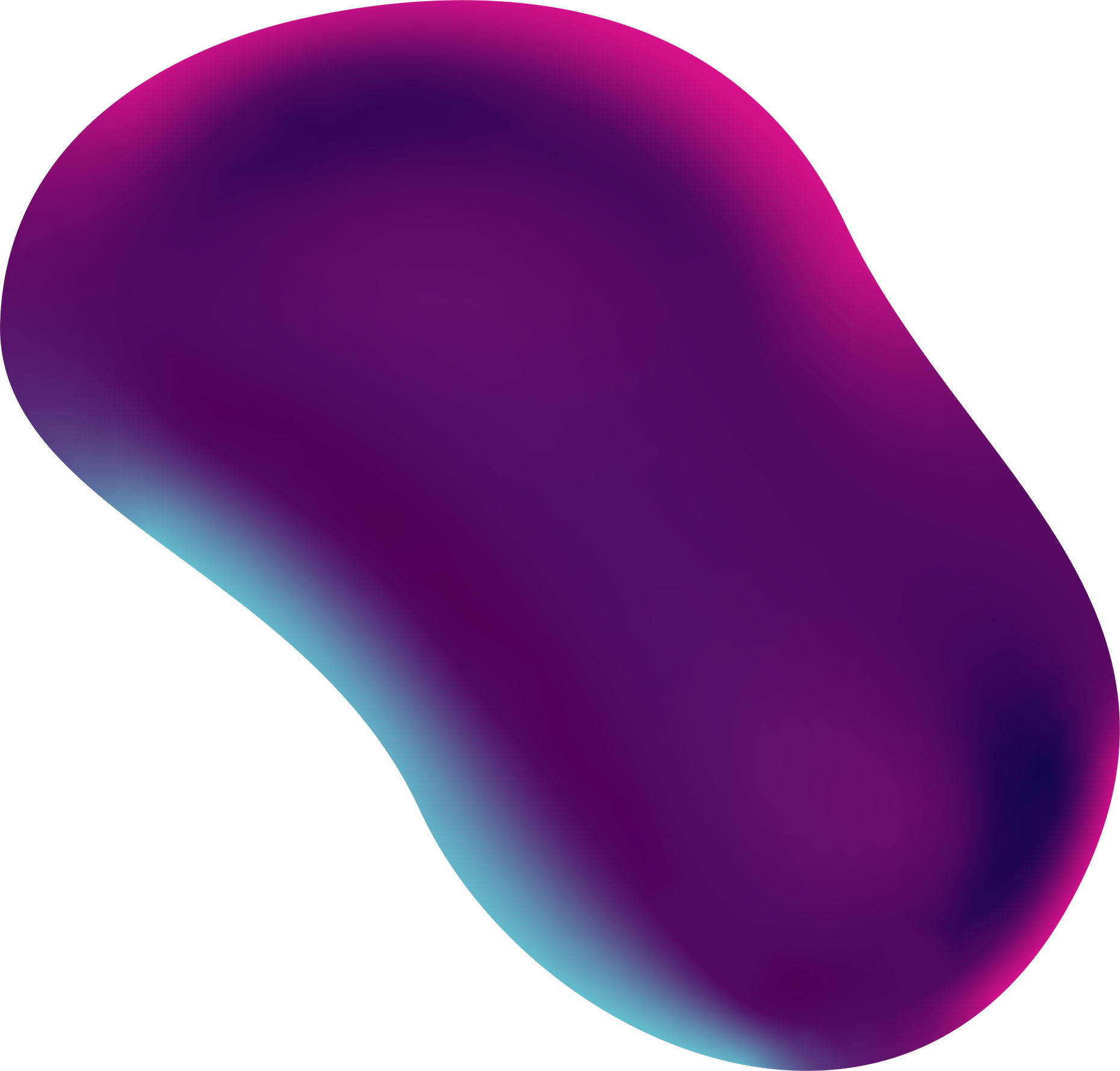 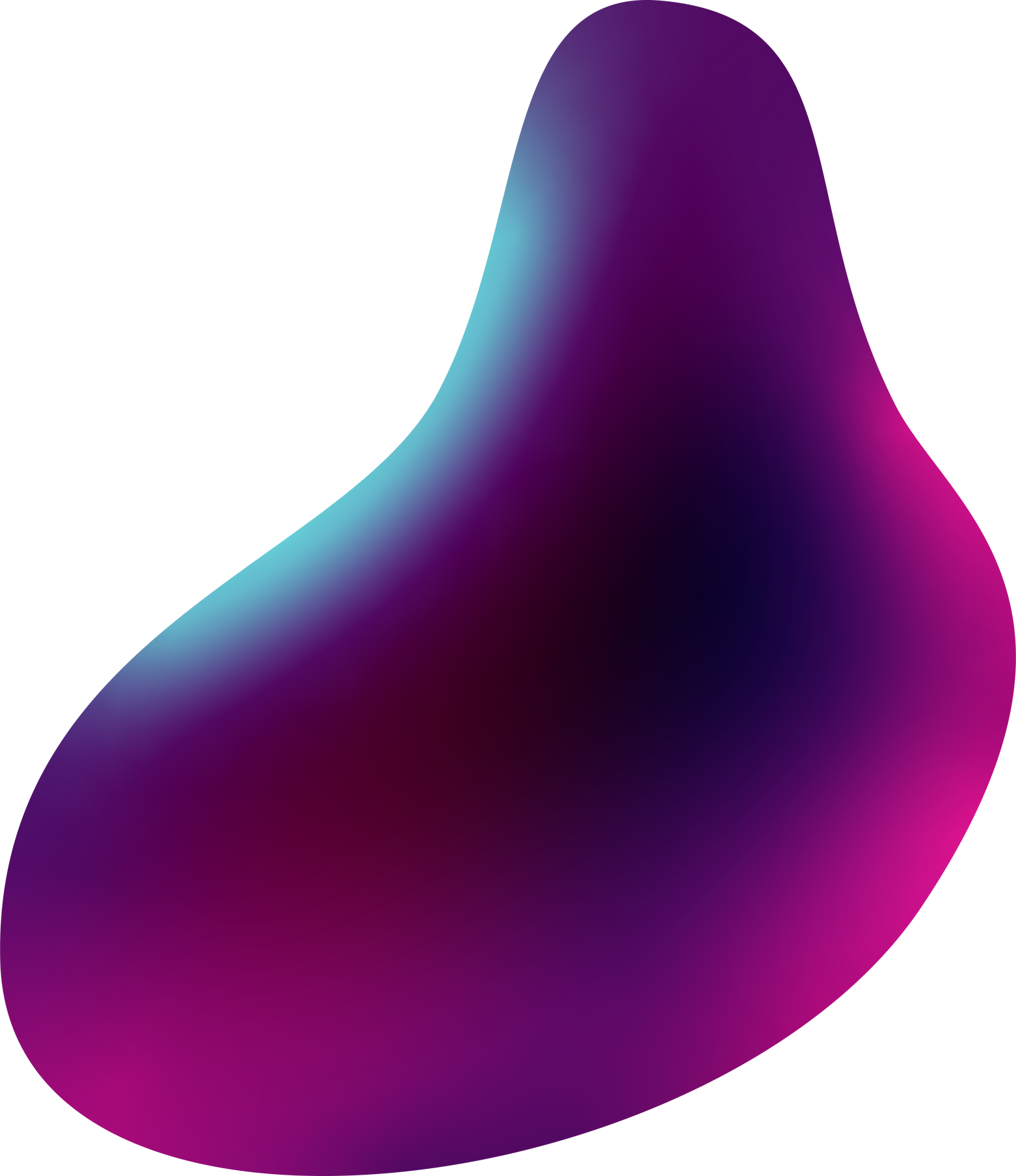 27
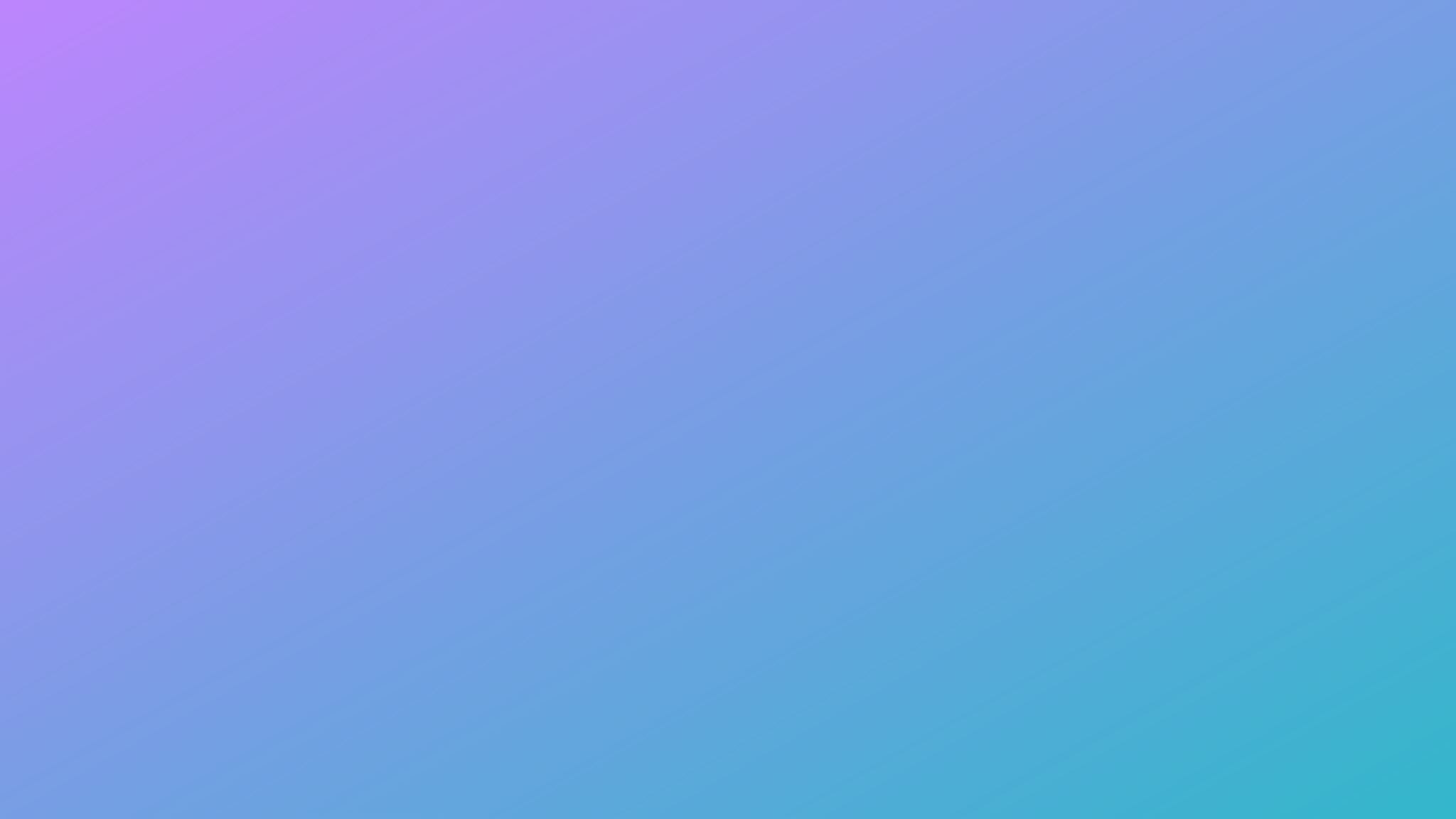 QUESTIONS?
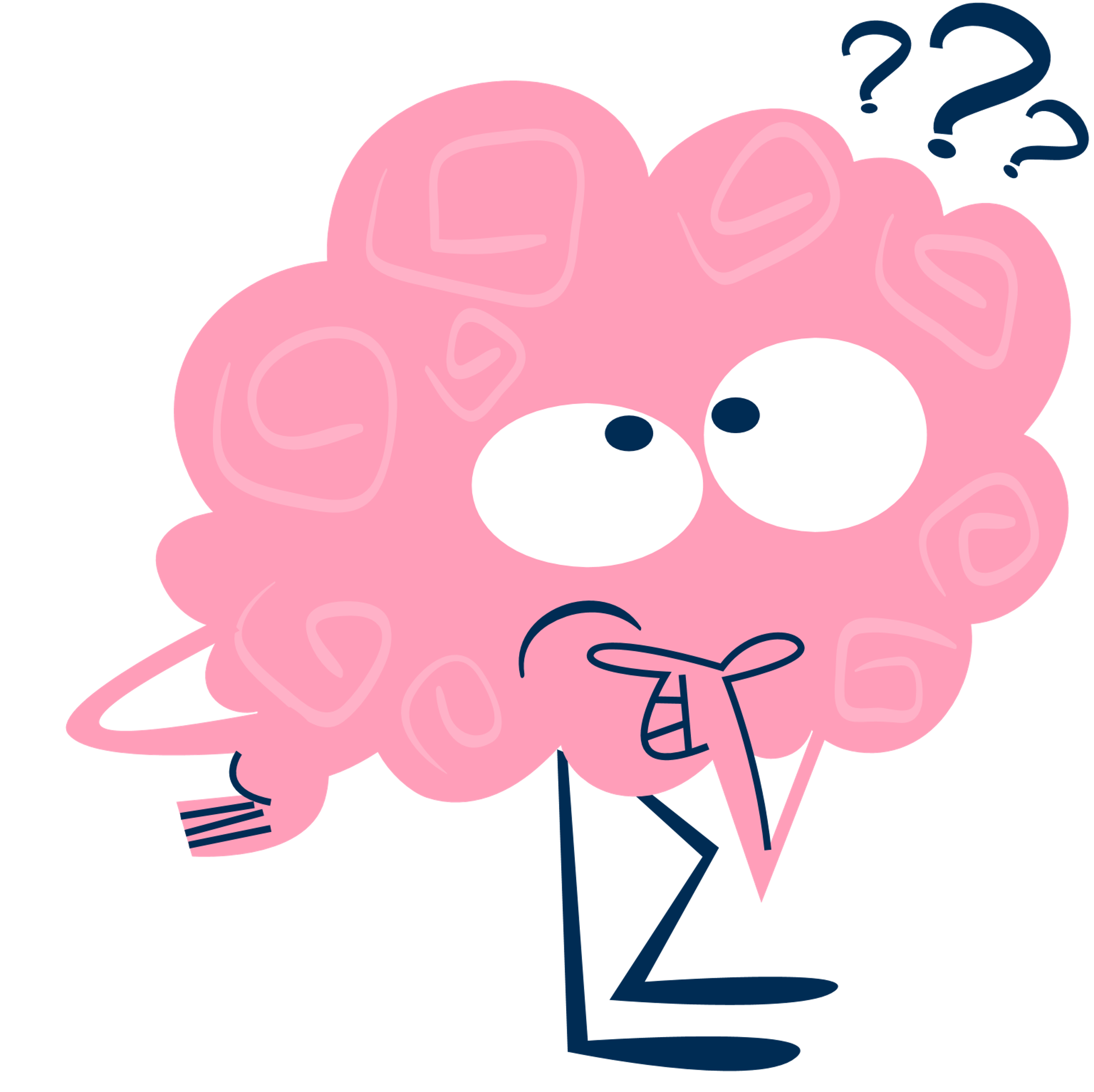 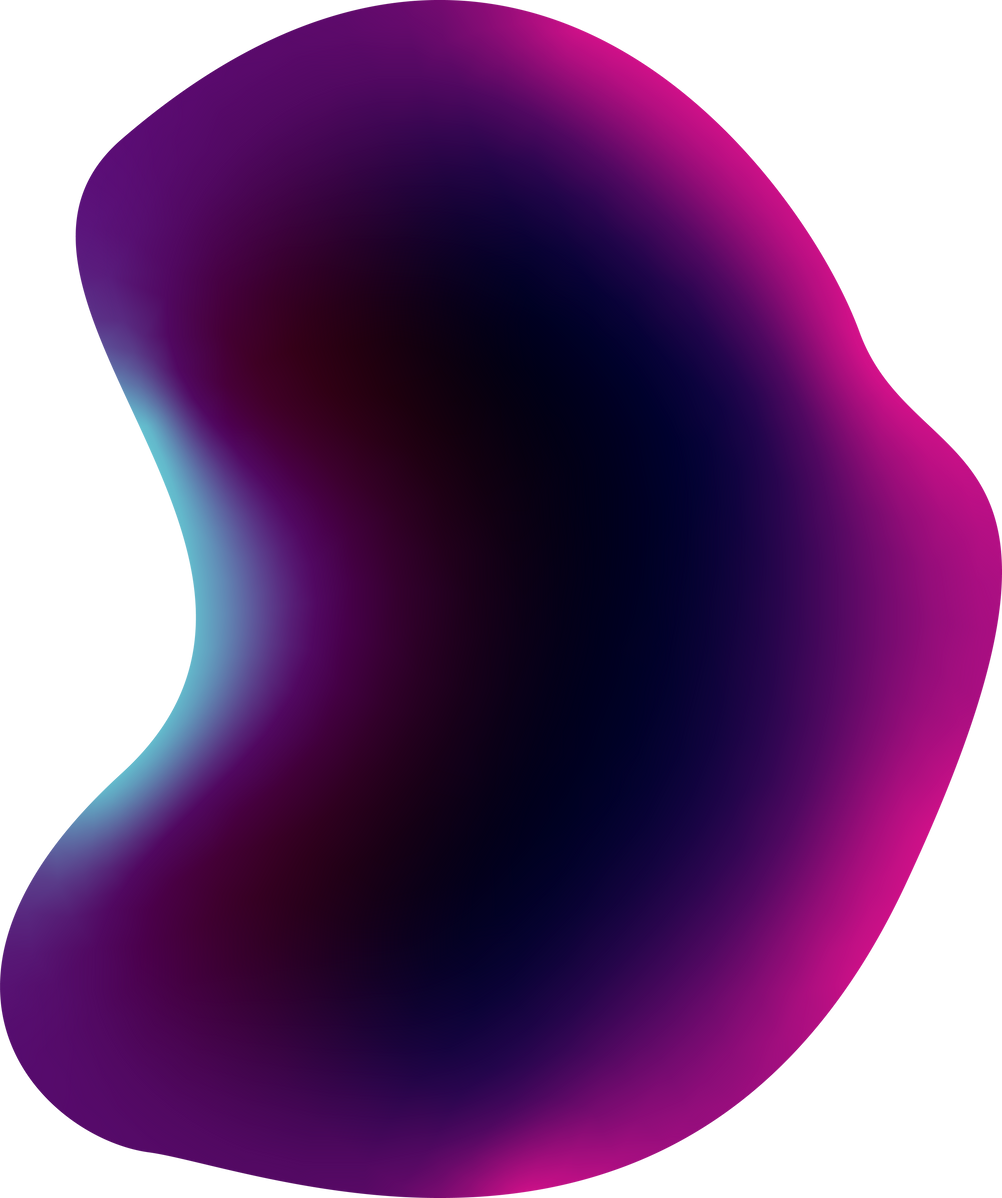 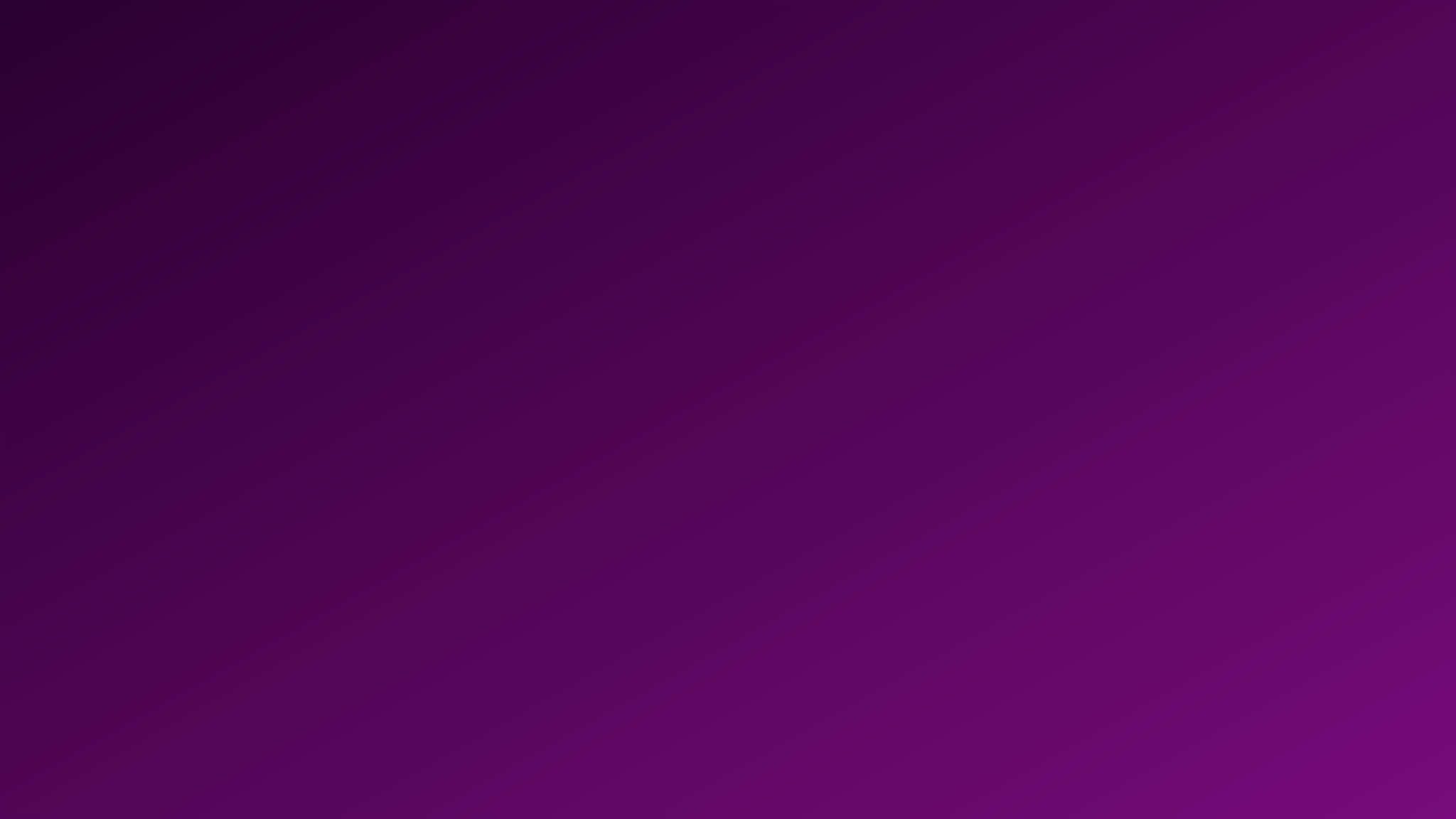 28
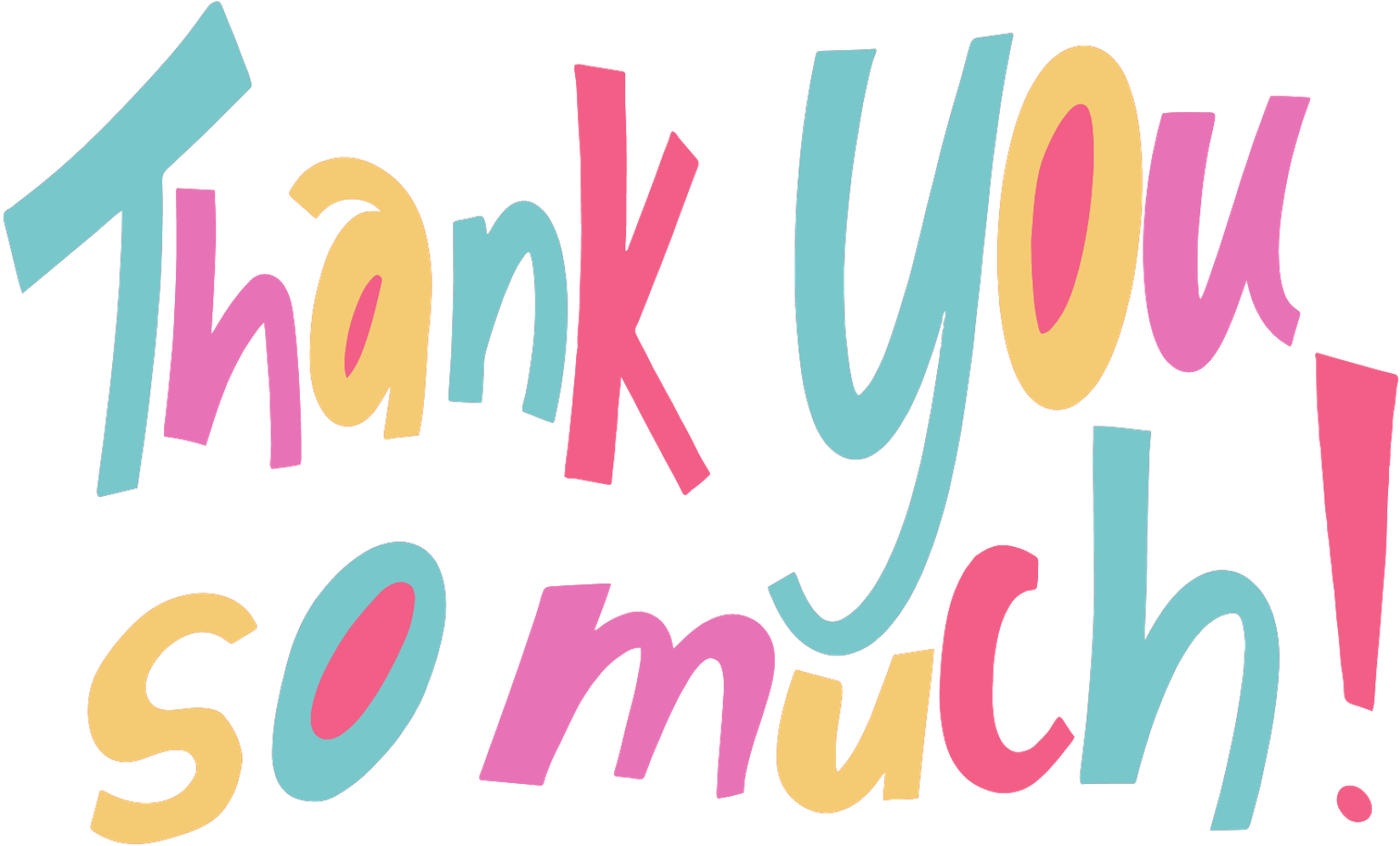 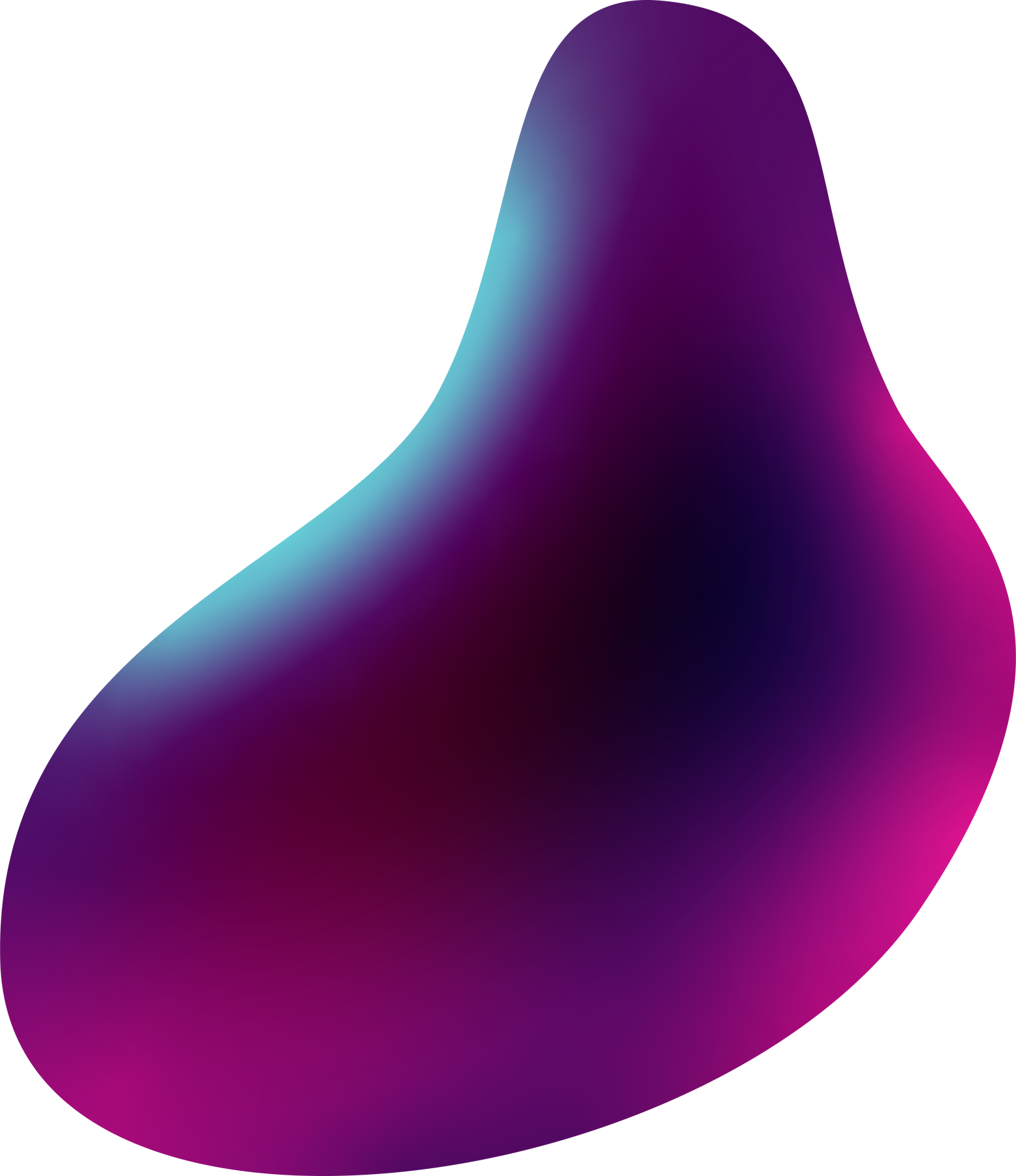 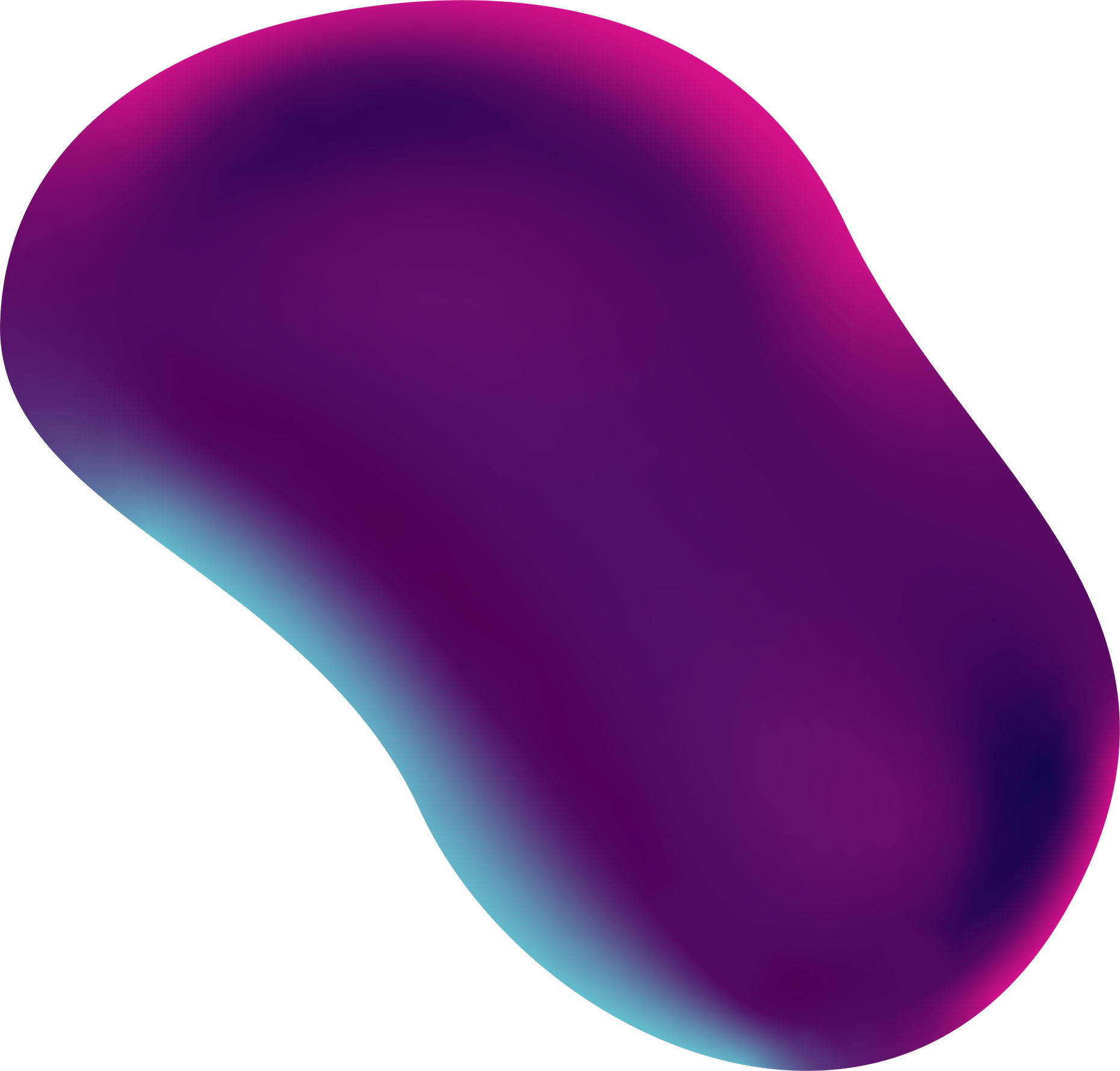 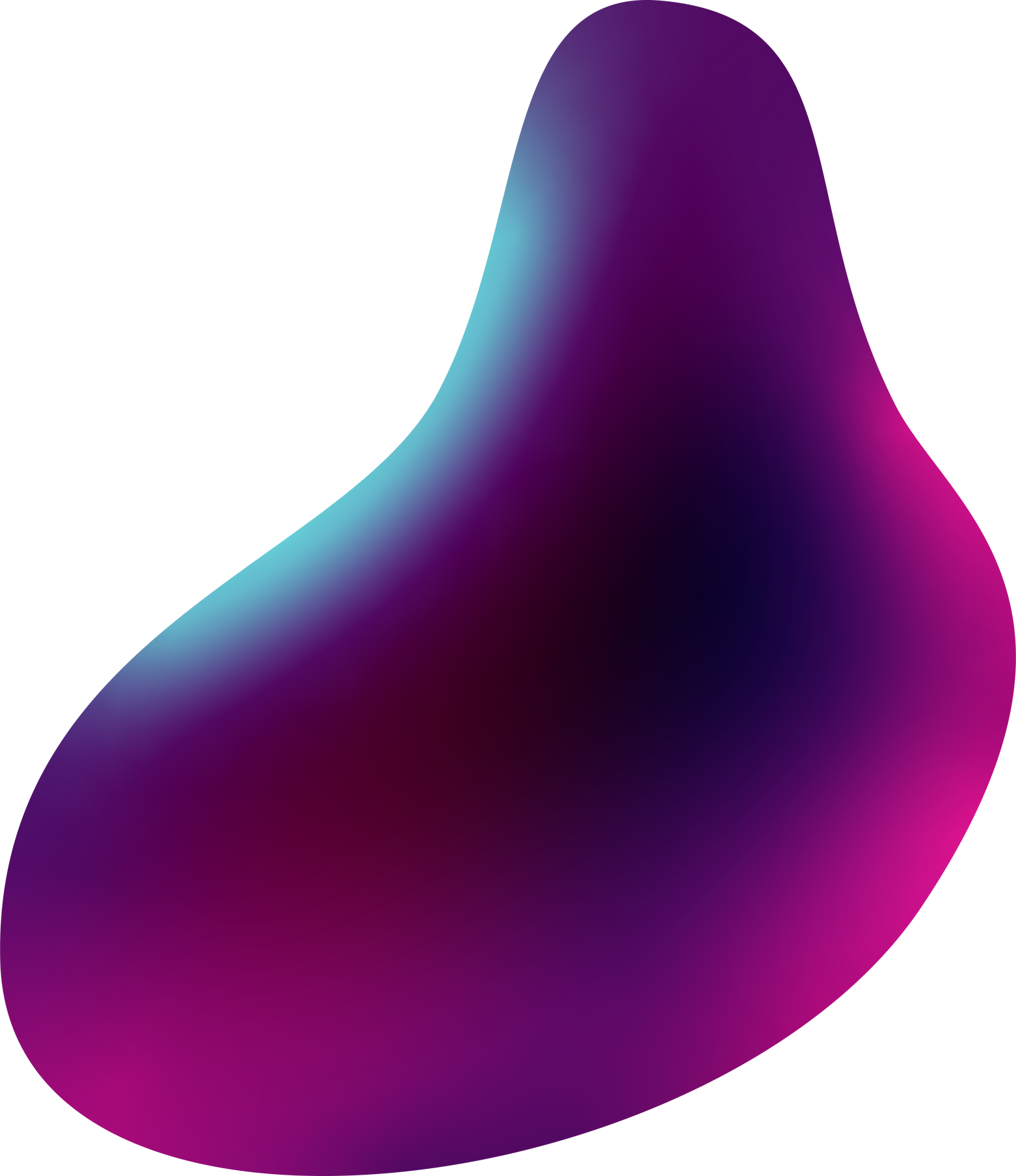 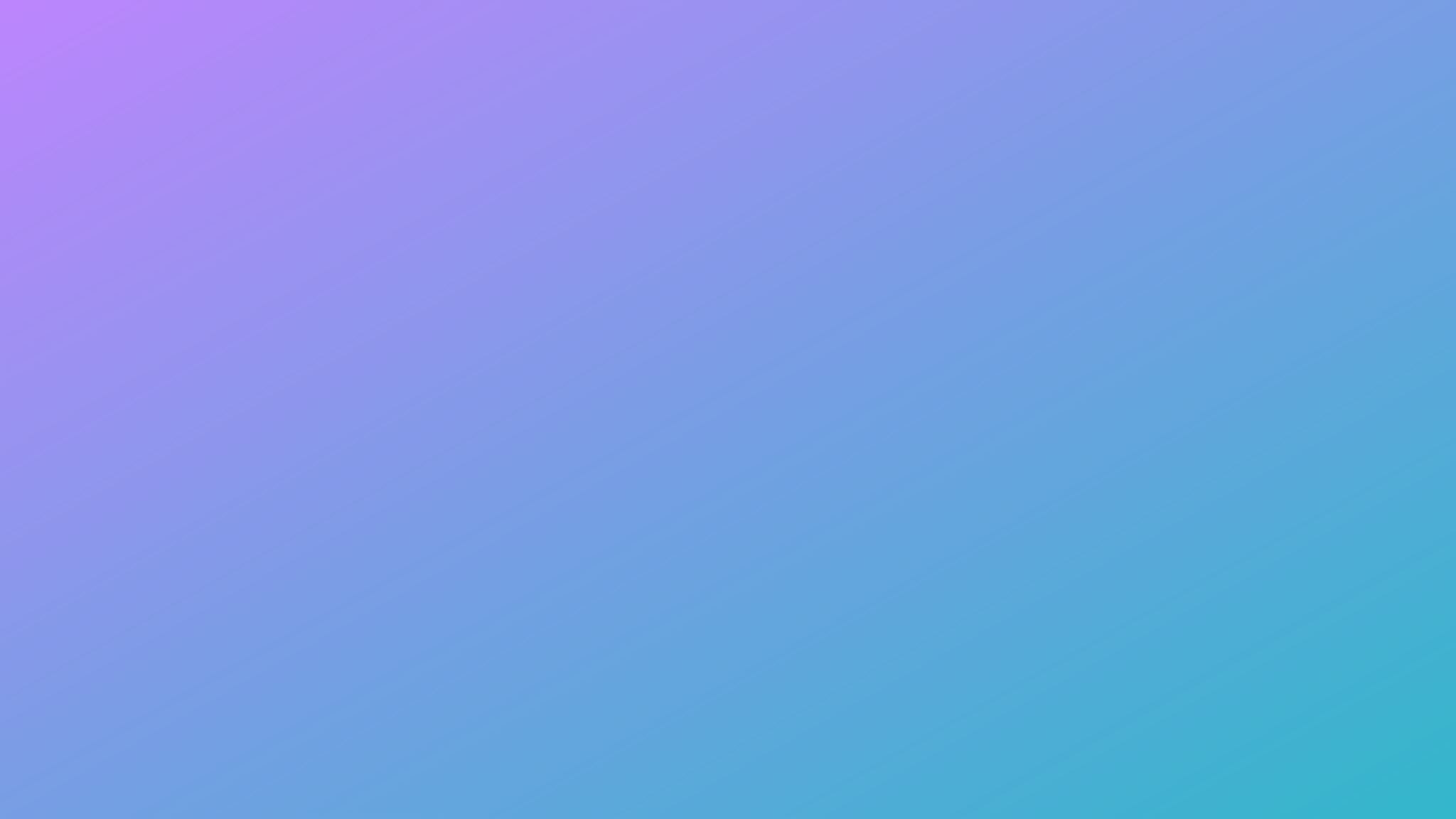 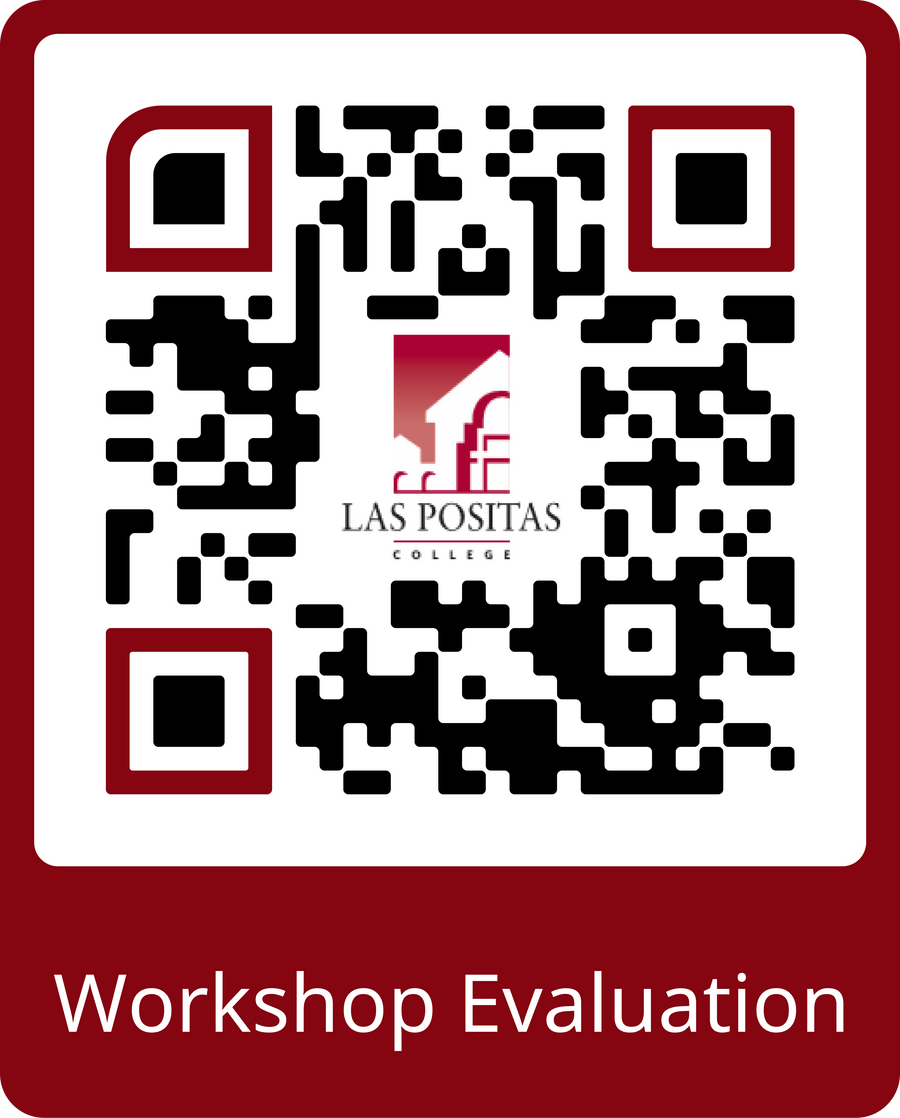 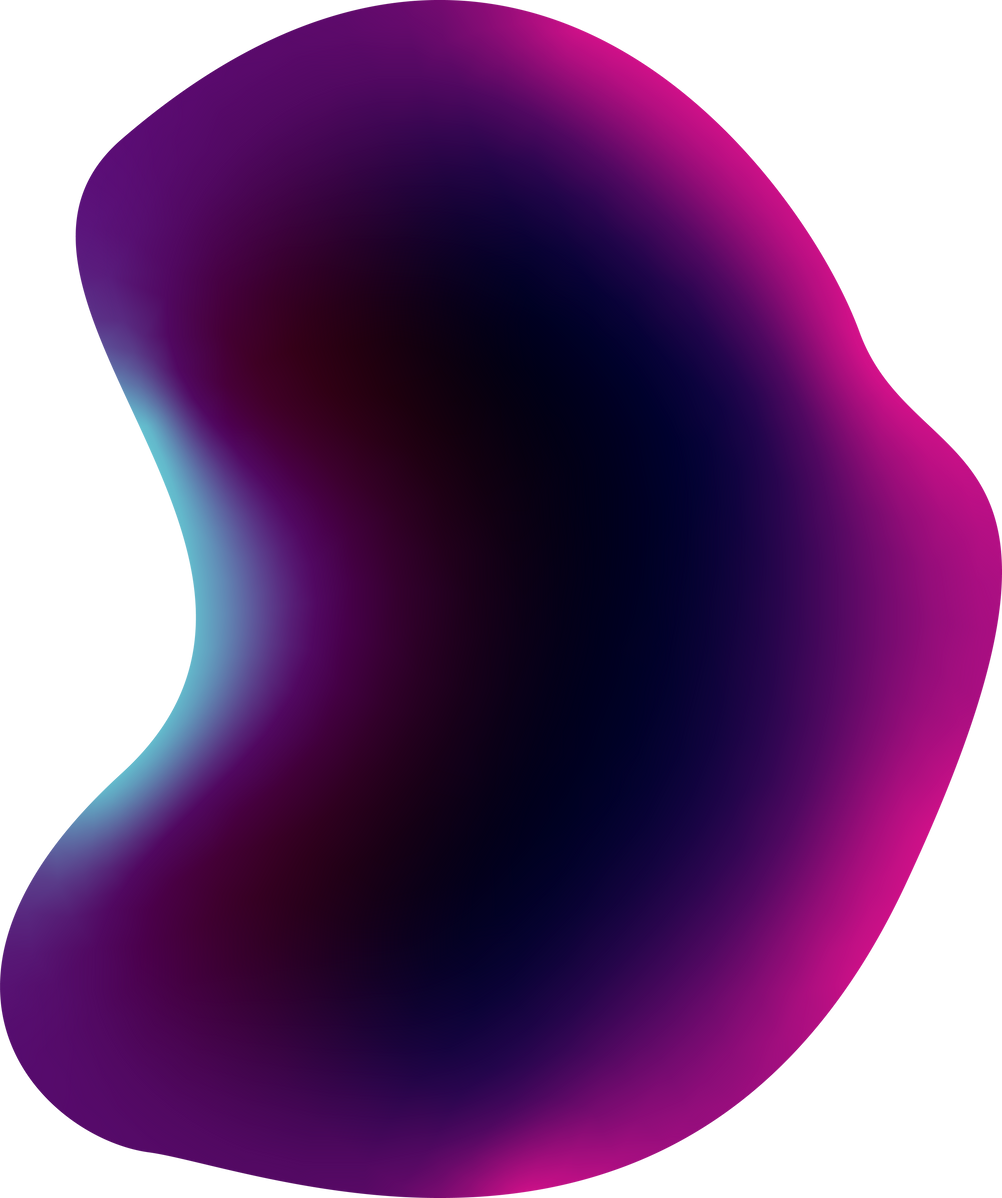